Unit 11
What’s the matter with you?
Lesson 1
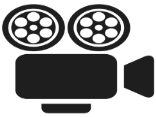 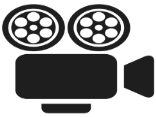 Vocabulary
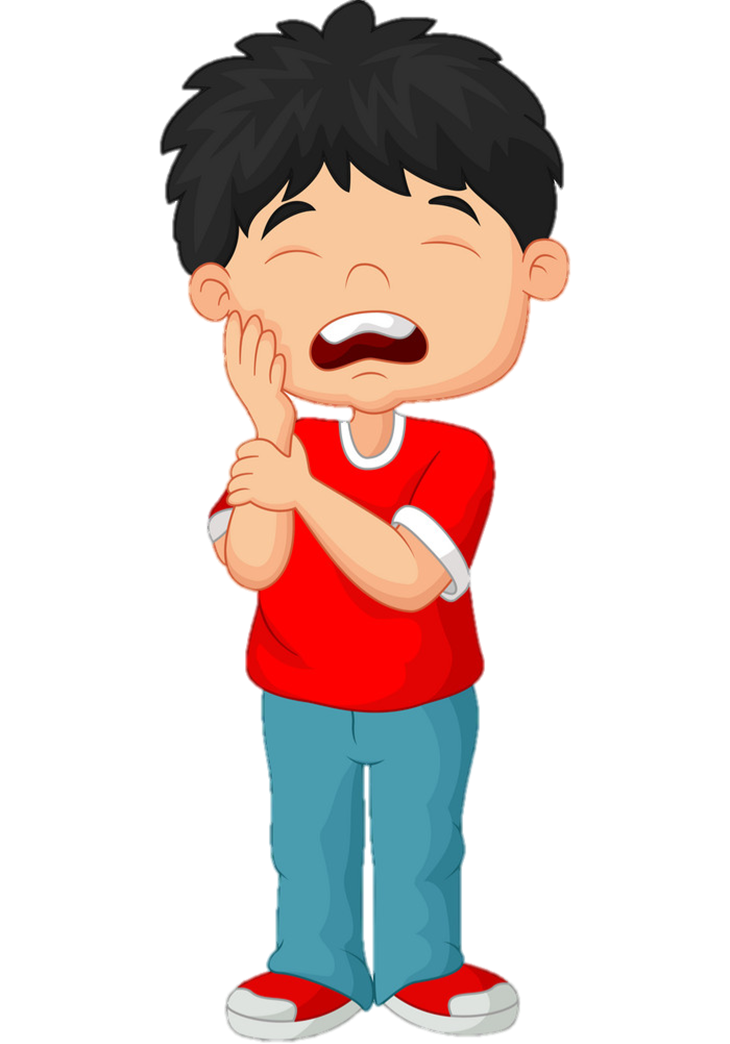 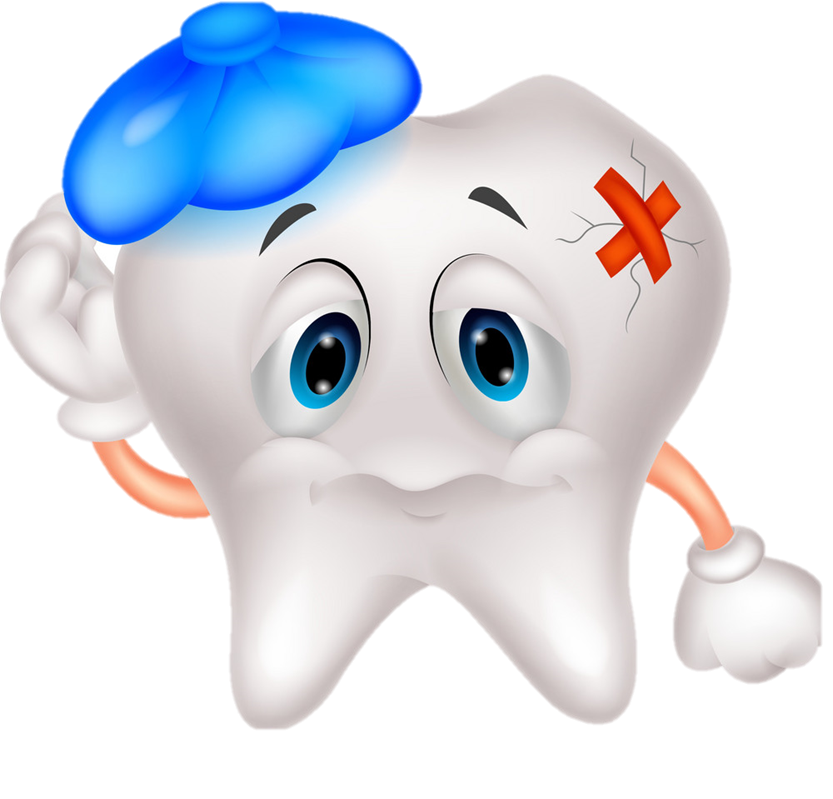 Toothache
/ˈtuːθeɪk/
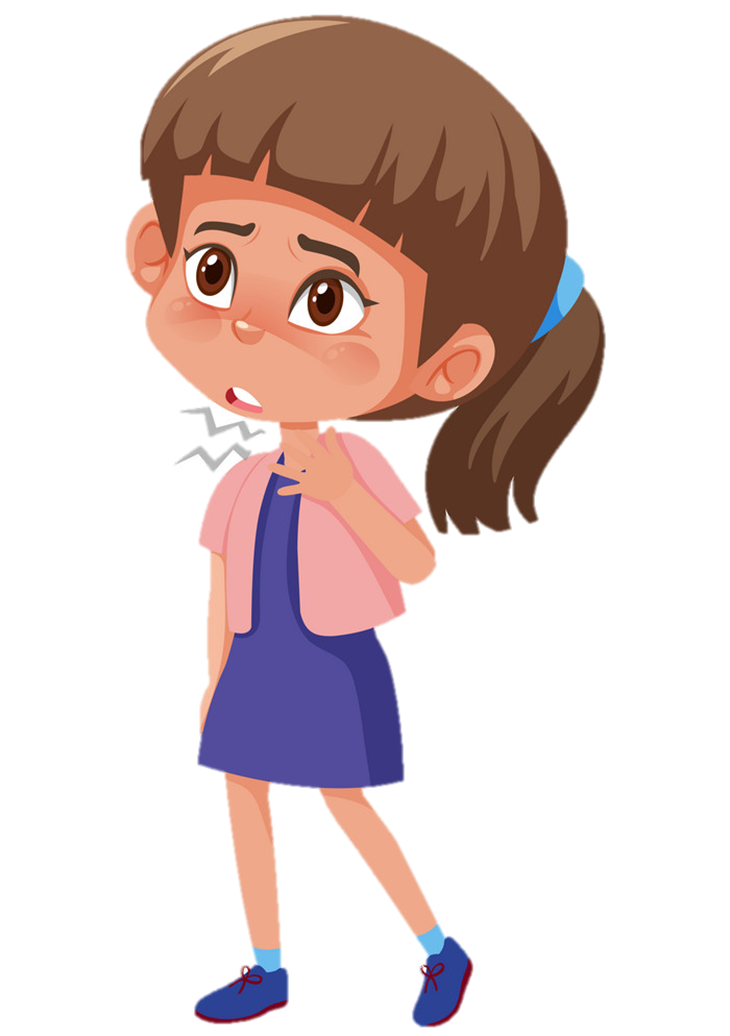 Sore throat
/sɔː θrəʊt/
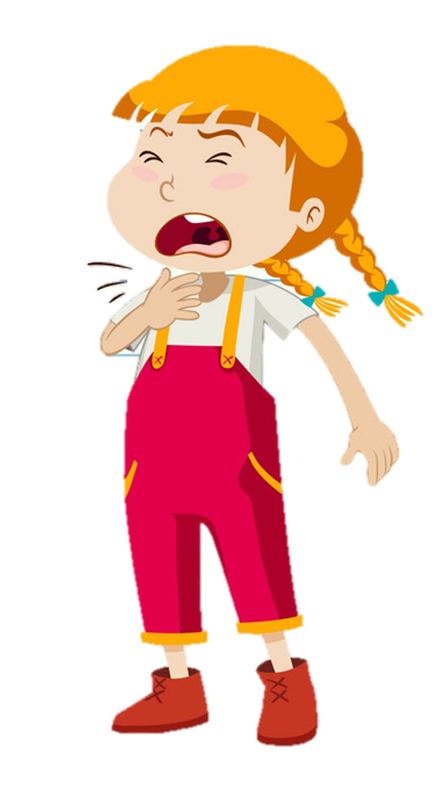 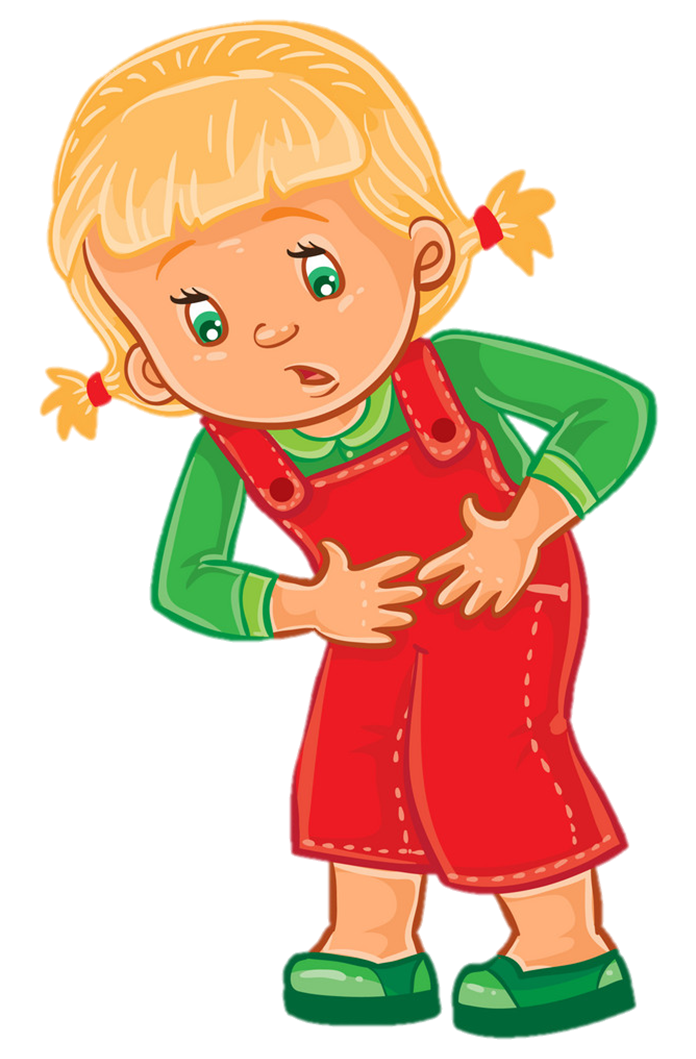 Stomach ache
/ˈstʌmək eɪk/
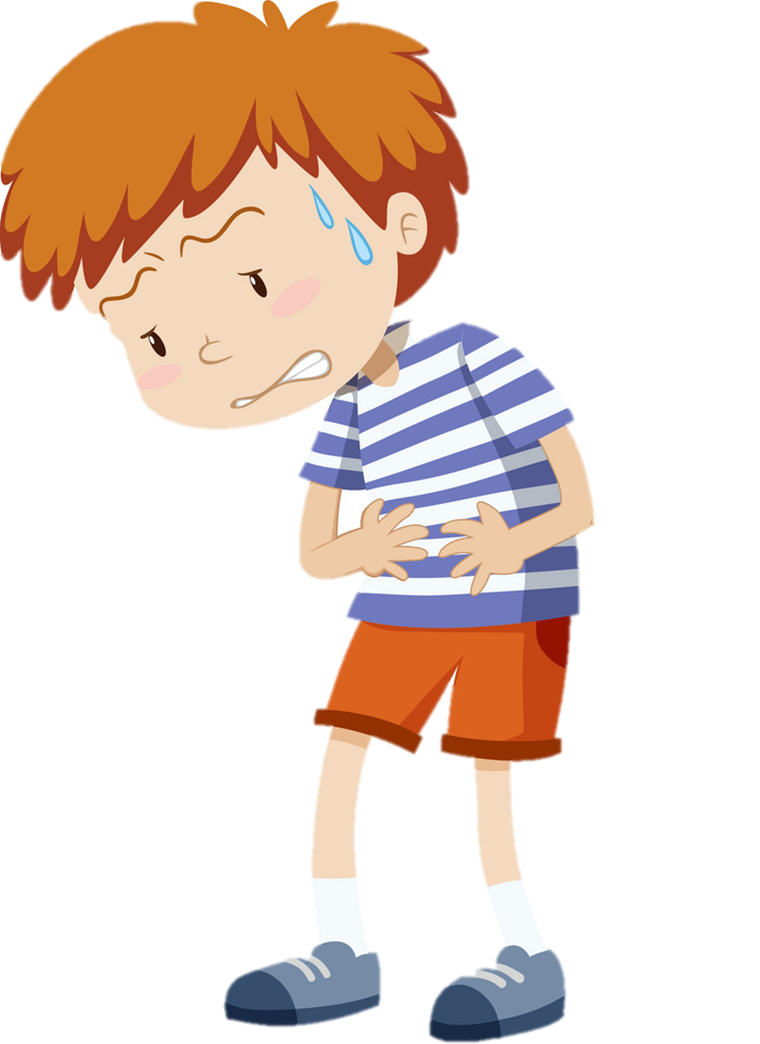 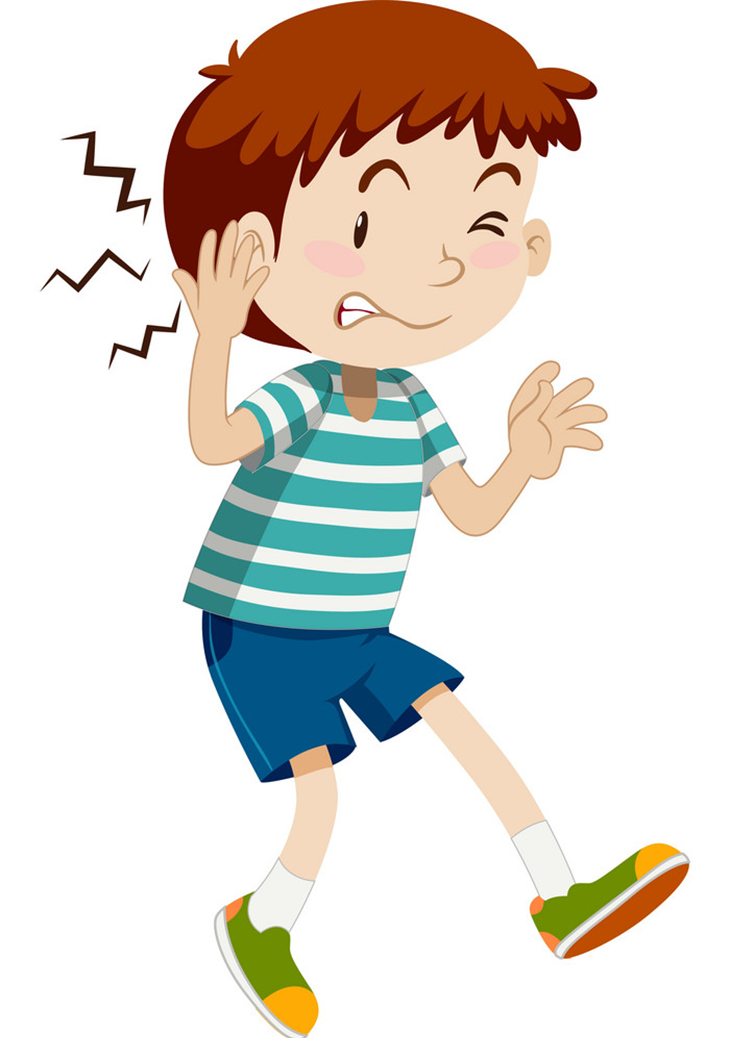 Earache
/ˈɪəreɪk/
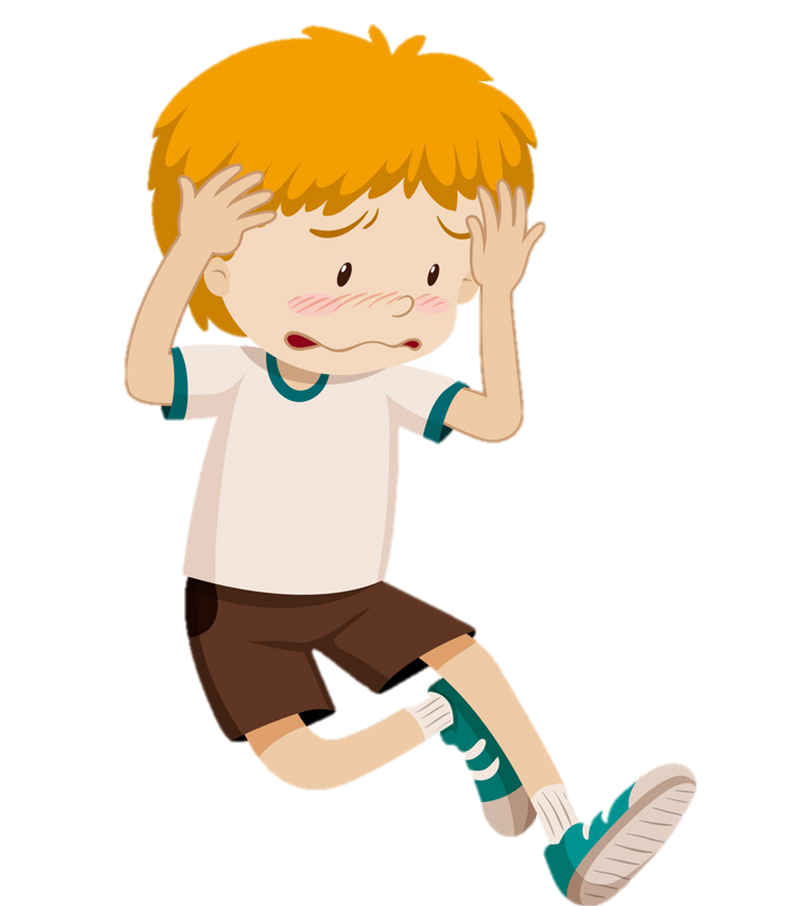 Headache 
/ˈhedeɪk/
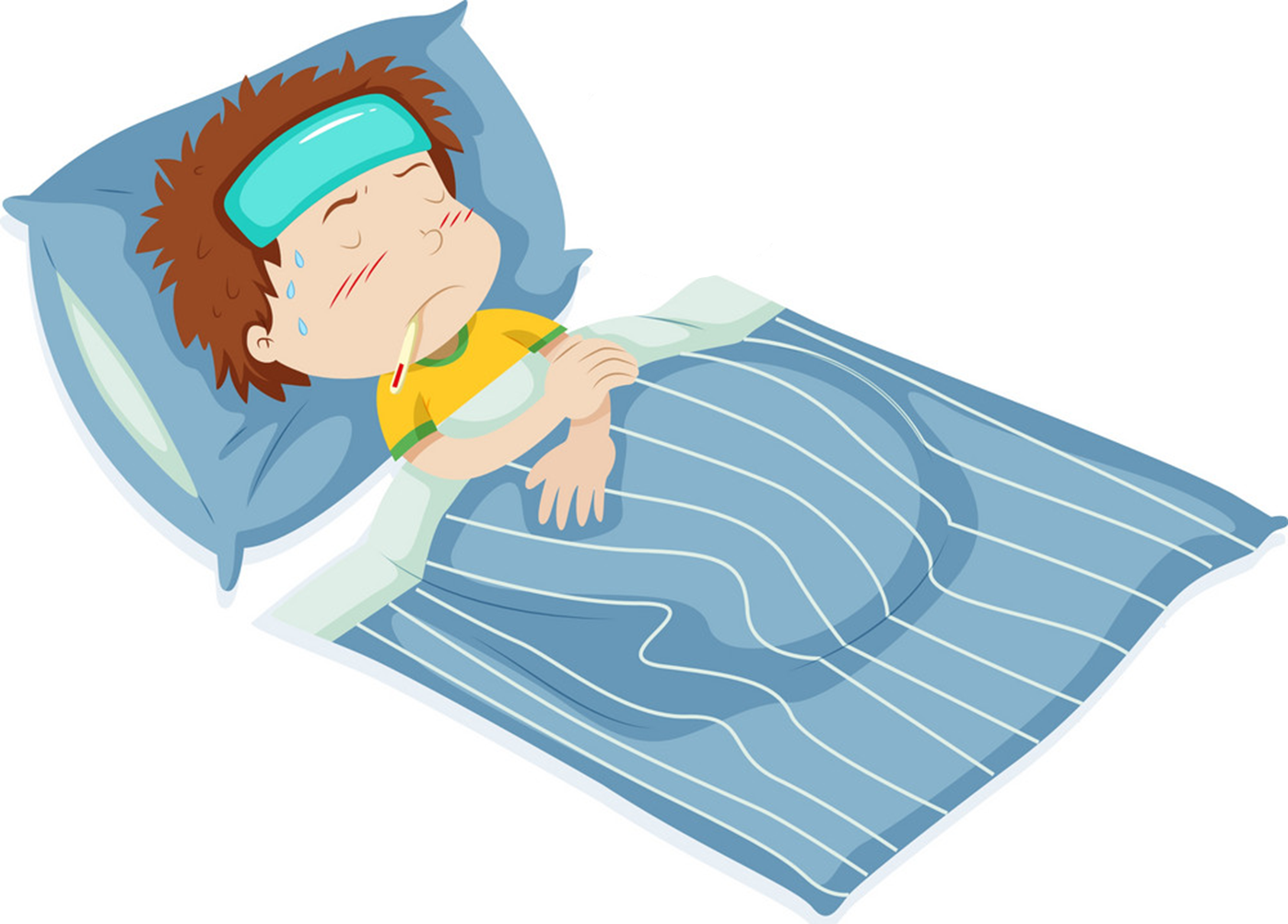 Fever
/ˈfiːvər/
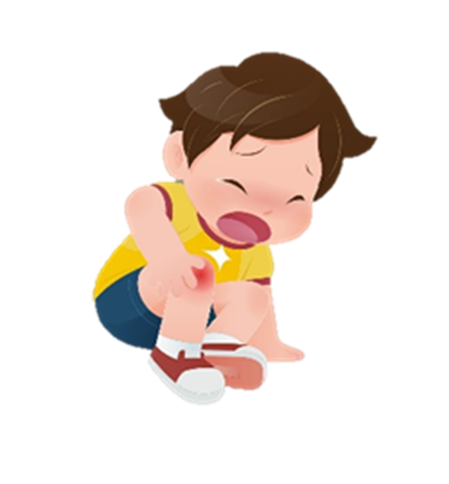 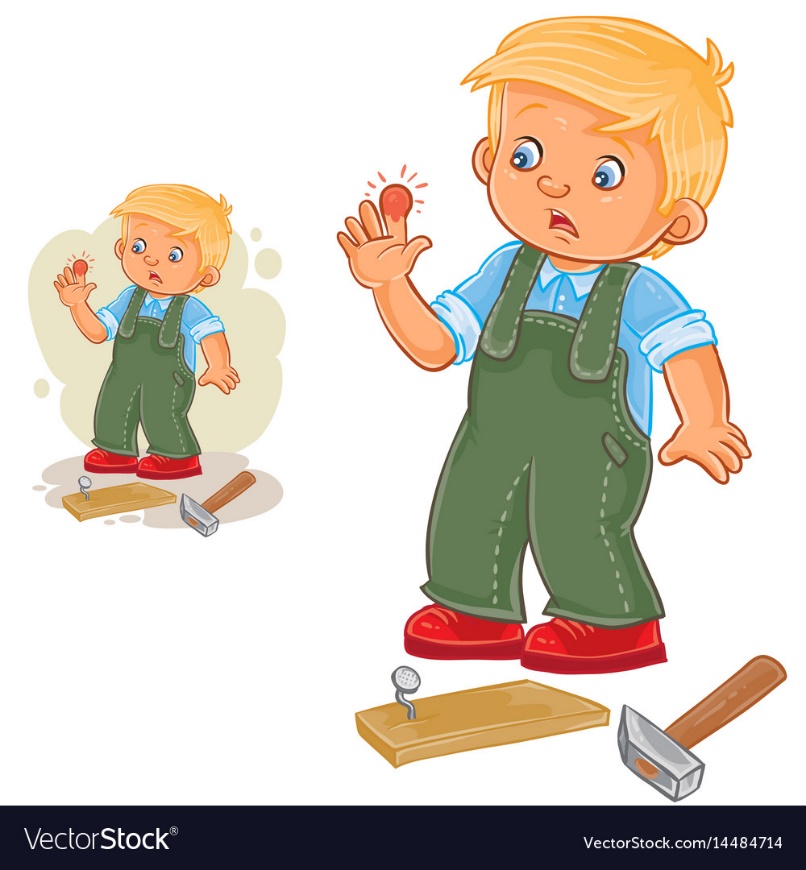 Pain 
/peɪn/
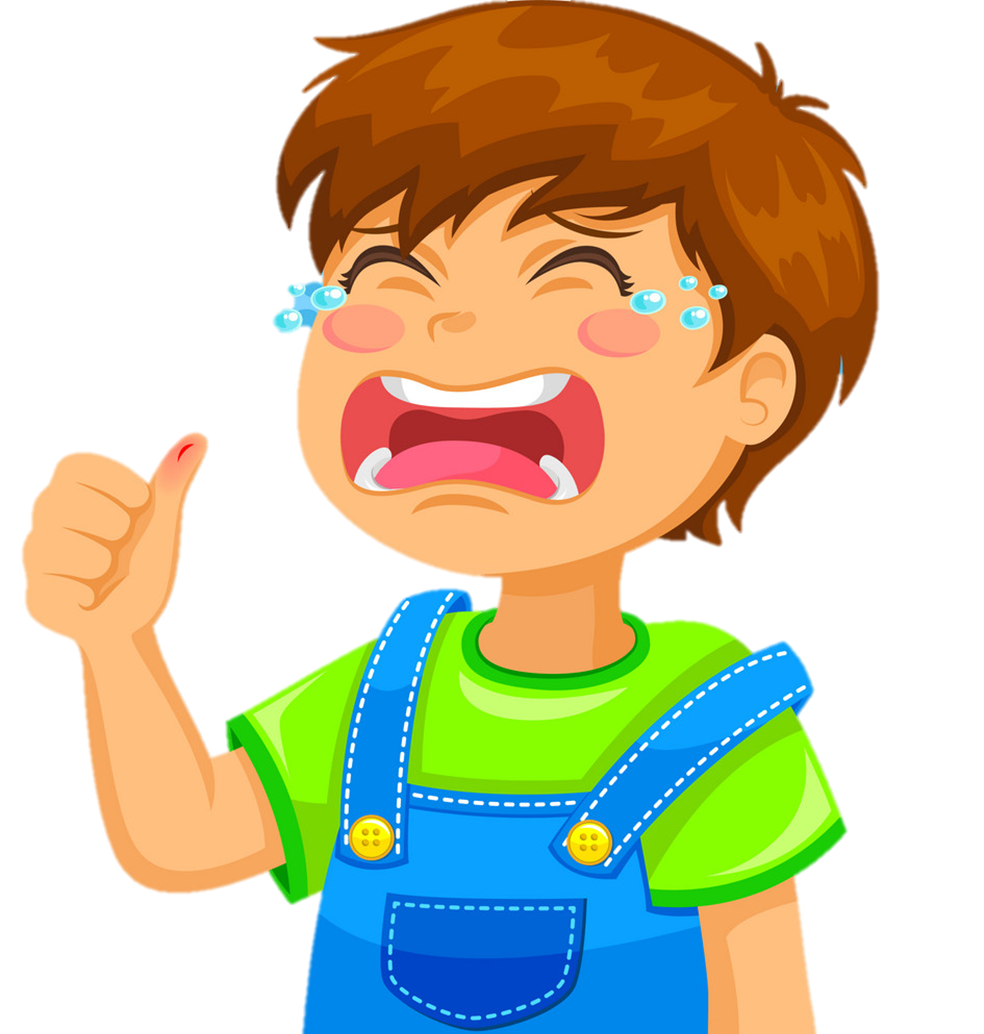 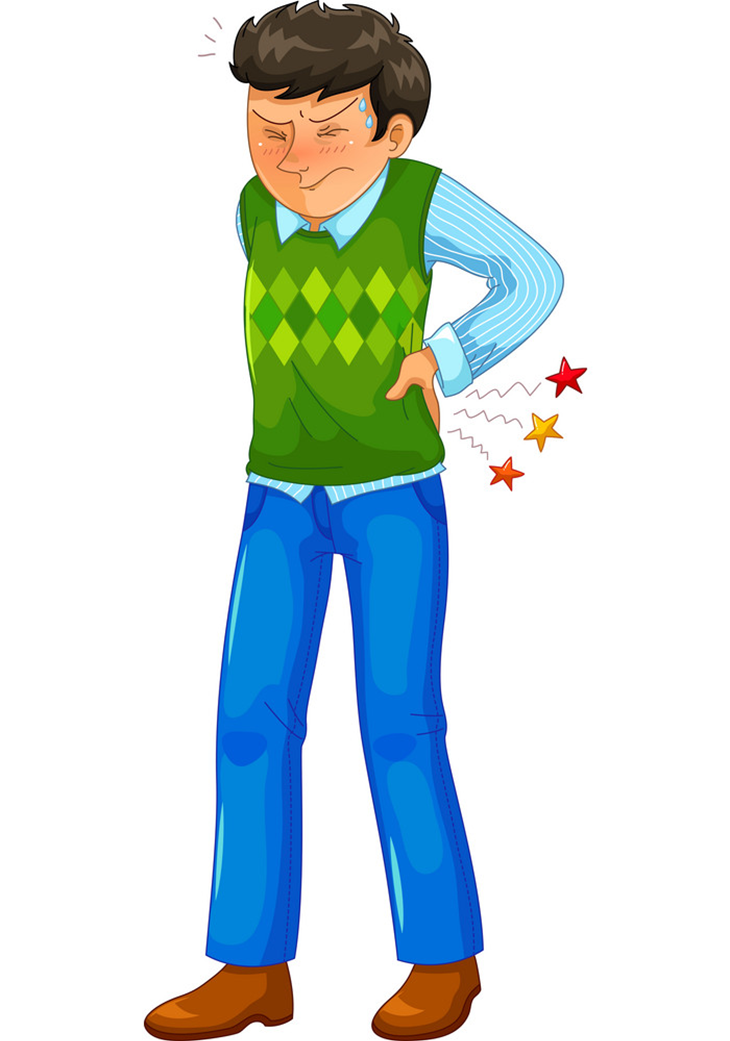 Backache
/ˈbækeɪk/
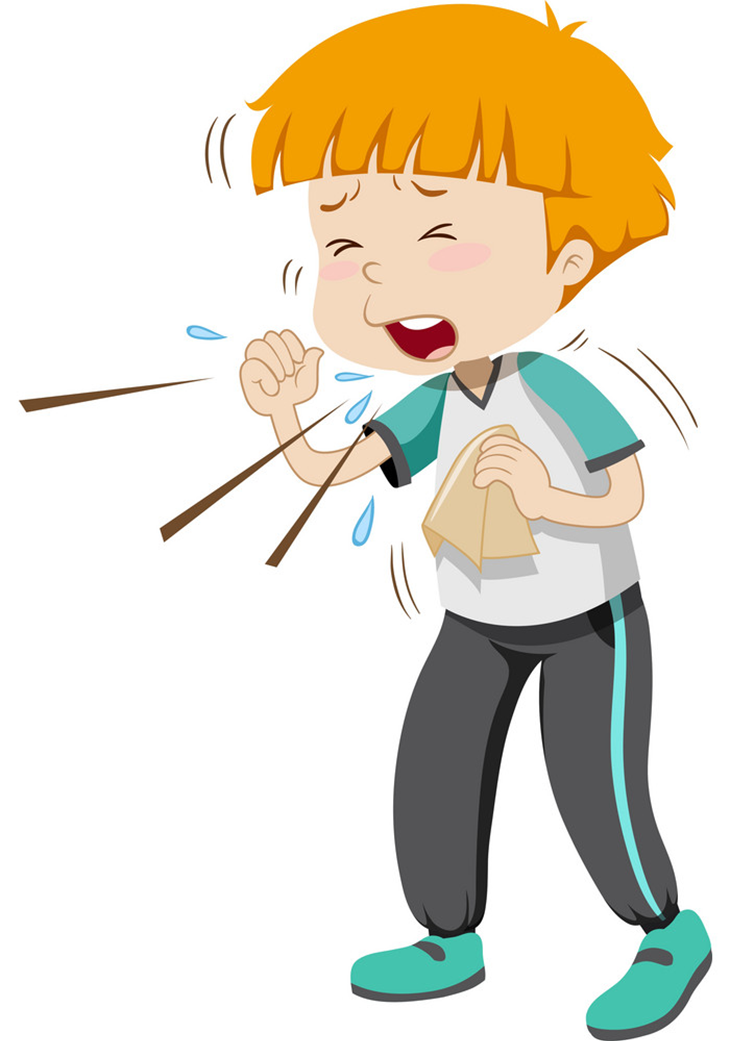 Cough
/kɒf/
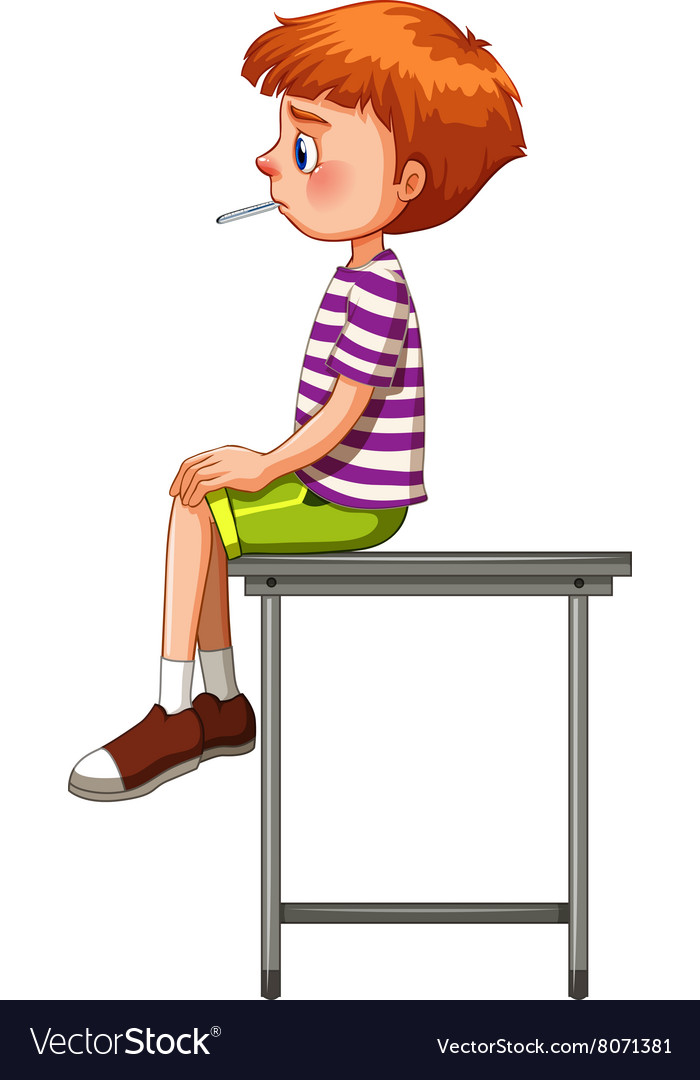 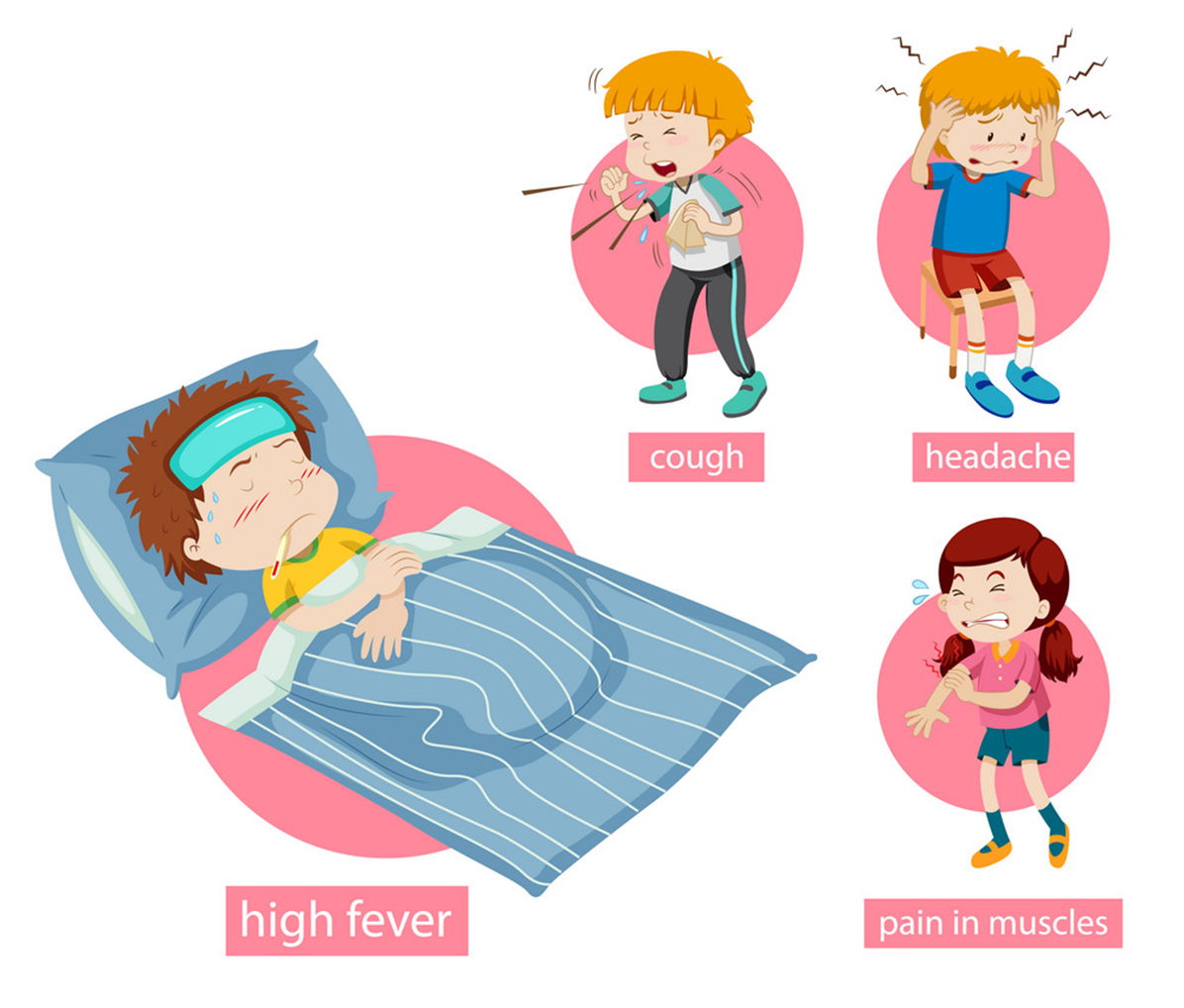 Flu
/fluː/
Review
1
2
3
4
5
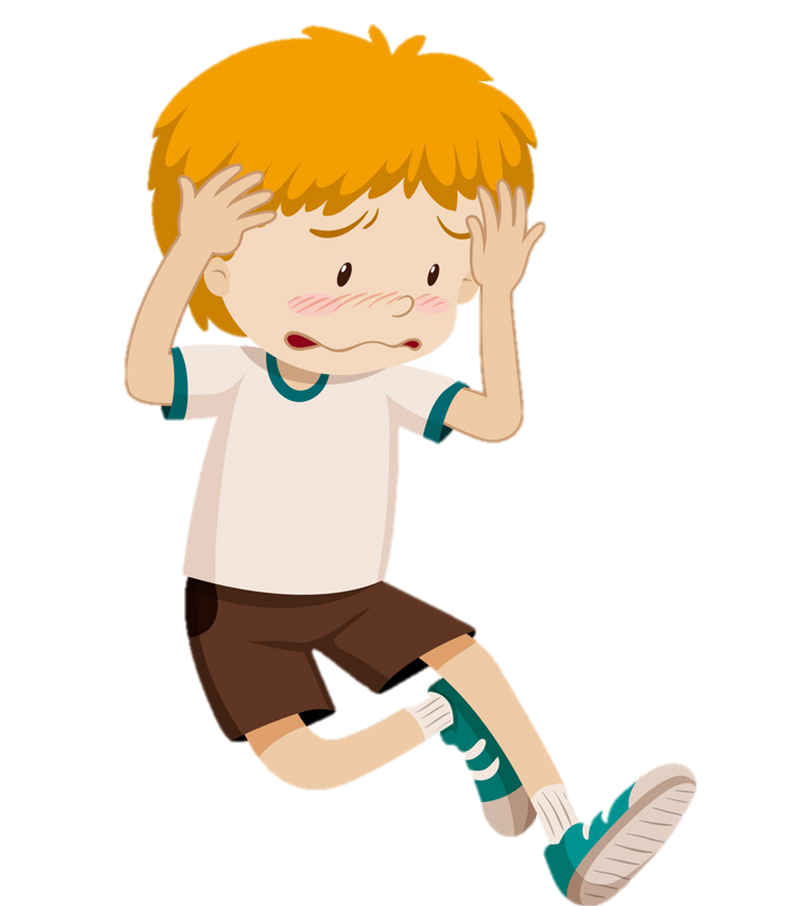 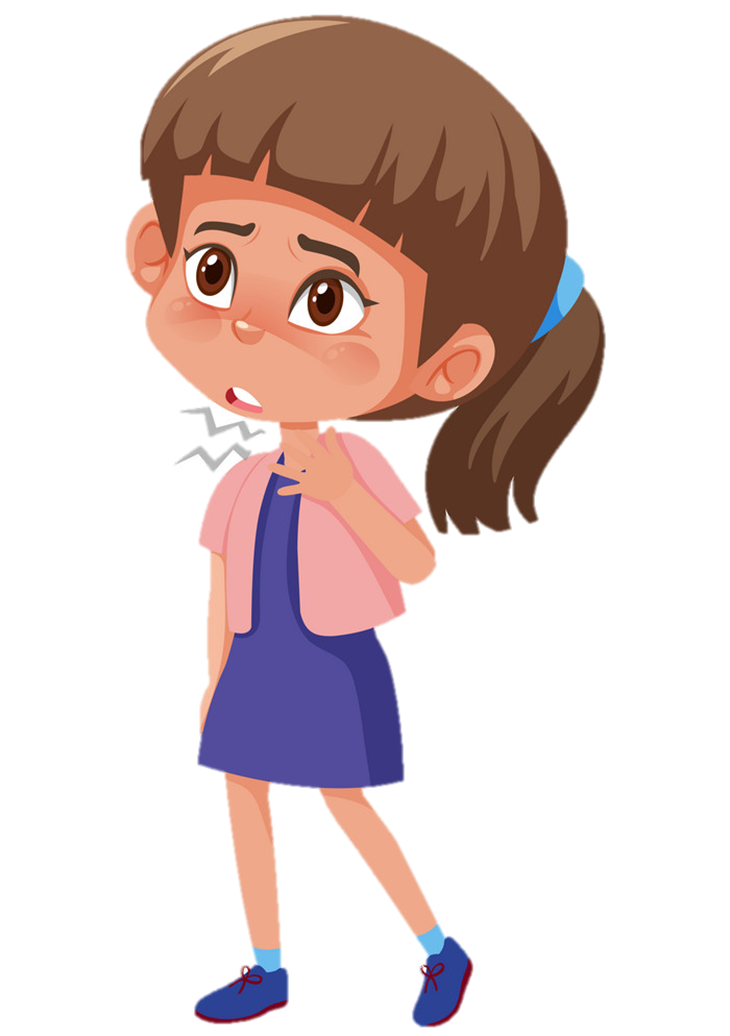 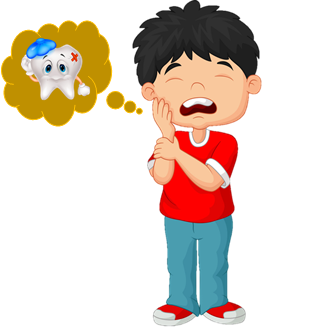 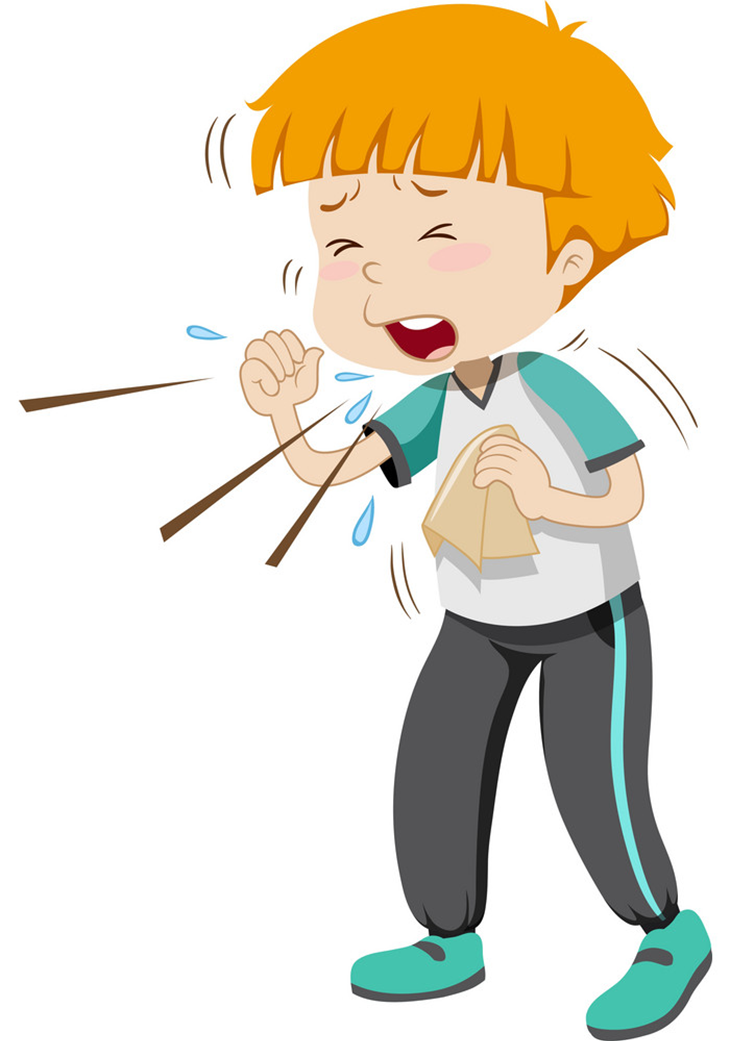 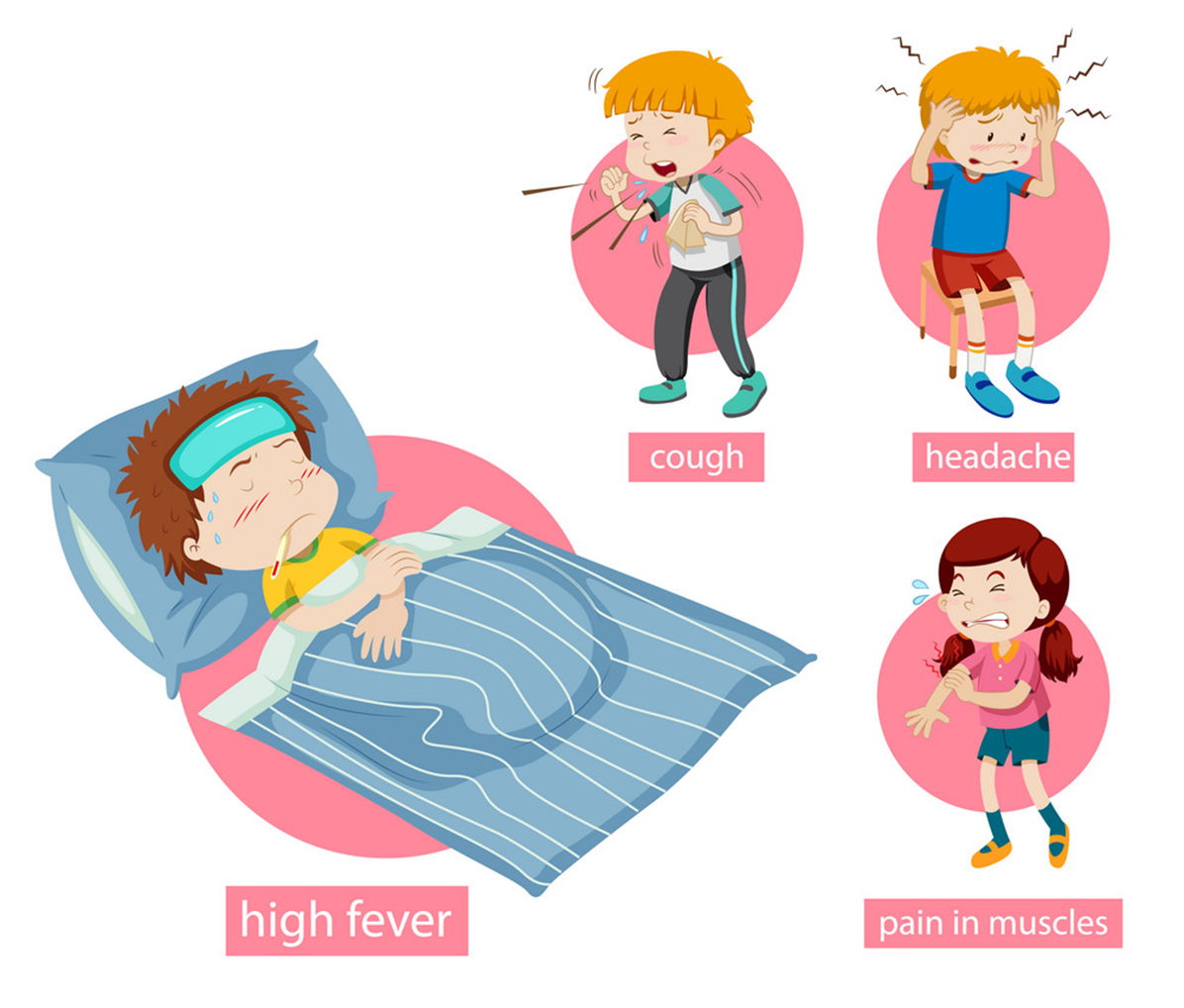 Flu
/fluː/
Sore throat
/sɔː θrəʊt/
Cough
/kɒf/
Toothache
/ˈtuːθeɪk/
headache
/ˈhedeɪk/
10
6
7
8
9
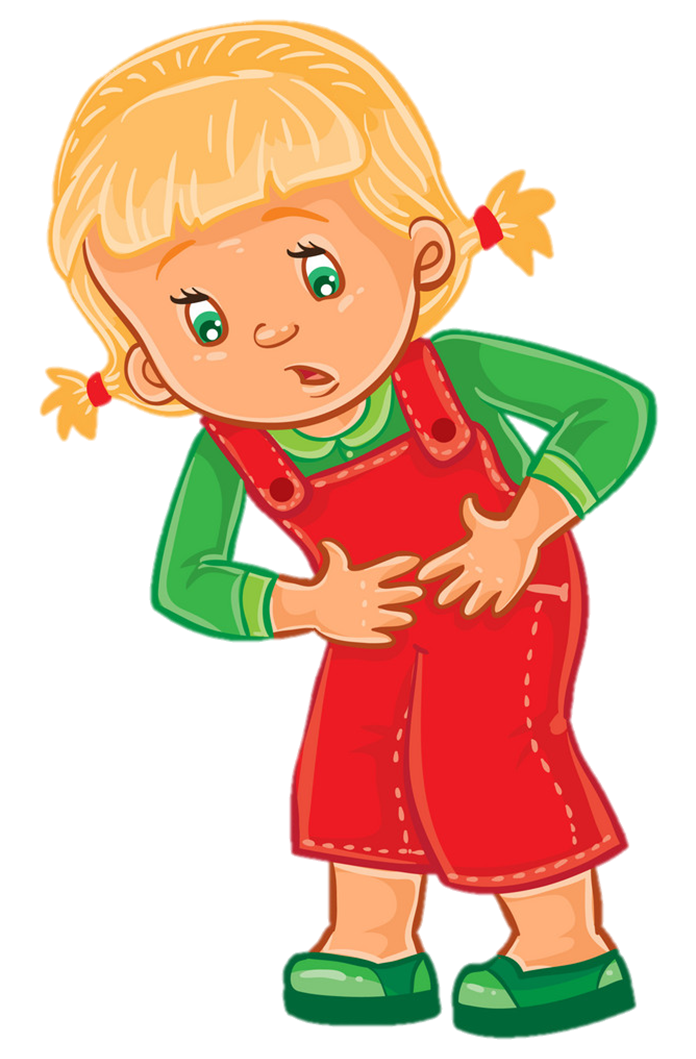 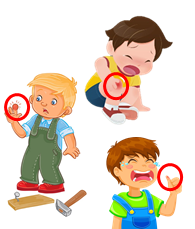 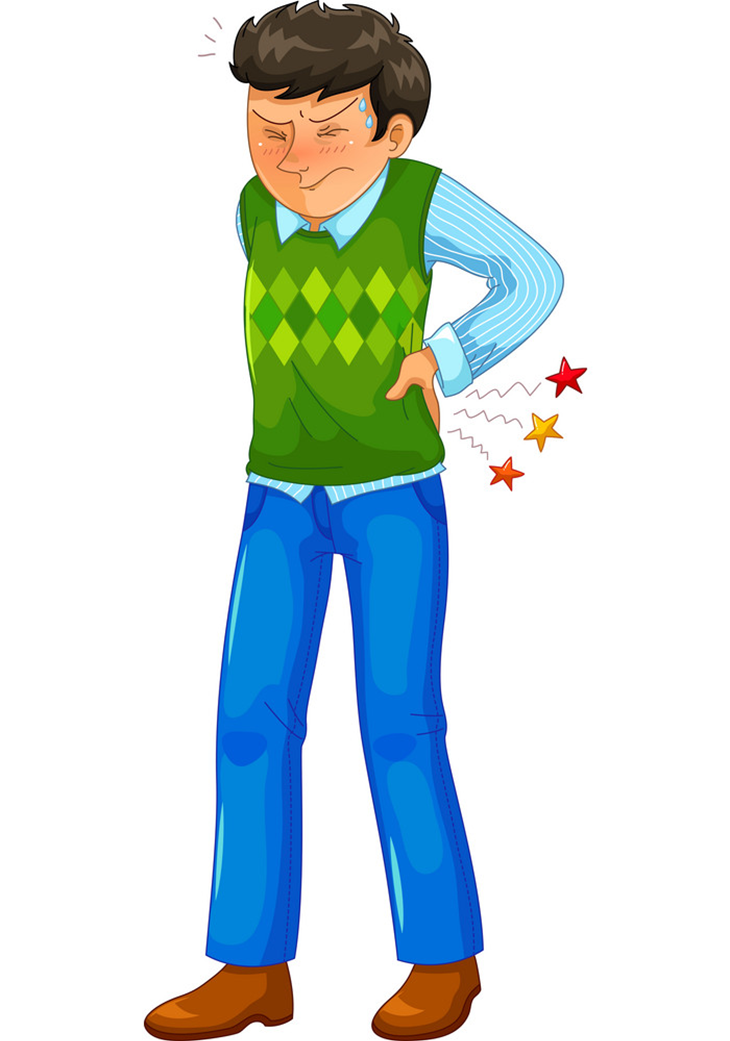 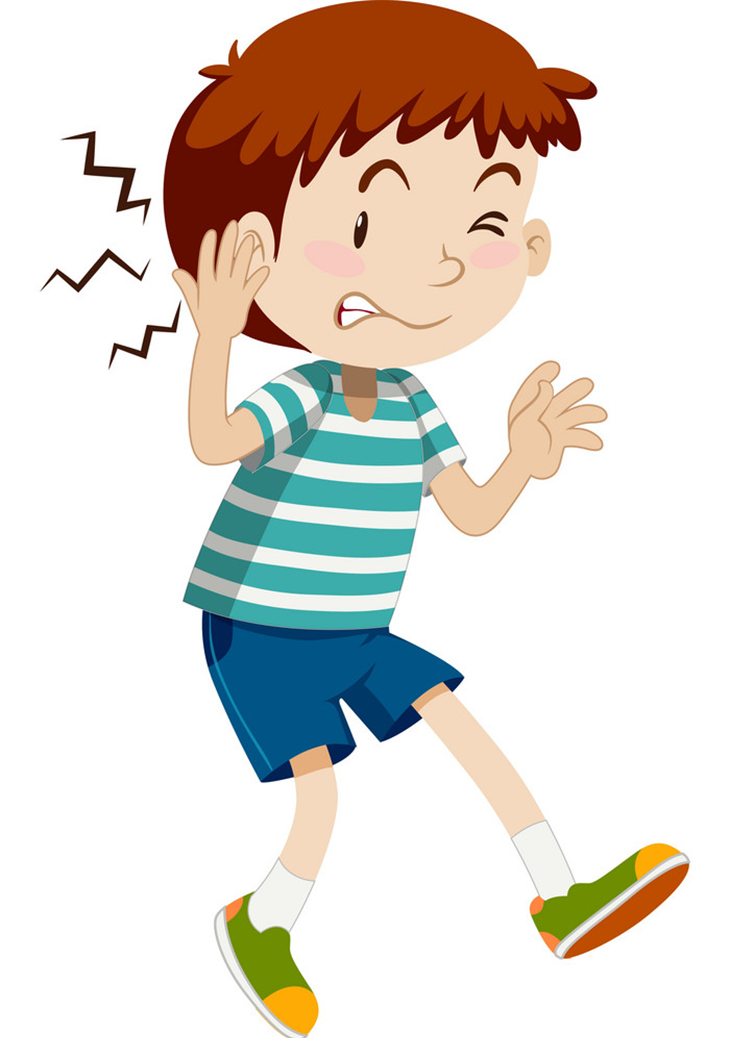 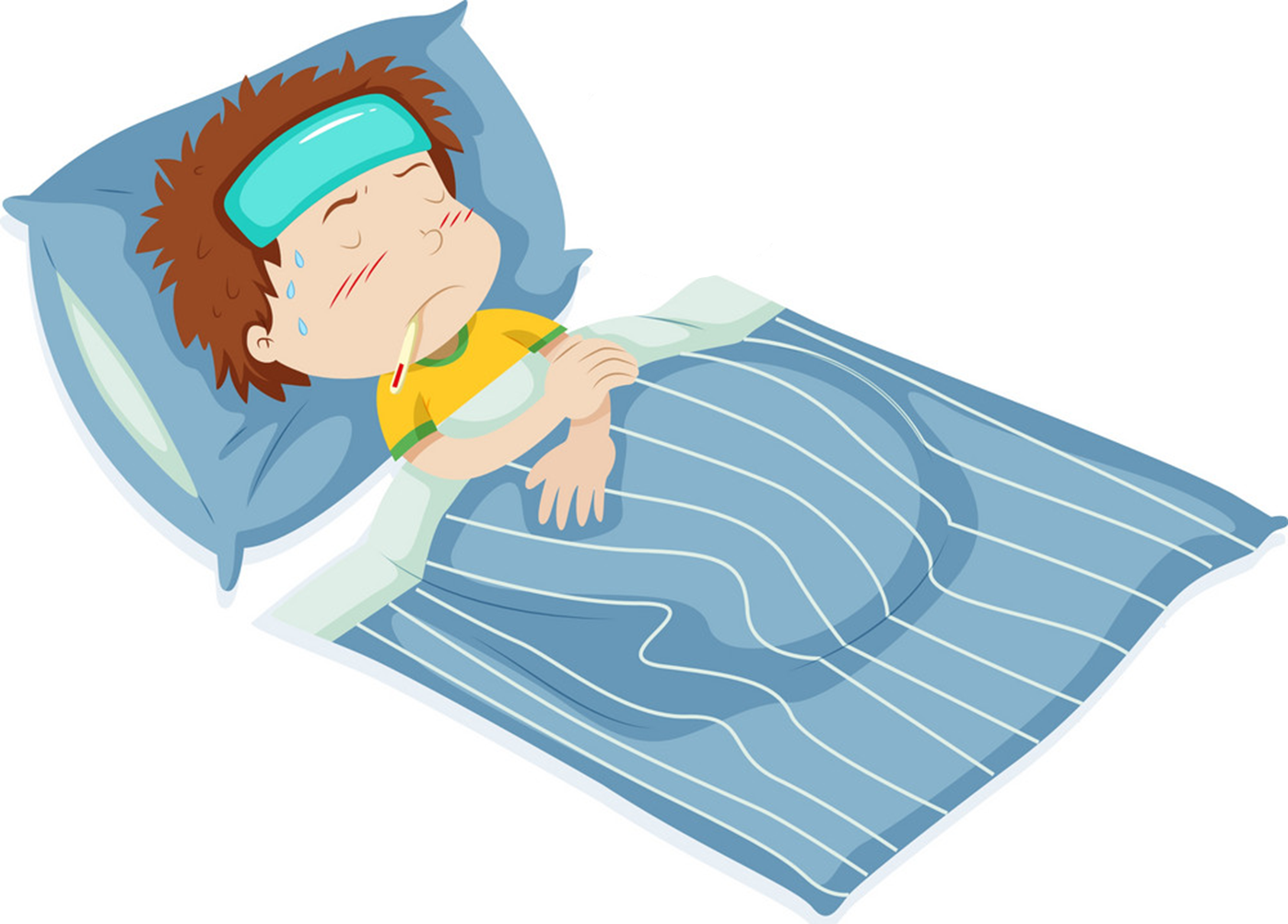 Earache
/ˈɪəreɪk/
Pain 
/peɪn/
Fever
/ˈfiːvər/
Backache
/ˈbækeɪk/
Stomach ache
/ˈstʌmək eɪk/
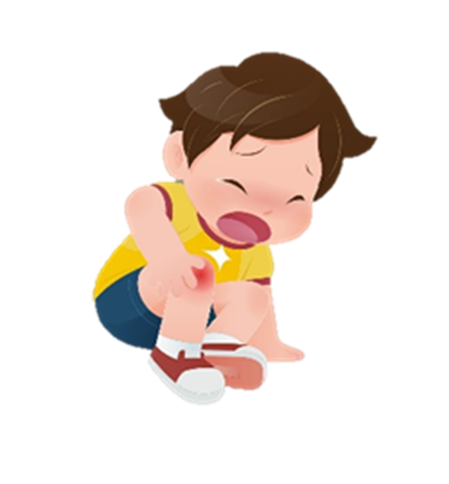 Toothache
/ˈtuːθeɪk/
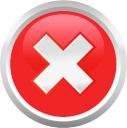 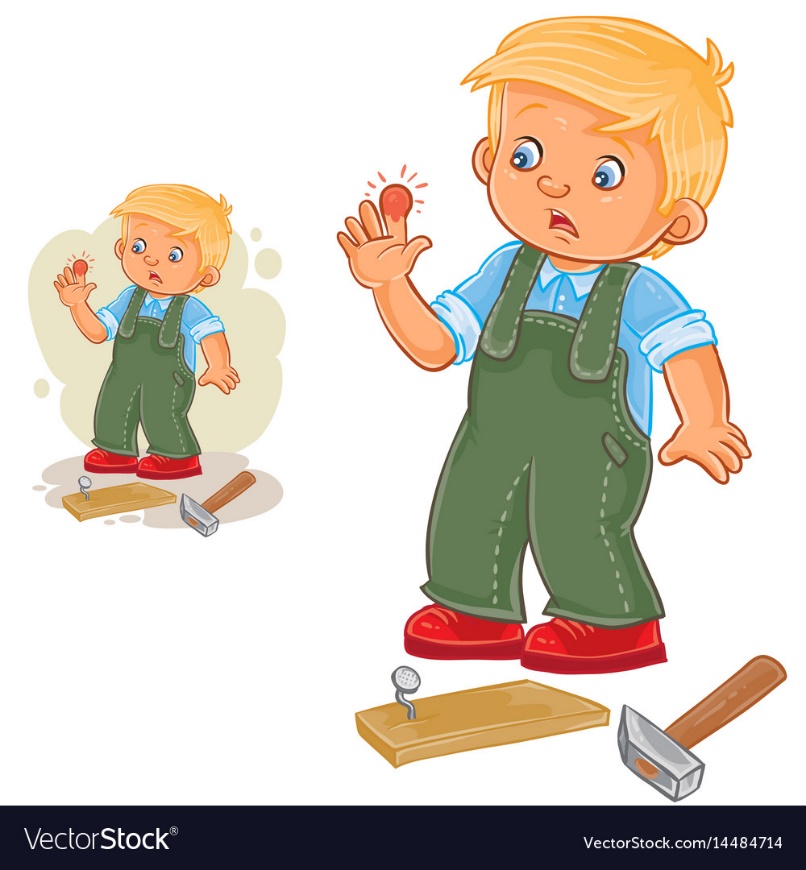 Pain 
/peɪn/
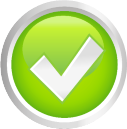 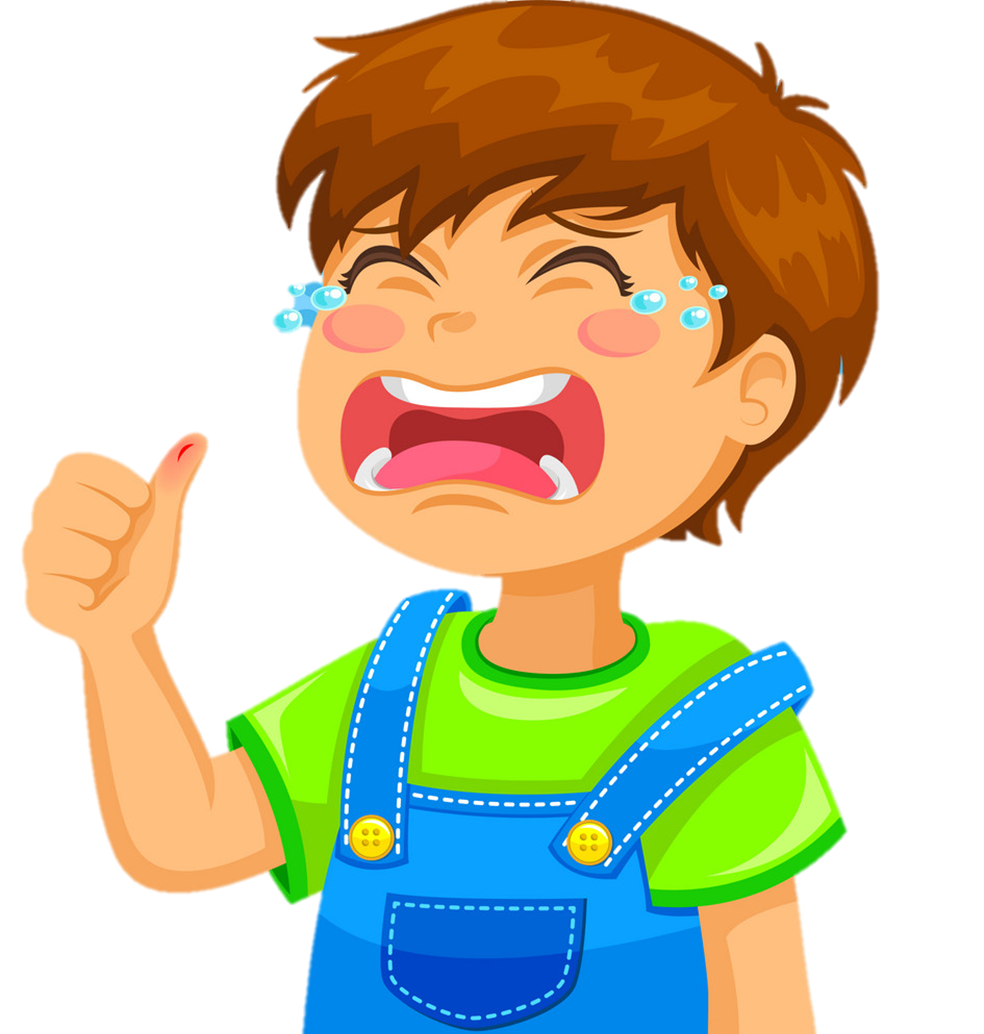 Backache
/ˈbækeɪk/
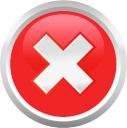 Flu
/fluː/
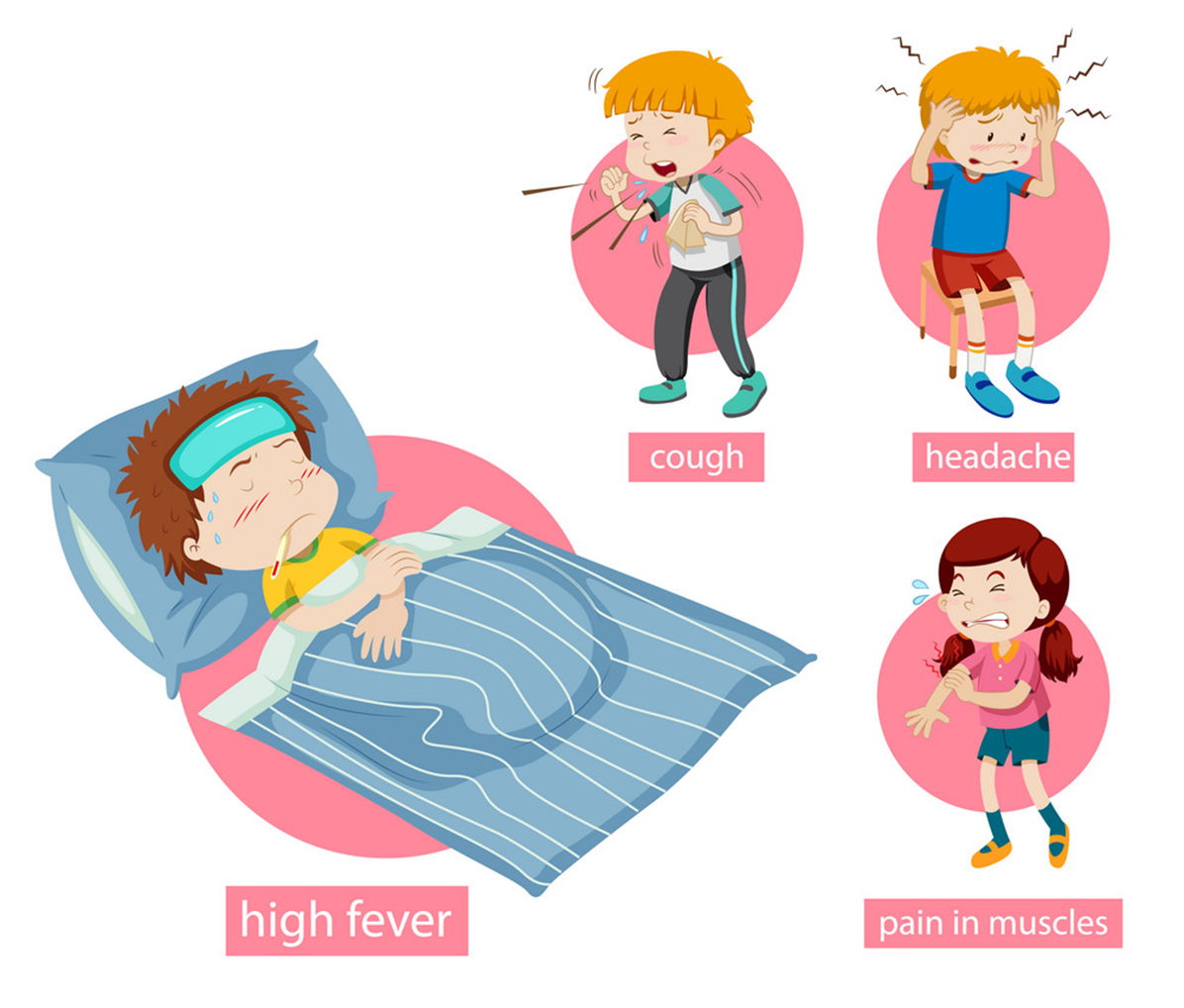 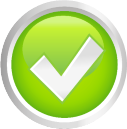 Pain 
/peɪn/
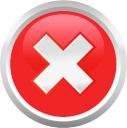 headache
/ˈhedeɪk/
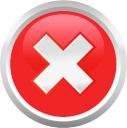 Cough
/kɒf/
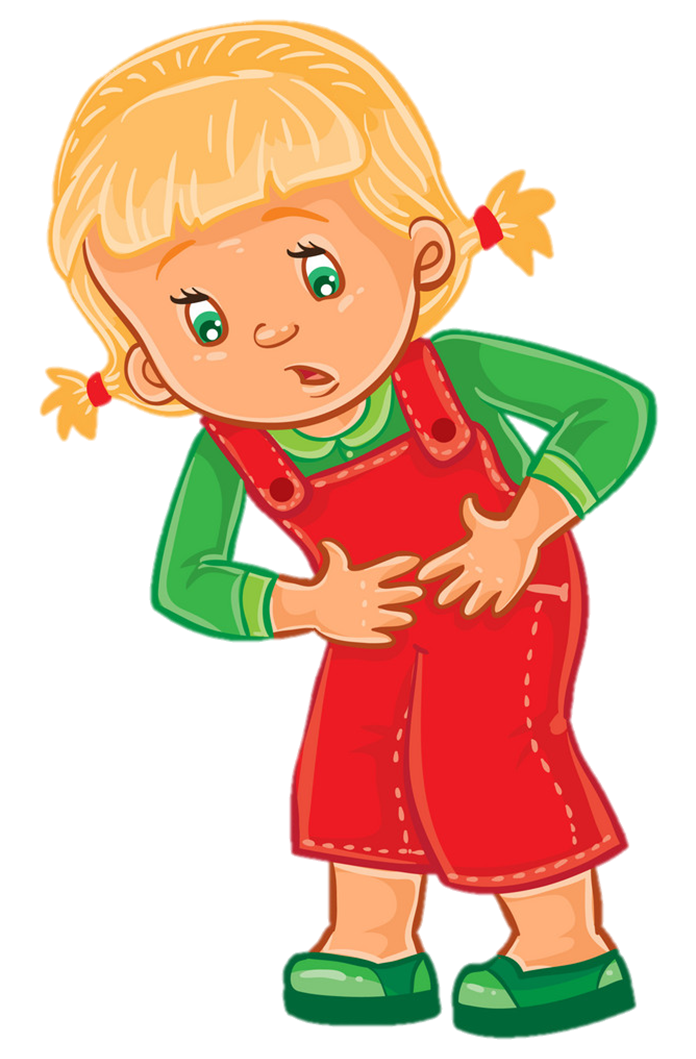 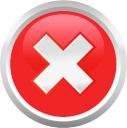 Backache
/ˈbækeɪk/
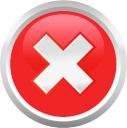 Stomach ache
/ˈstʌmək eɪk/
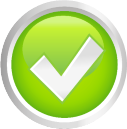 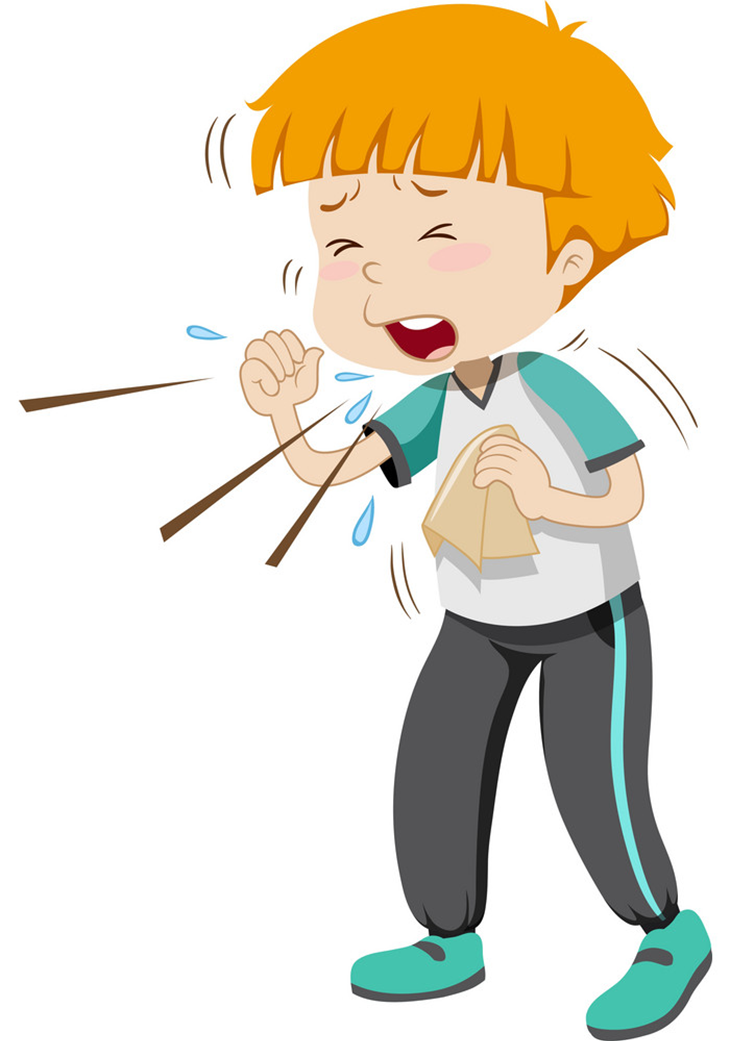 Earache
/ˈɪəreɪk/
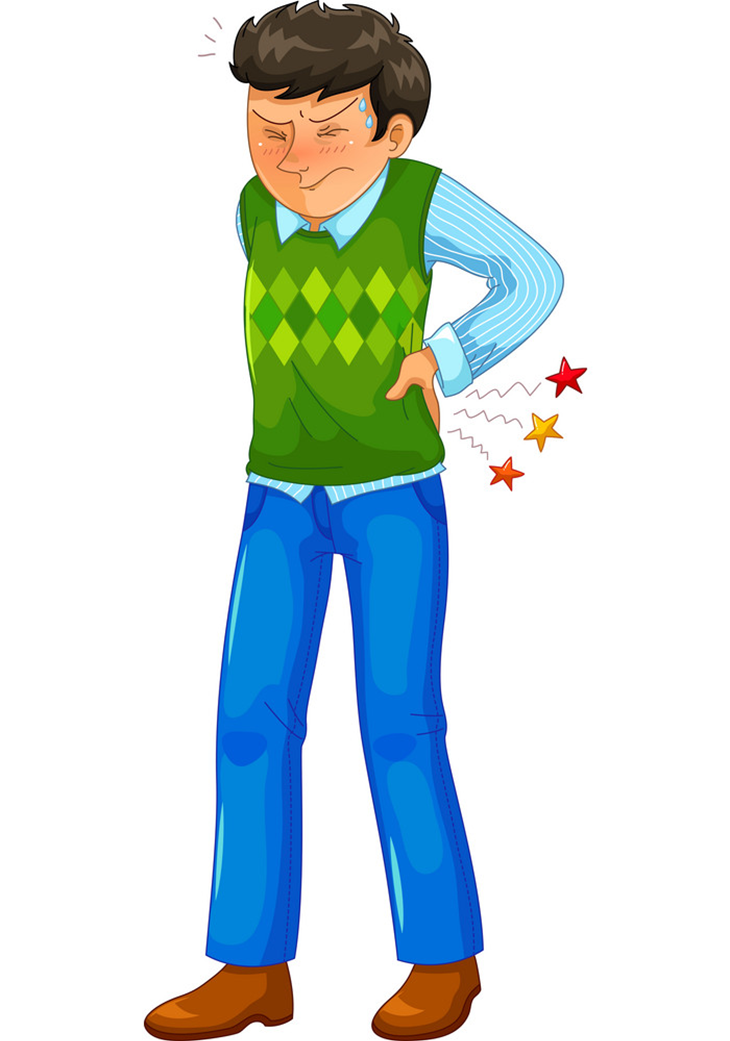 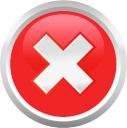 Backache
/ˈbækeɪk/
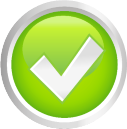 Stomach ache
/ˈstʌmək eɪk/
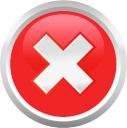 Stomach ache
/ˈstʌmək eɪk/
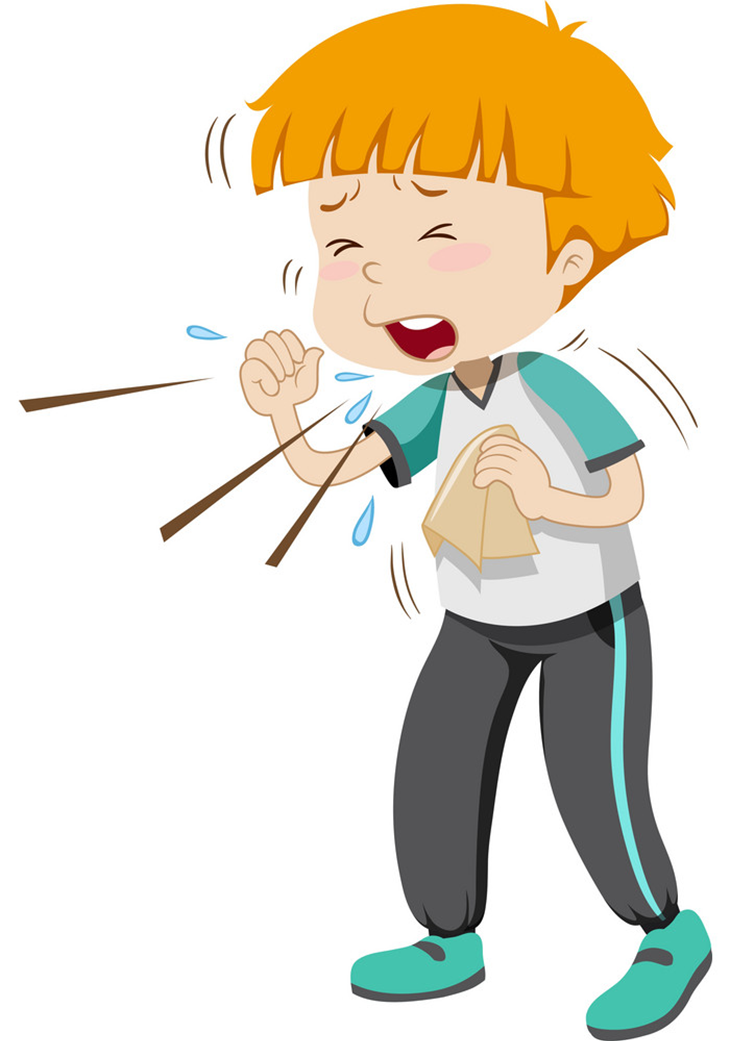 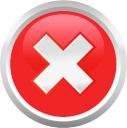 Fever
/ˈfiːvər/
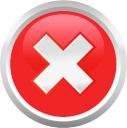 Cough
/kɒf/
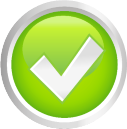 Flu
/fluː/
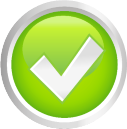 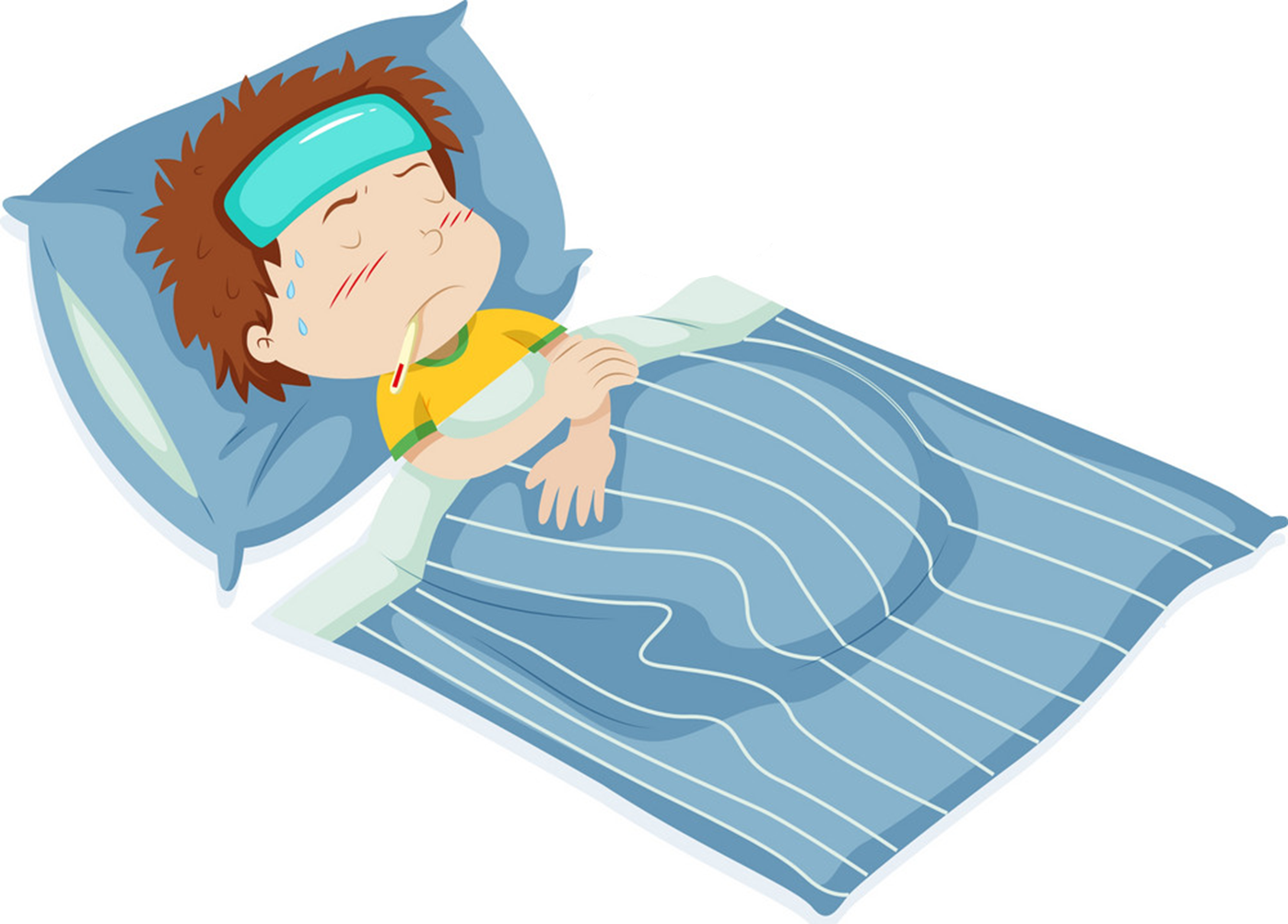 Sore throat
/sɔː θrəʊt/
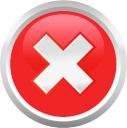 Cough
/kɒf/
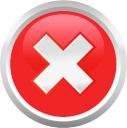 Toothache
/ˈtuːθeɪk/
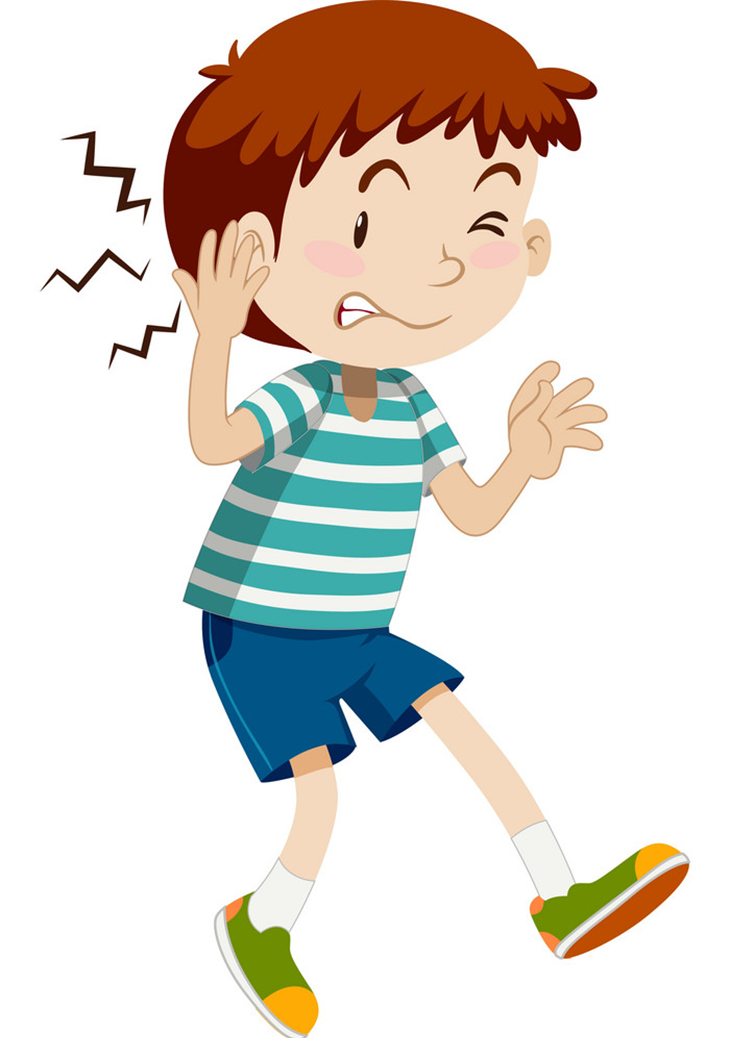 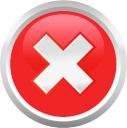 headache
/ˈhedeɪk/
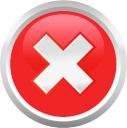 Earache
/ˈɪəreɪk/
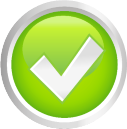 Sore throat
/sɔː θrəʊt/
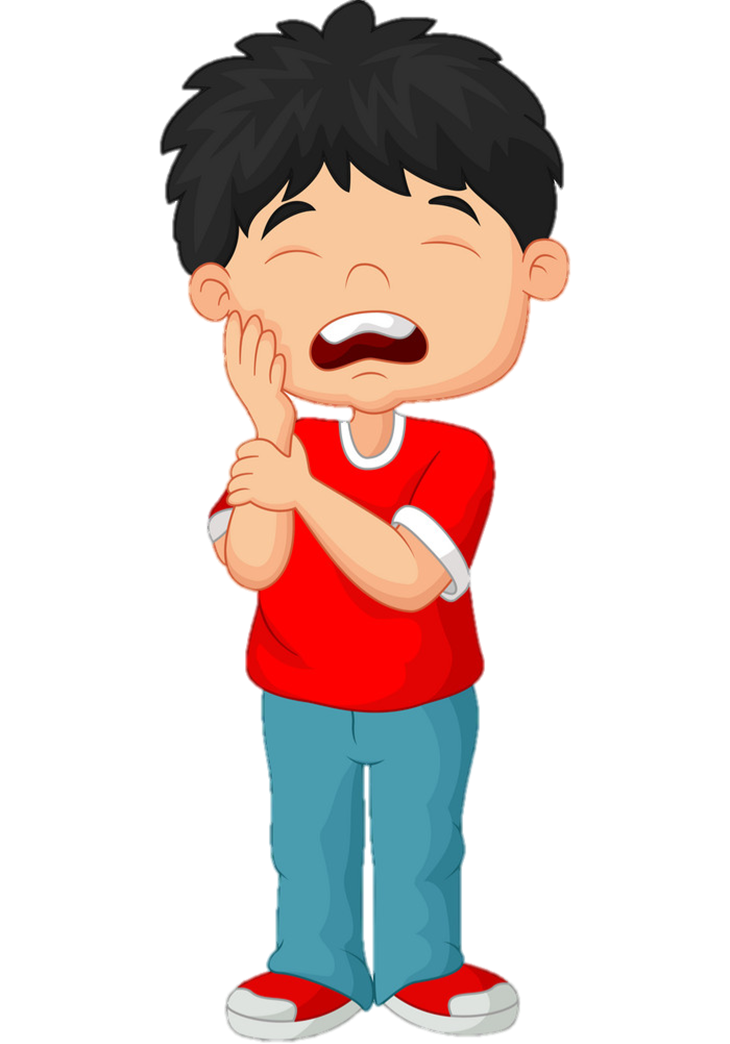 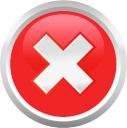 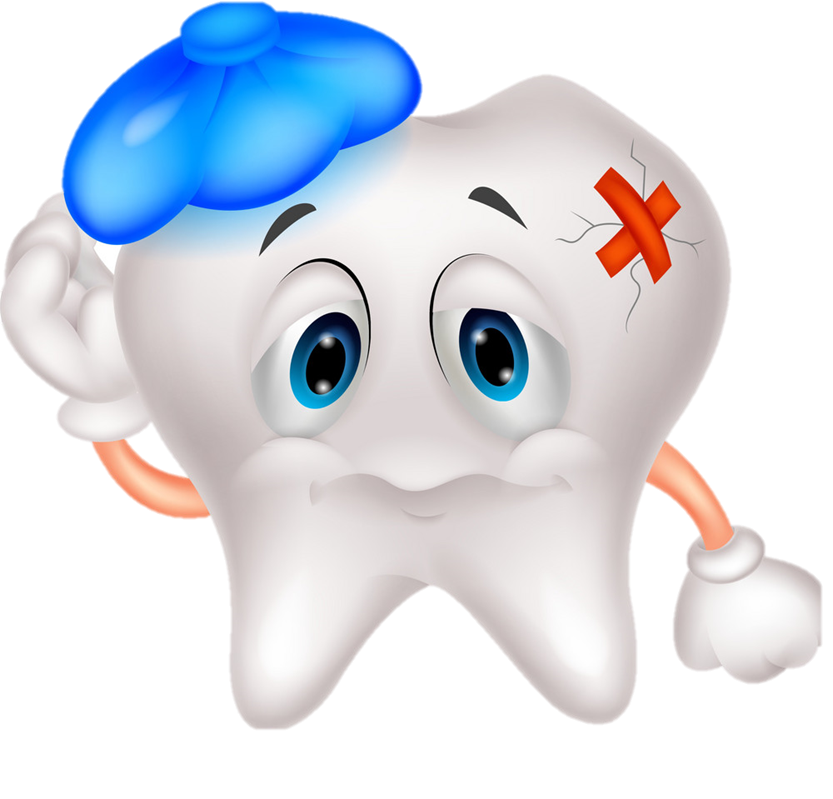 Toothache
/ˈtuːθeɪk/
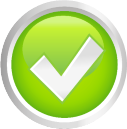 Stomach ache
/ˈstʌmək eɪk/
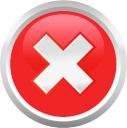 Toothache
/ˈtuːθeɪk/
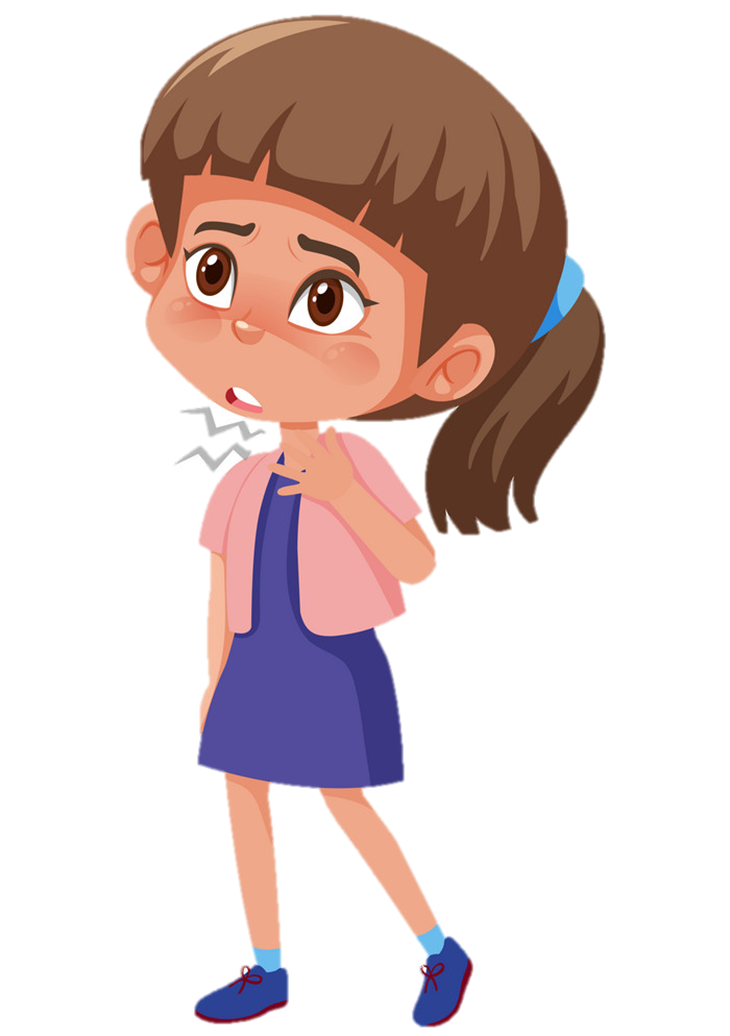 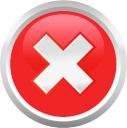 Earache
/ˈɪəreɪk/
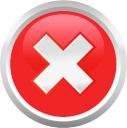 Sore throat
/sɔː θrəʊt/
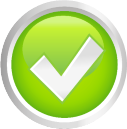 Cough
/kɒf/
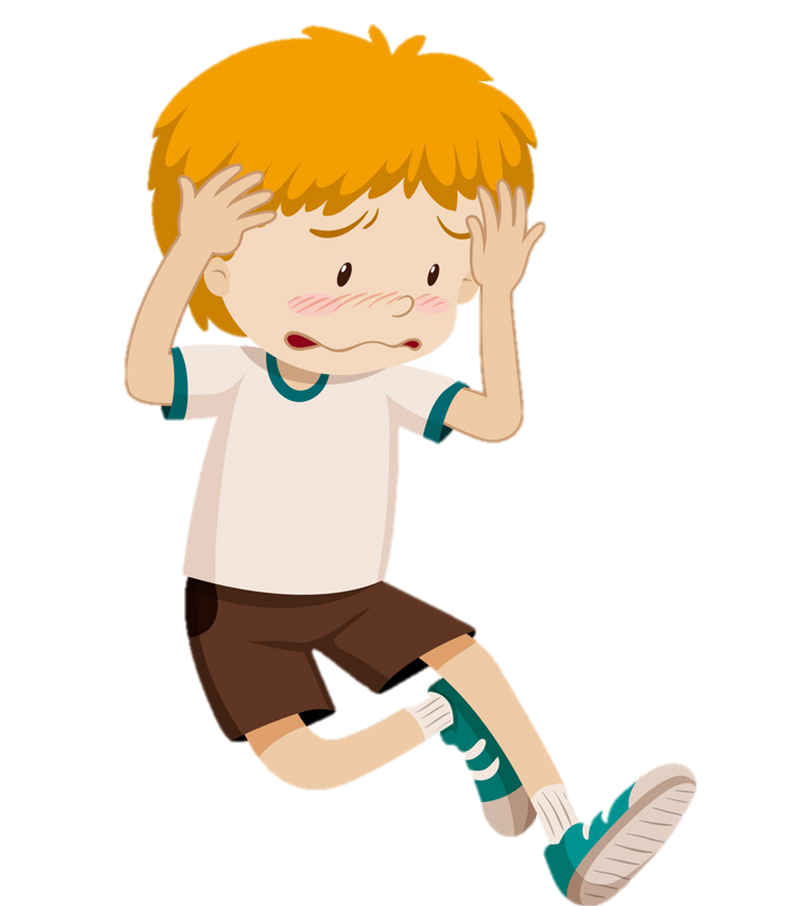 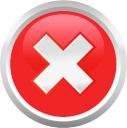 Toothache
/ˈtuːθeɪk/
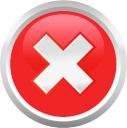 headache
/ˈhedeɪk/
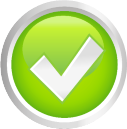 A
B
C
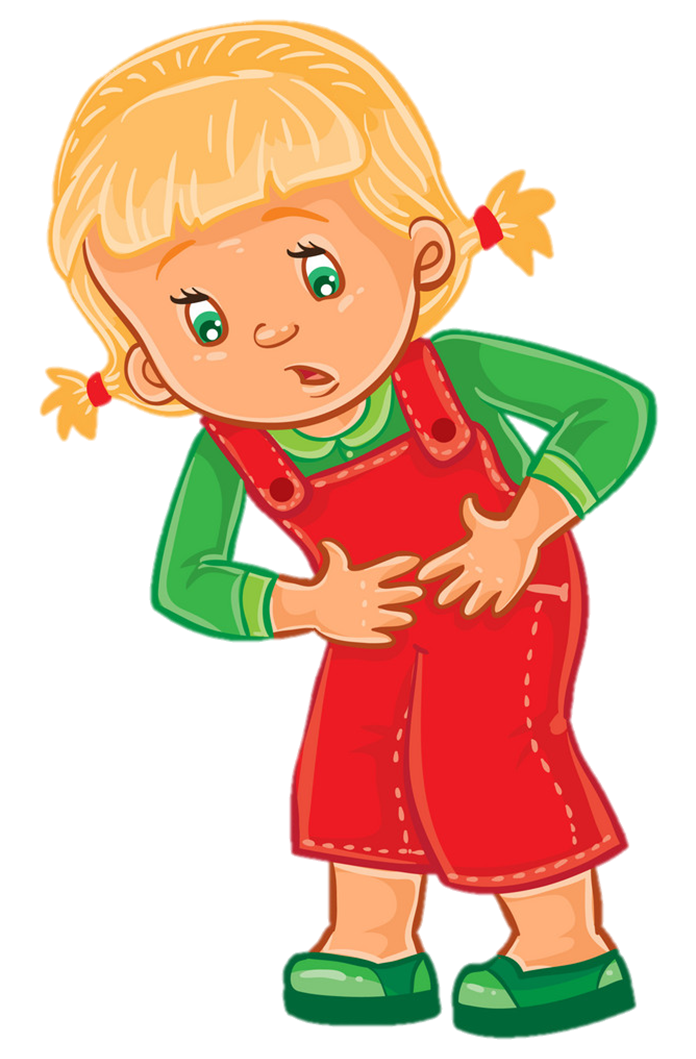 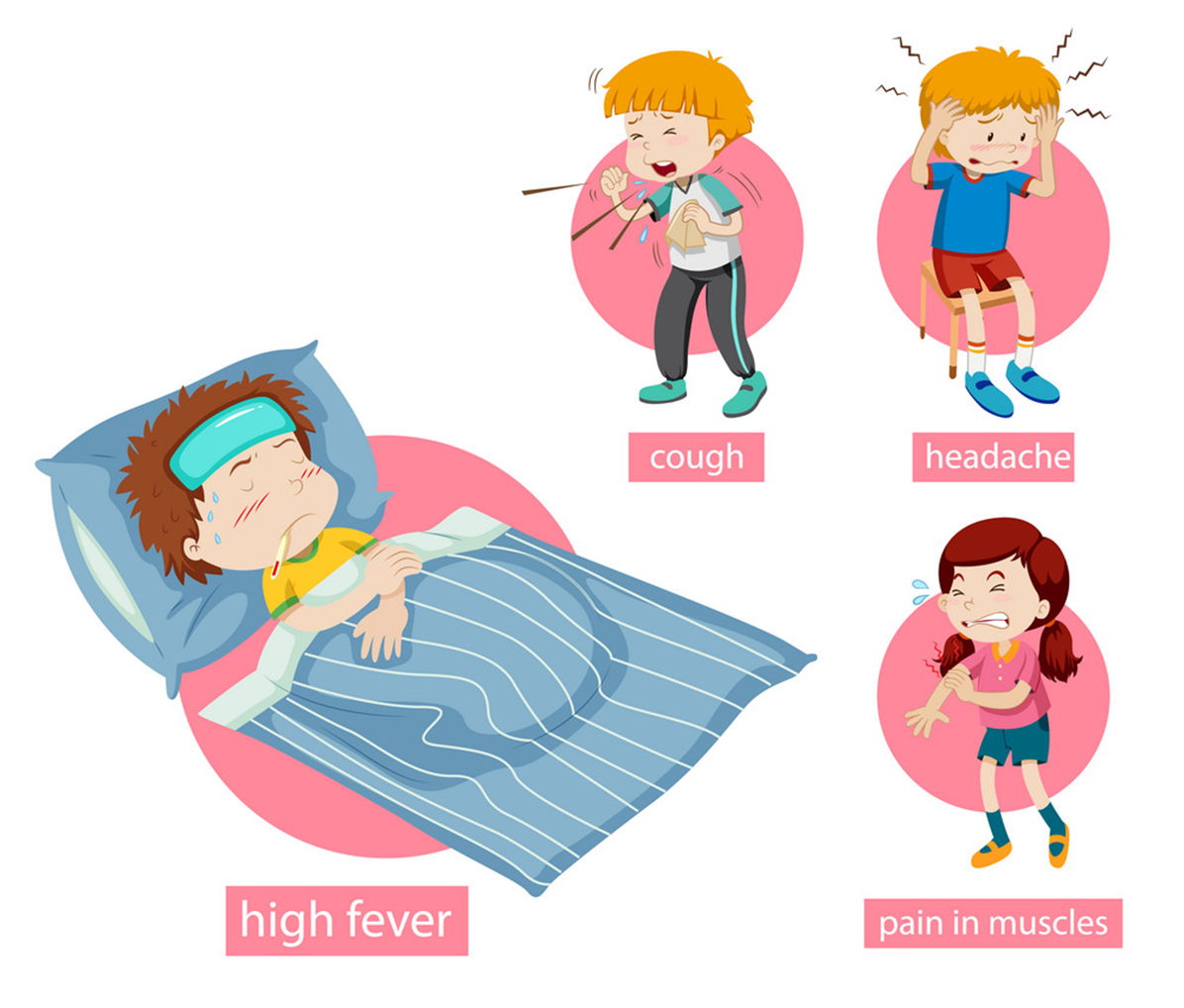 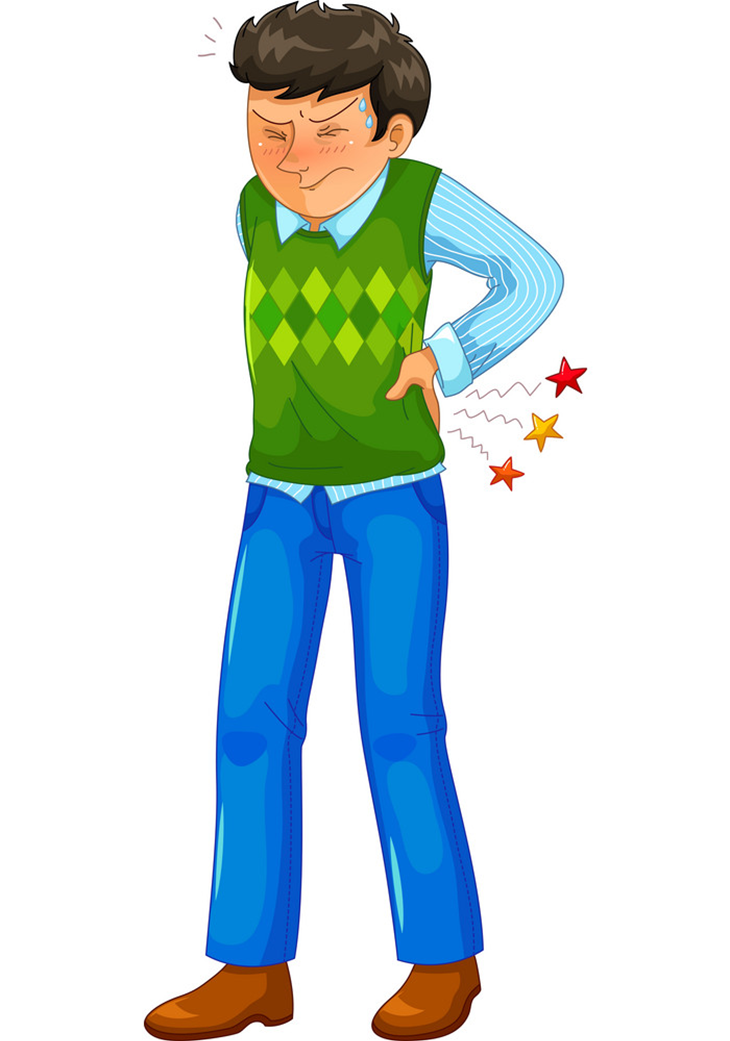 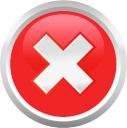 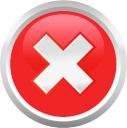 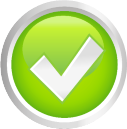 Stomach ache
A
B
C
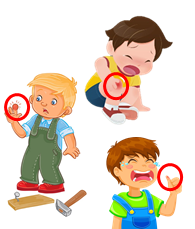 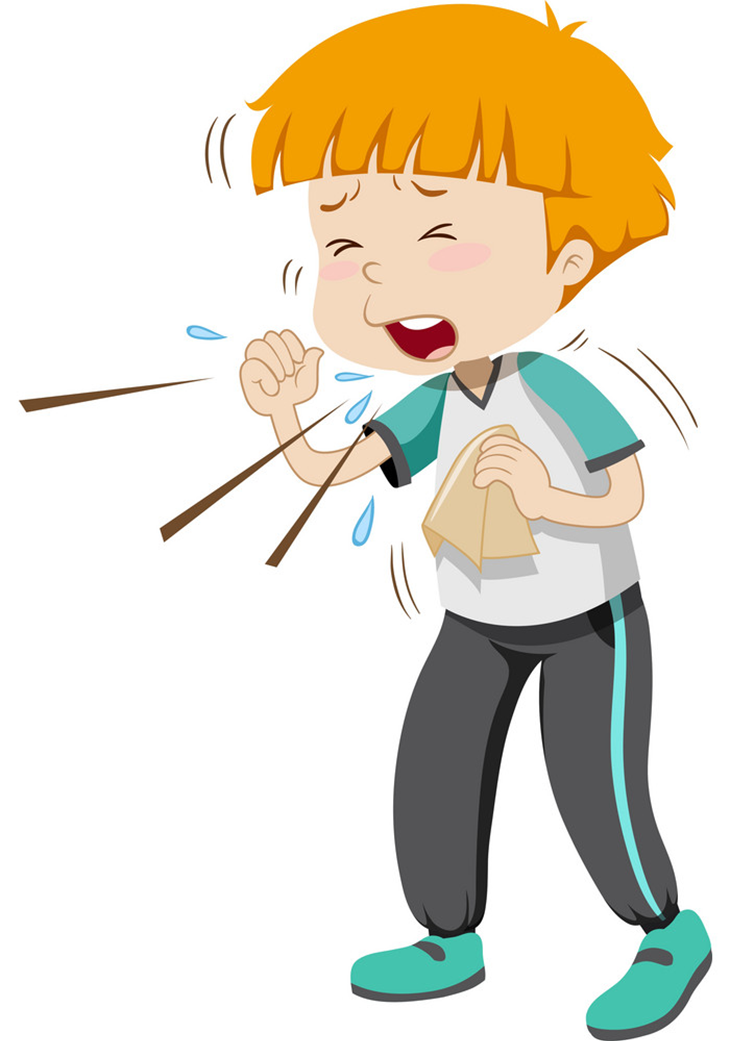 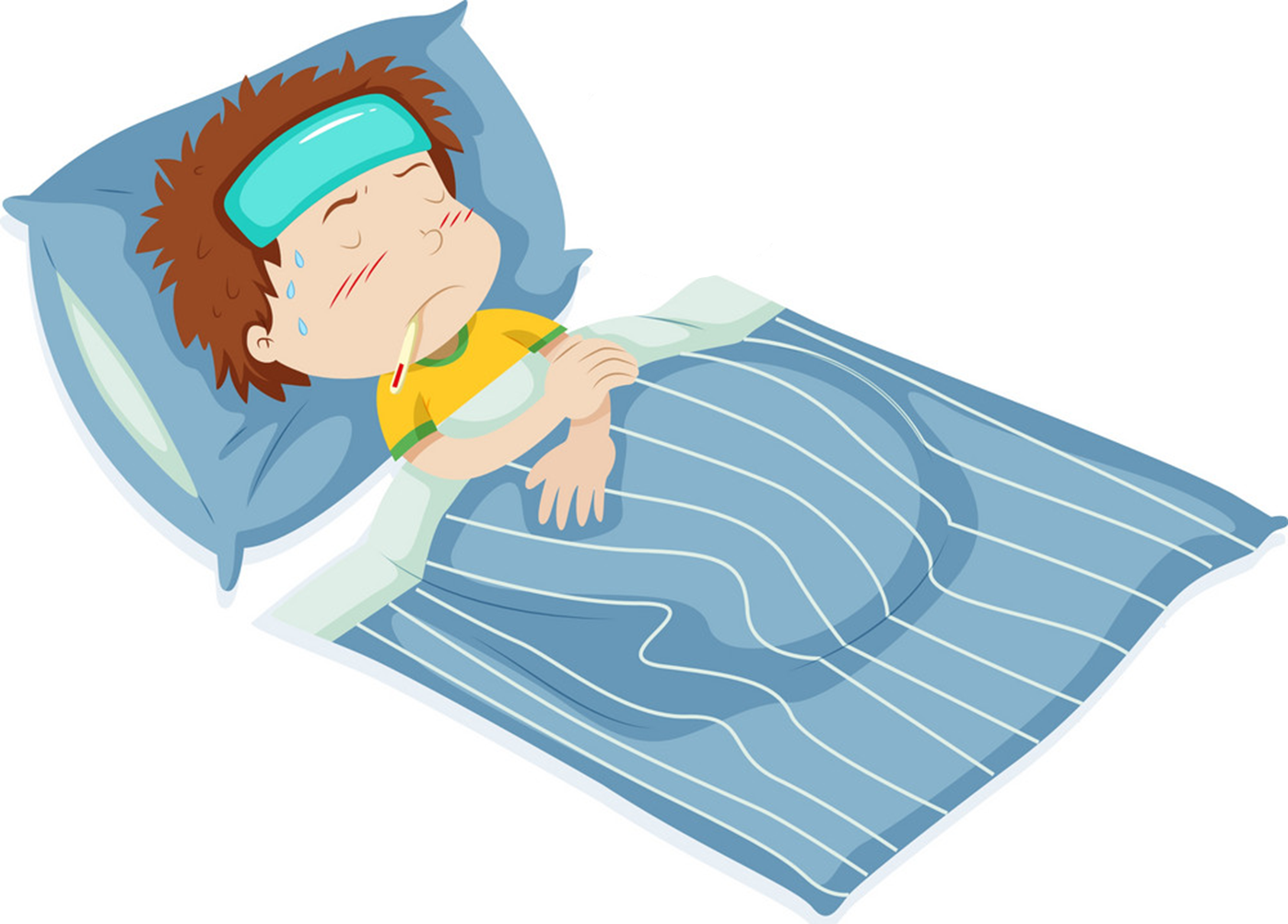 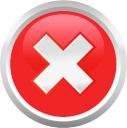 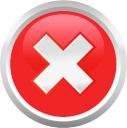 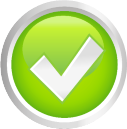 Fever
A
B
C
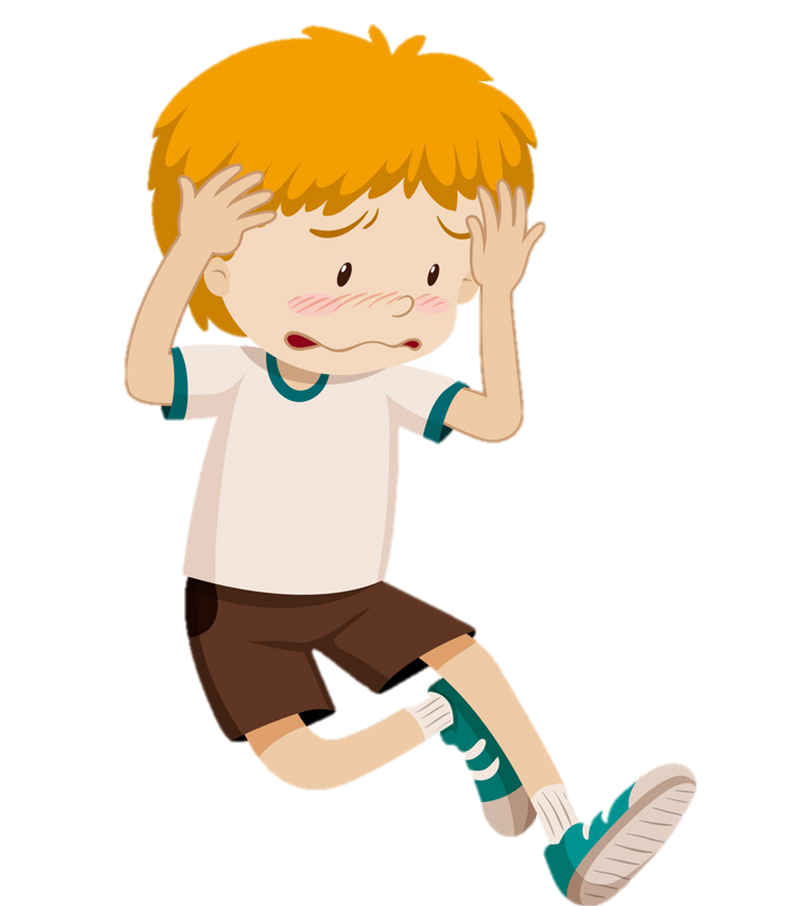 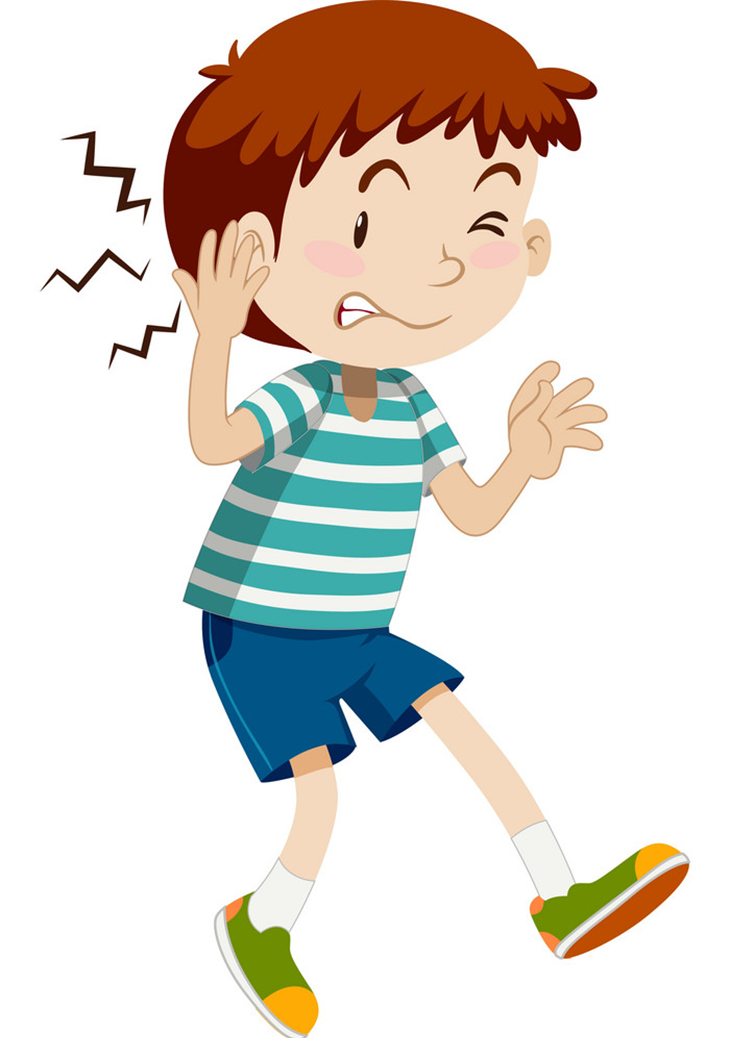 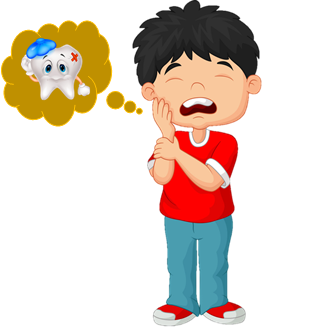 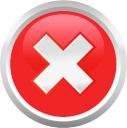 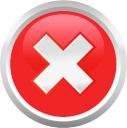 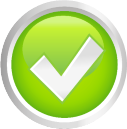 Earache
A
B
C
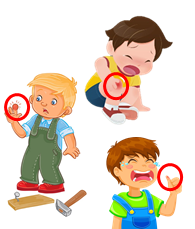 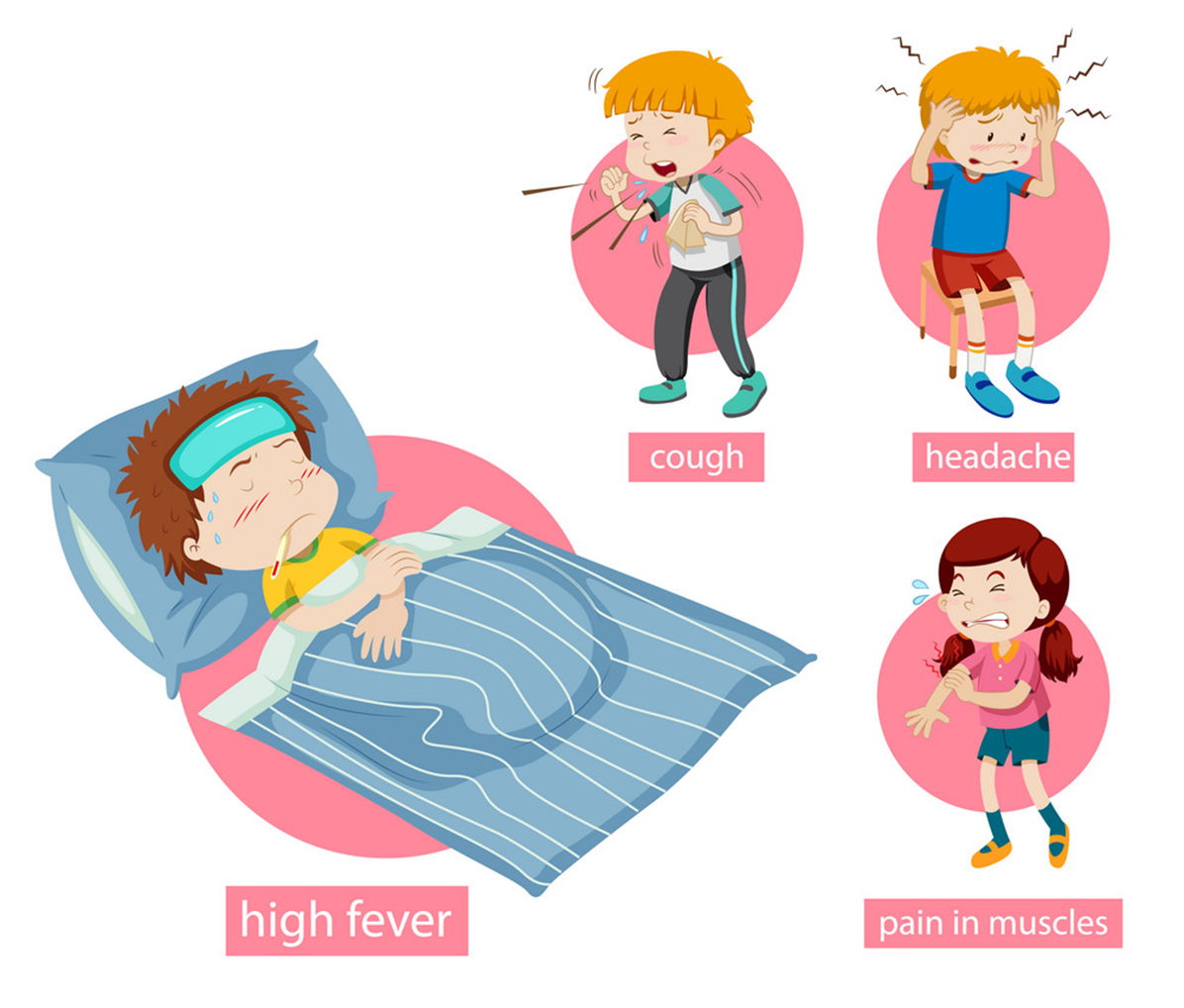 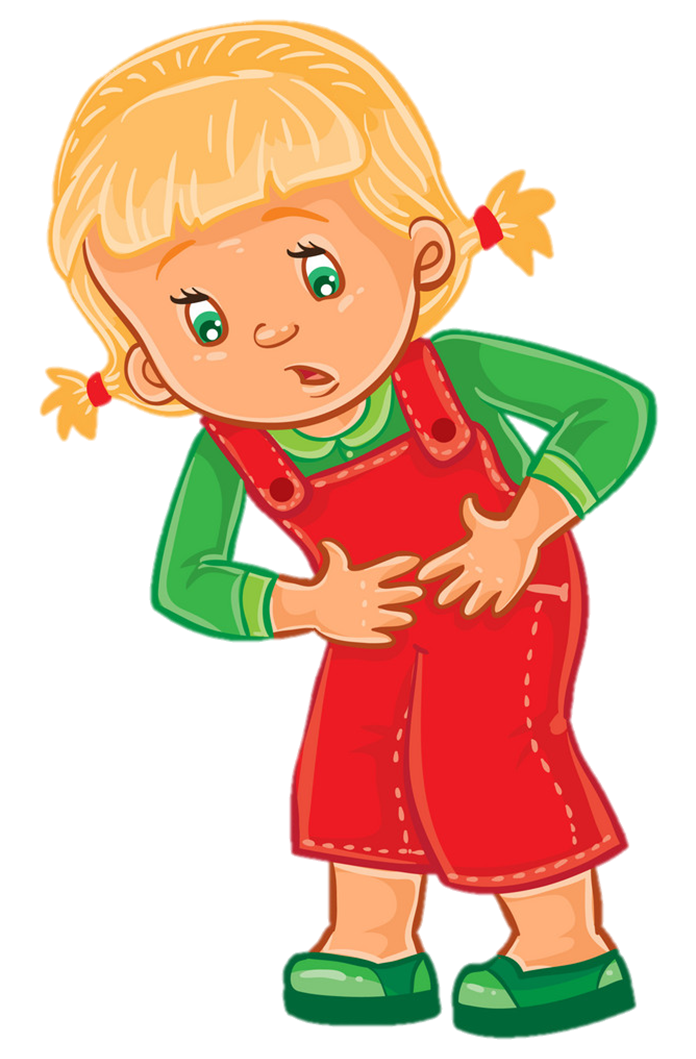 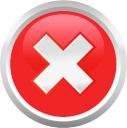 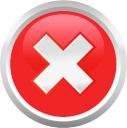 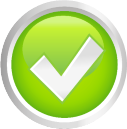 Flu
A
B
C
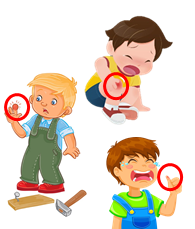 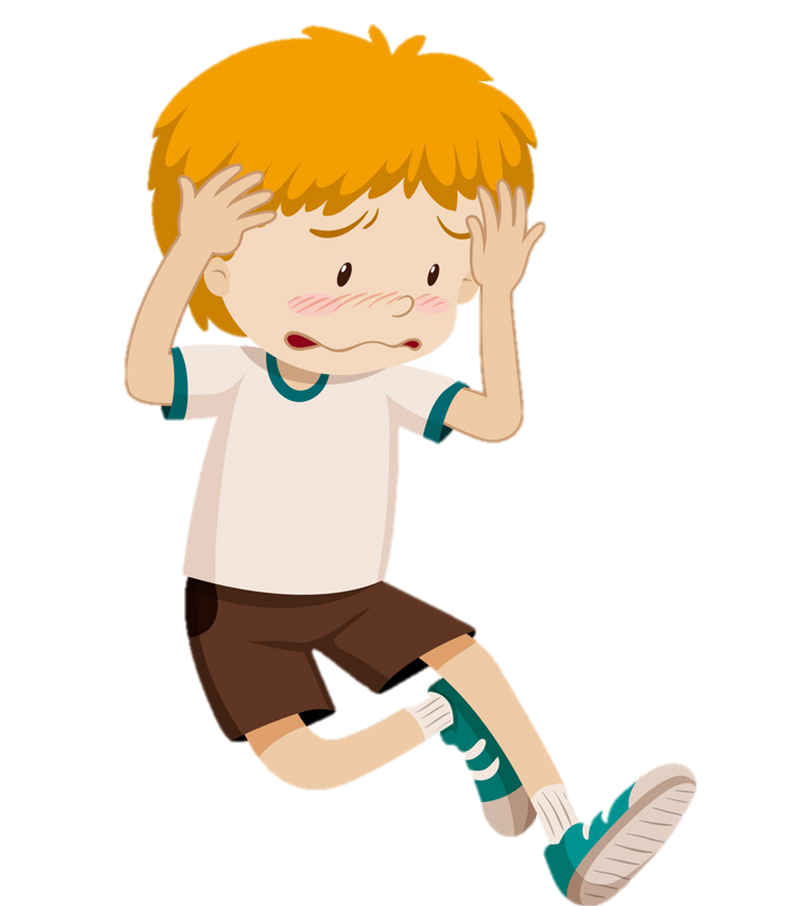 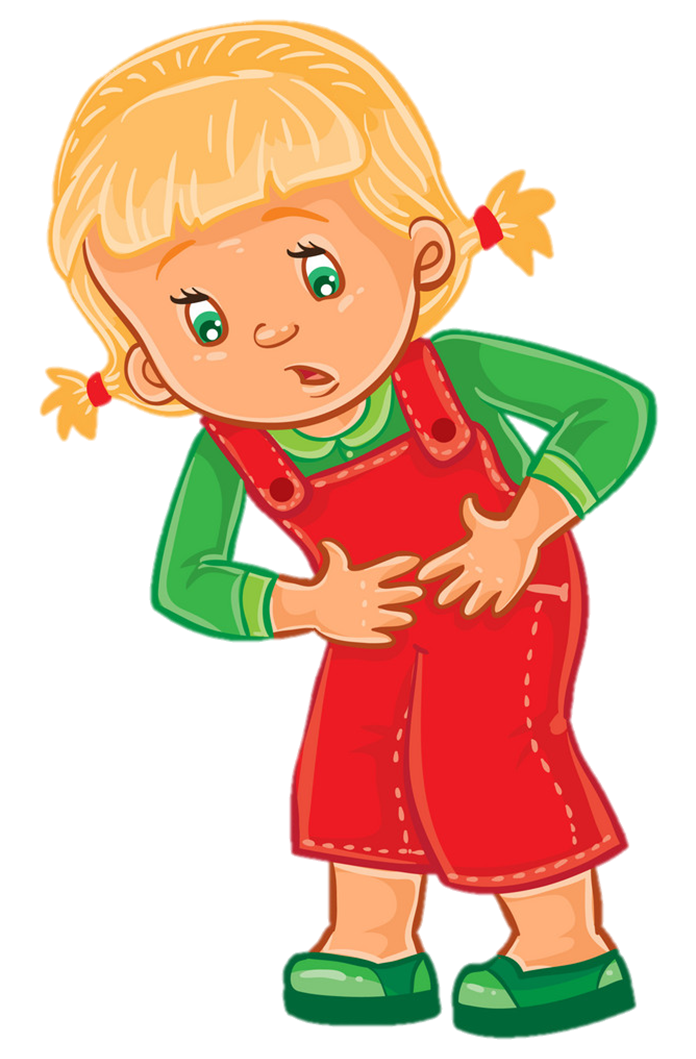 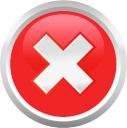 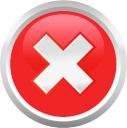 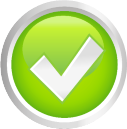 Headache
A
B
C
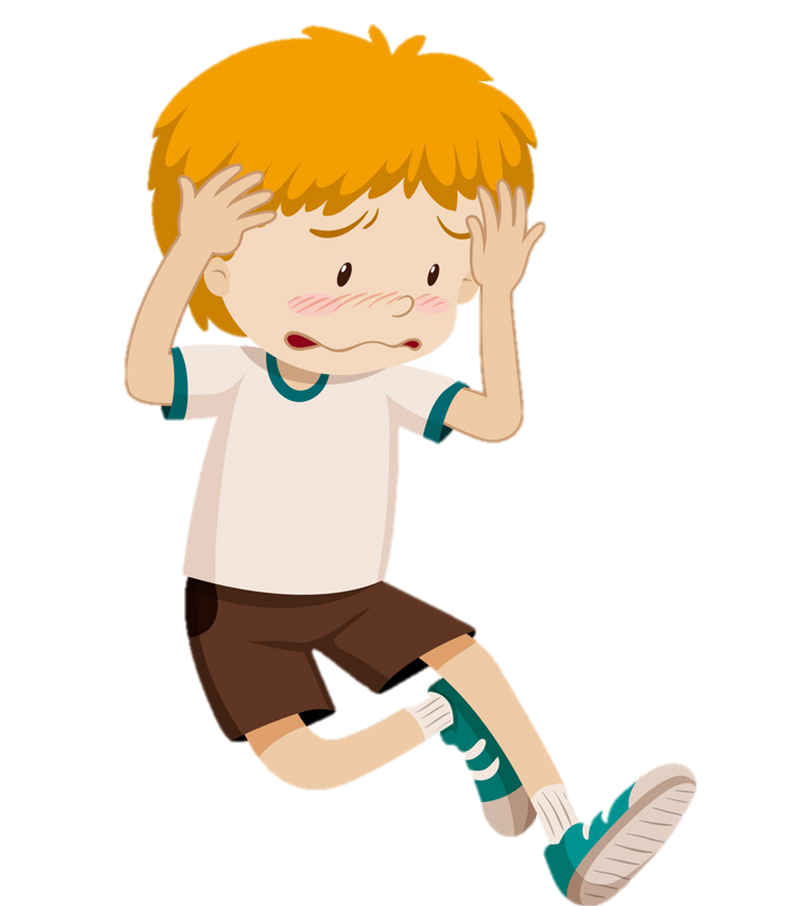 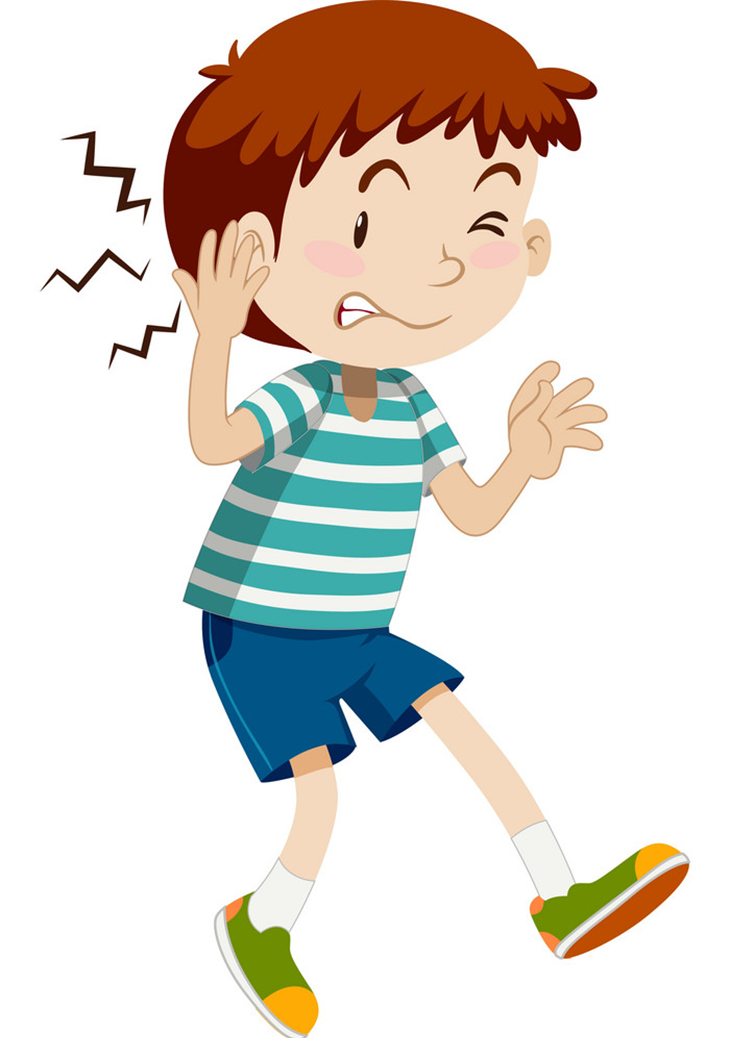 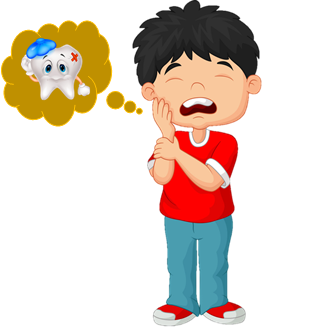 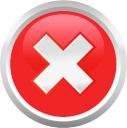 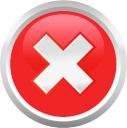 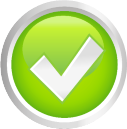 Toothache
A
B
C
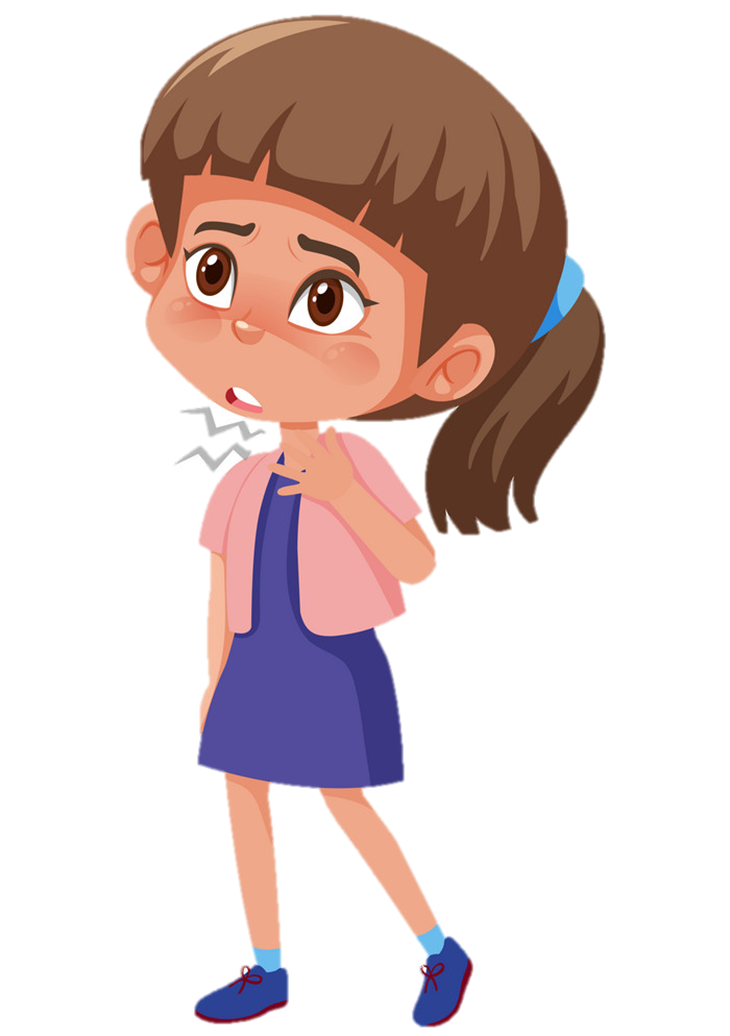 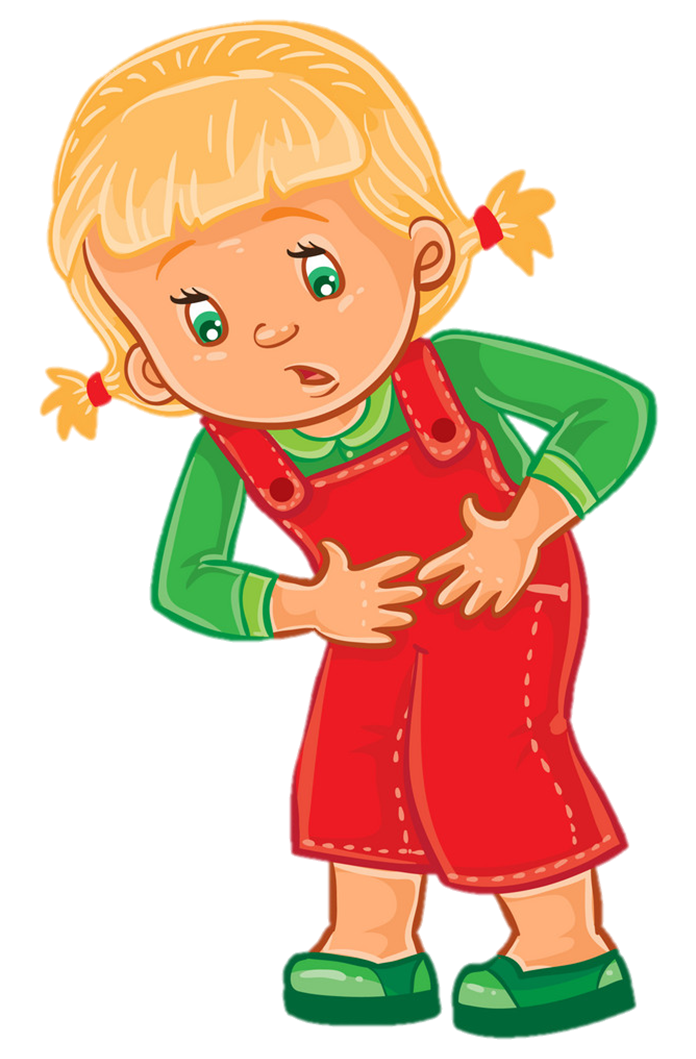 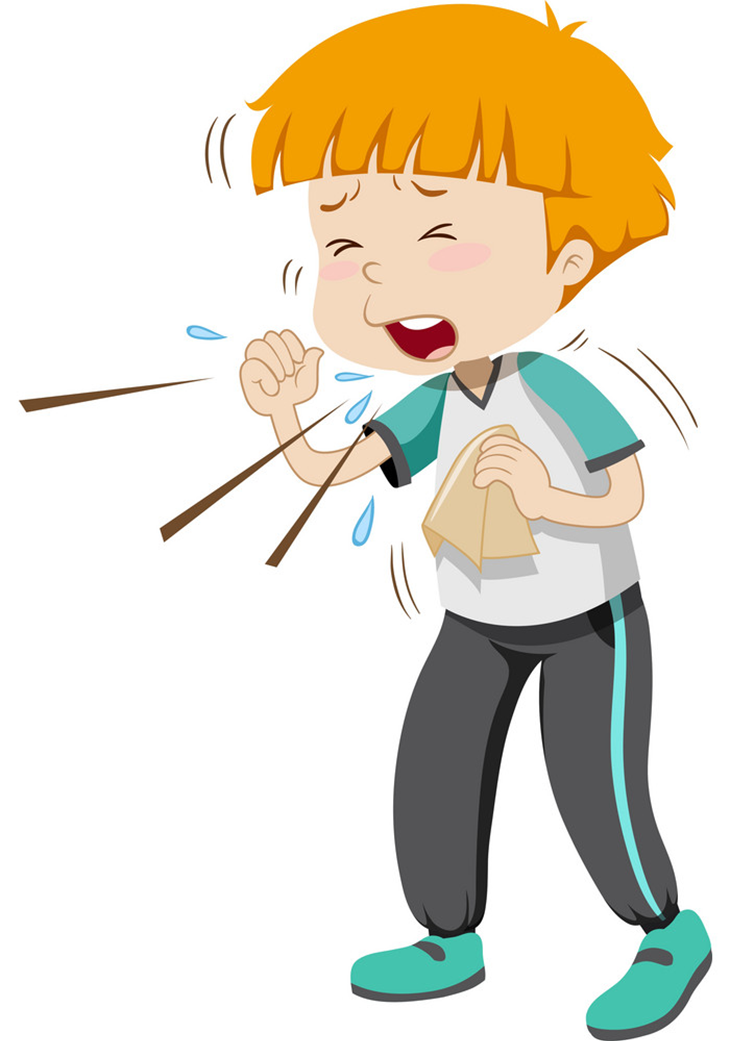 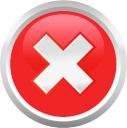 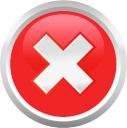 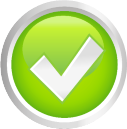 Sore throat
A
B
C
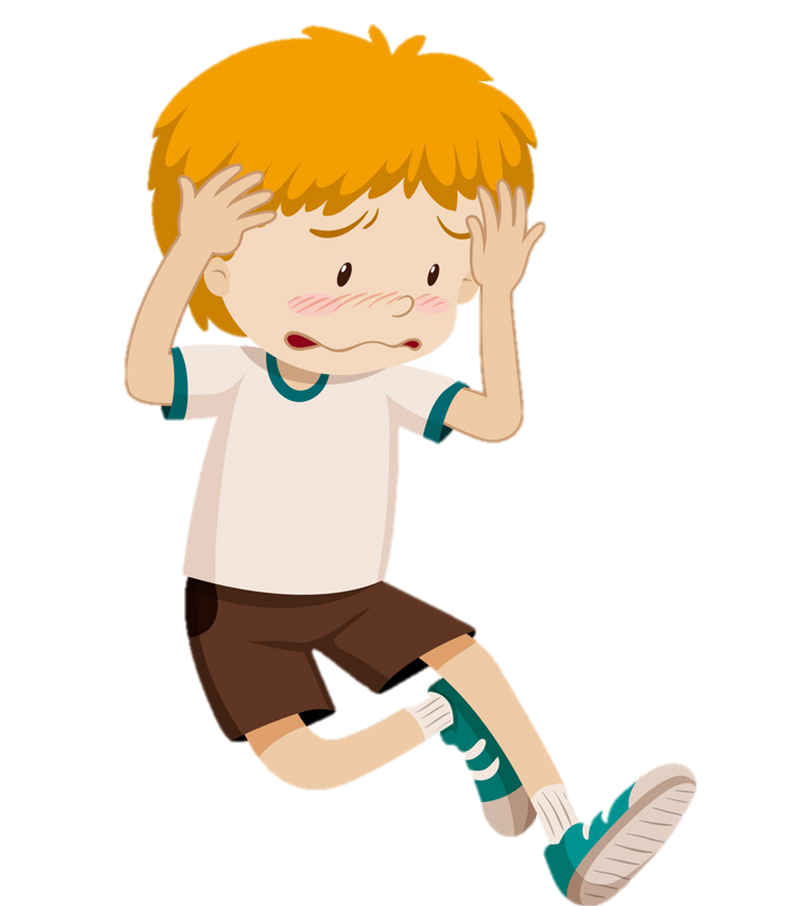 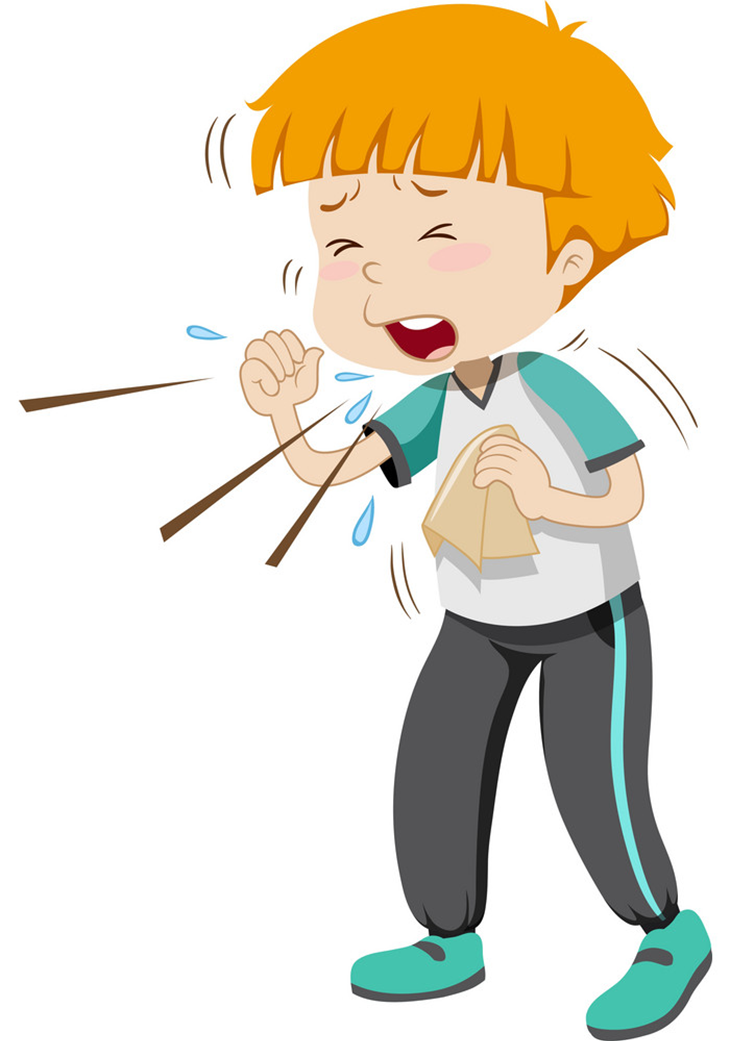 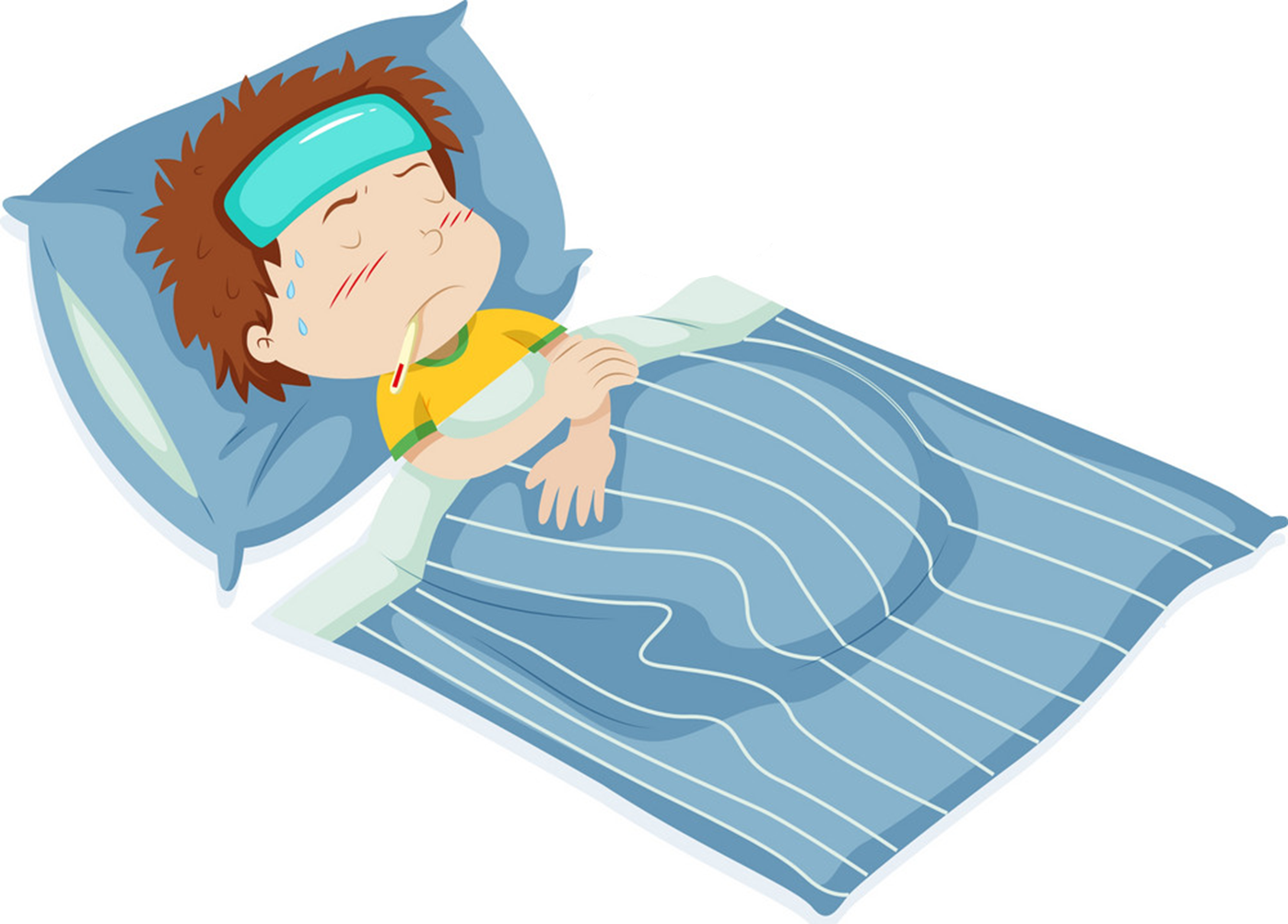 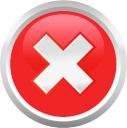 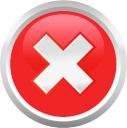 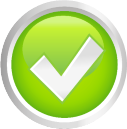 Cough
A
B
C
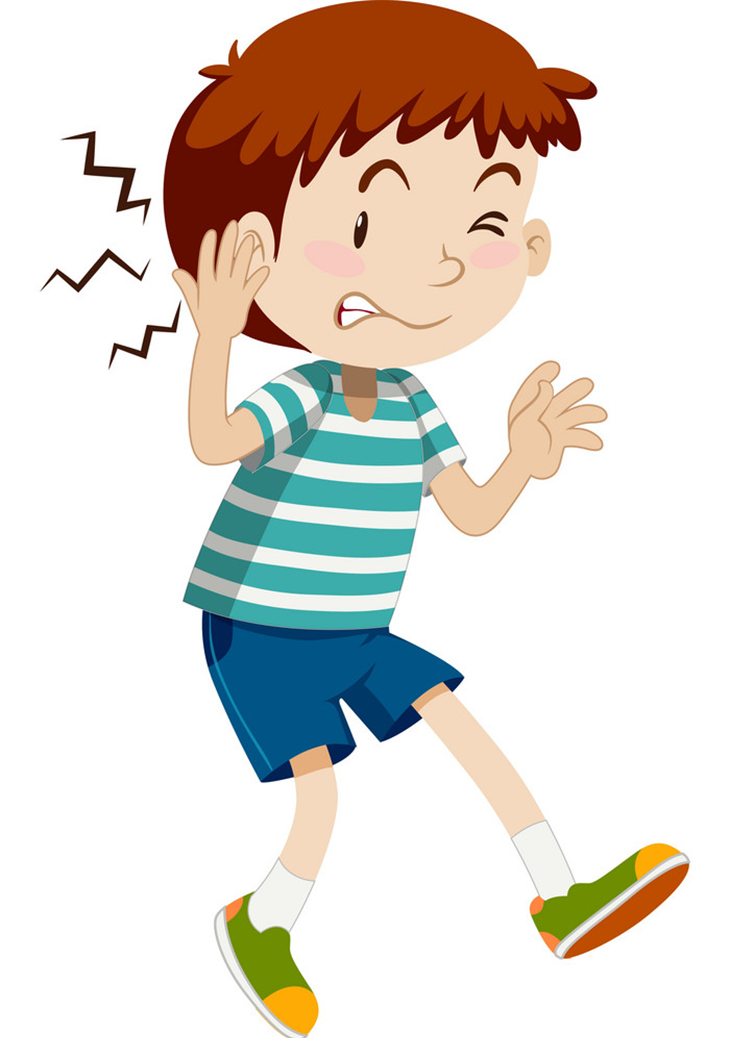 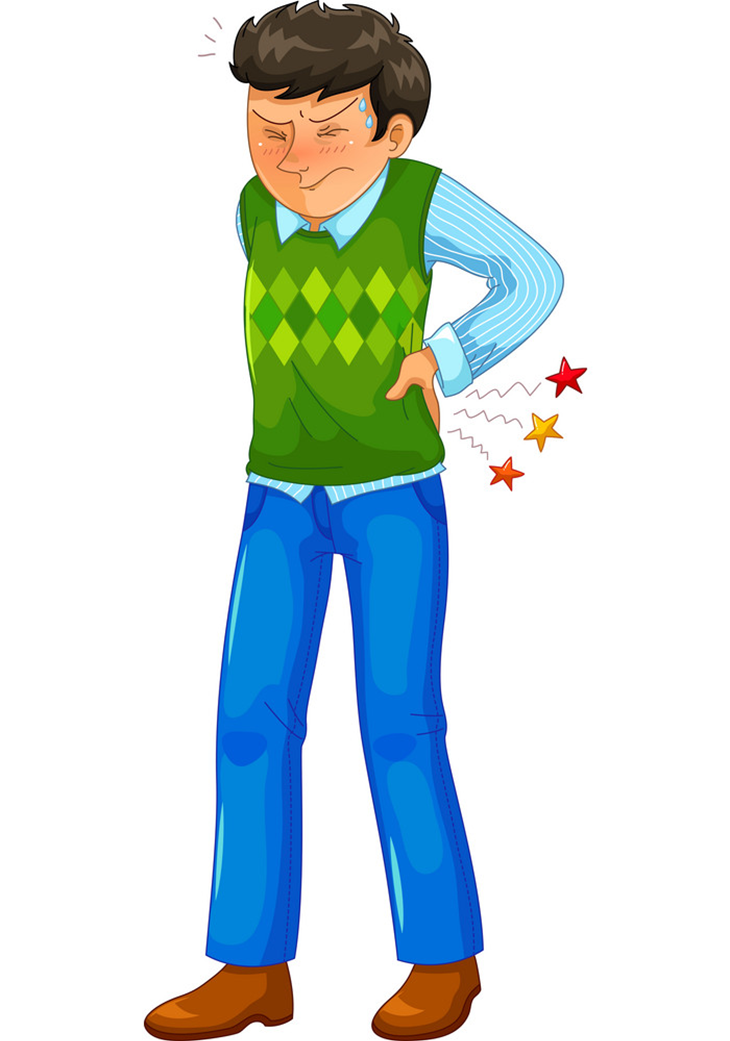 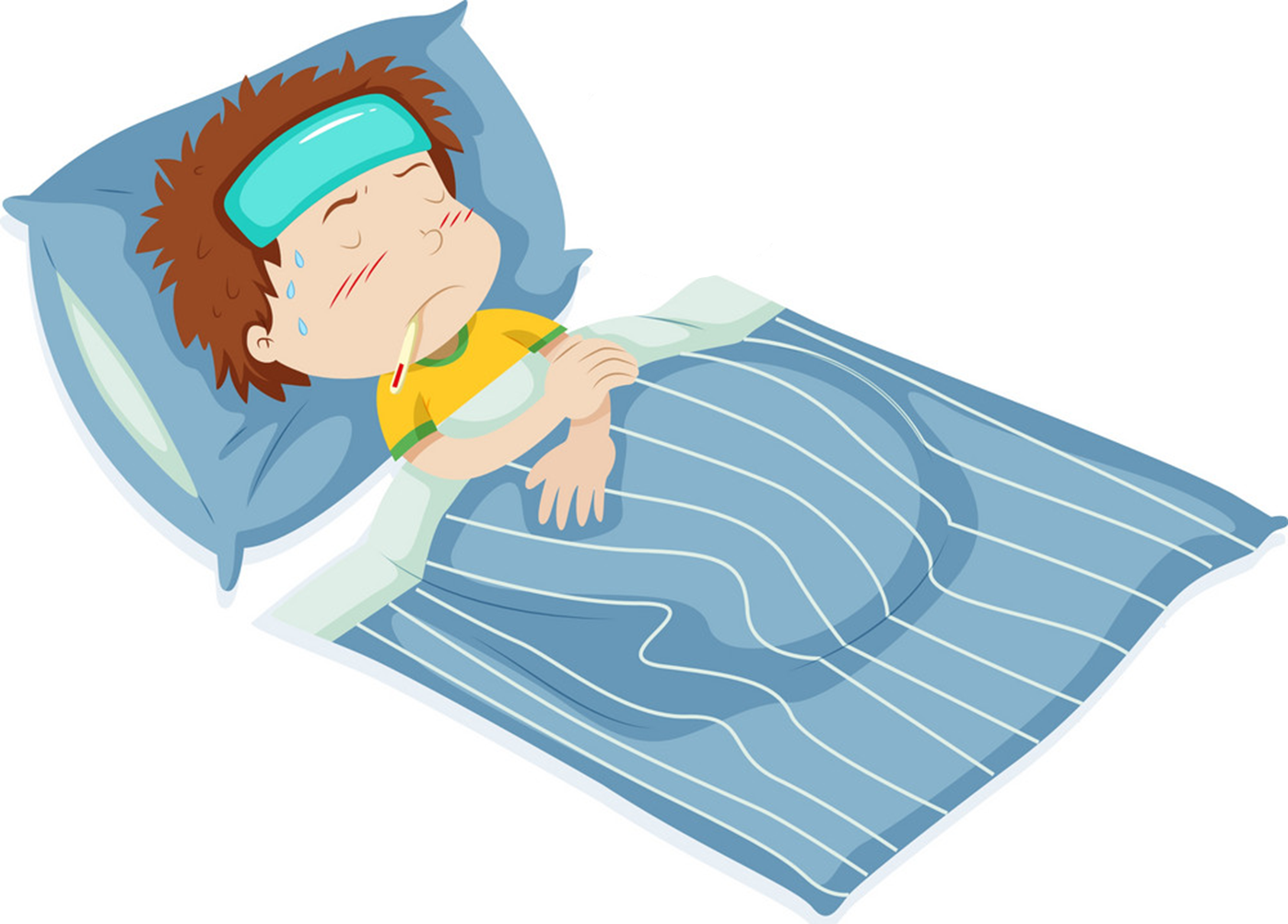 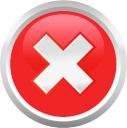 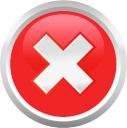 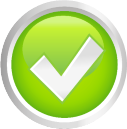 Backache
A
B
C
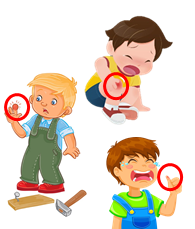 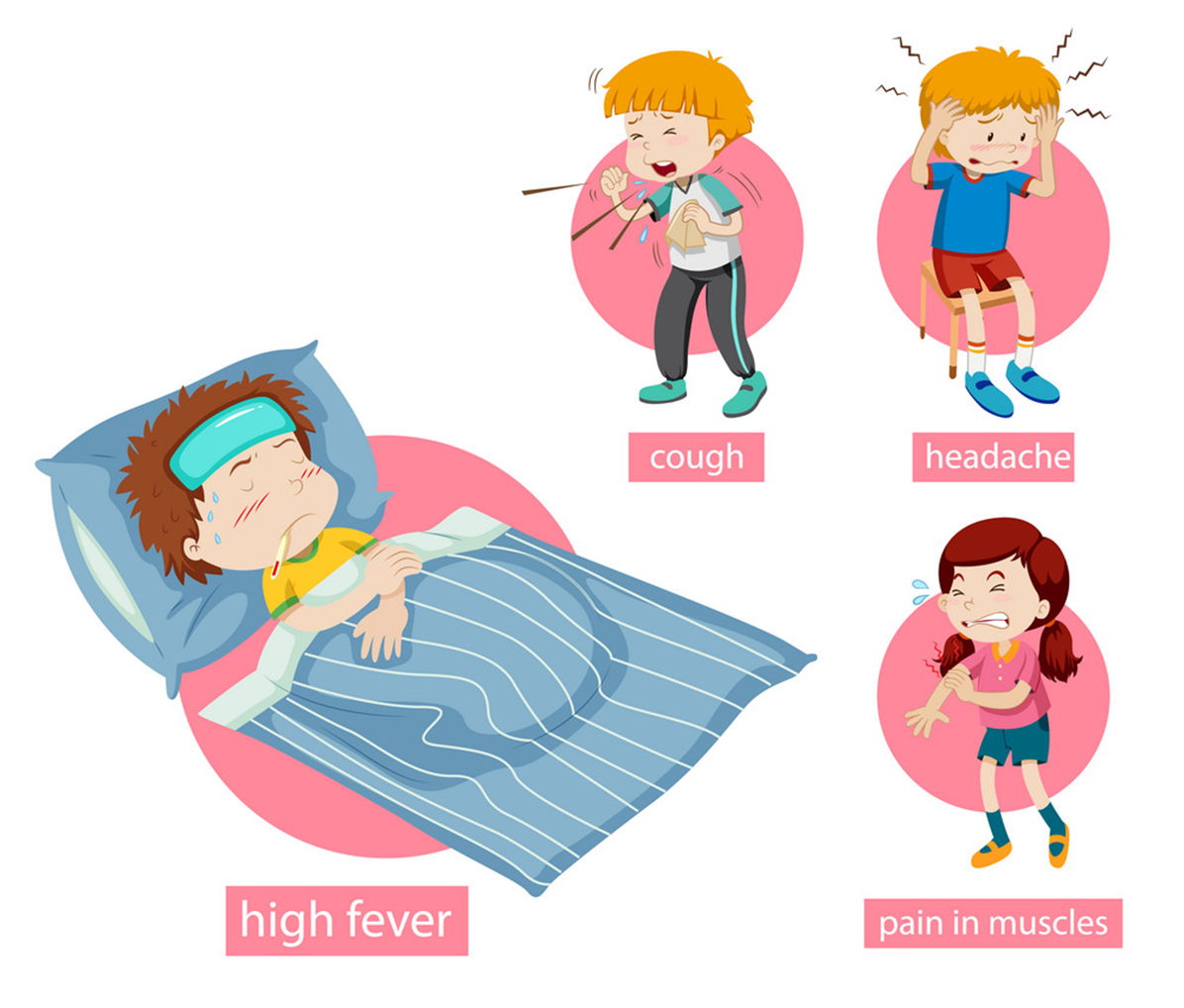 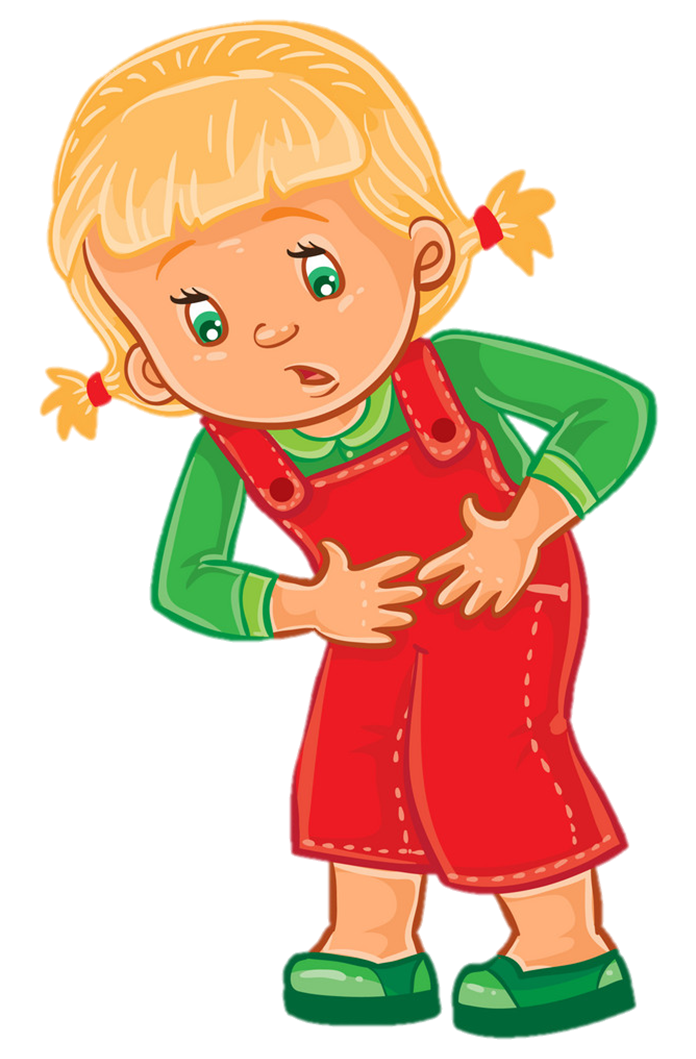 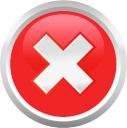 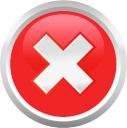 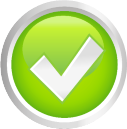 Pain
1. Vocabulary
- a fever			: cảm
- a toothache		: đau răng
- an earache		: đau tai
- a sore throat		: đau cổ họng
- a headache		: đau đầu
- a stomach ache	: đau bụng
- matter			: vấn đề
- pain			: đau
- high temperature	: nhiệt độ cao
Grammar
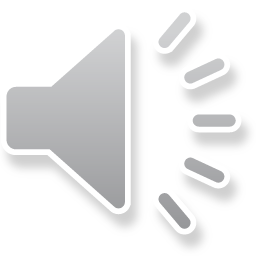 1. Look, listen and repeat.
Why not? What's the 
matter with you?
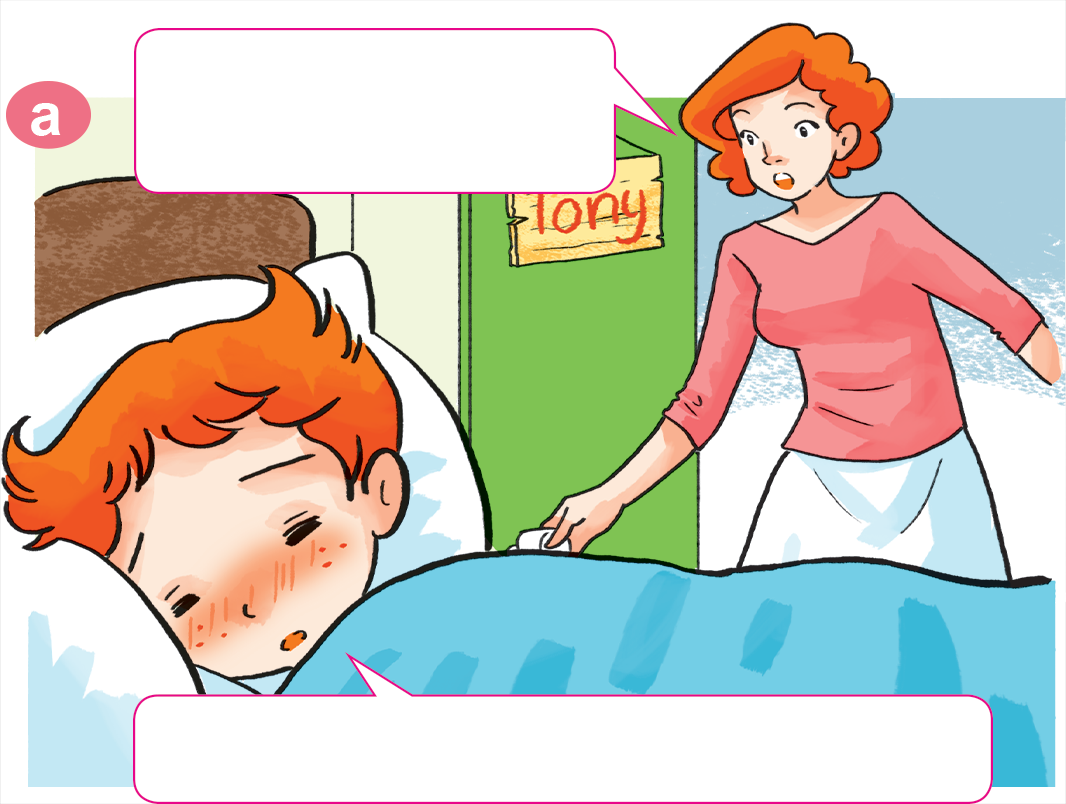 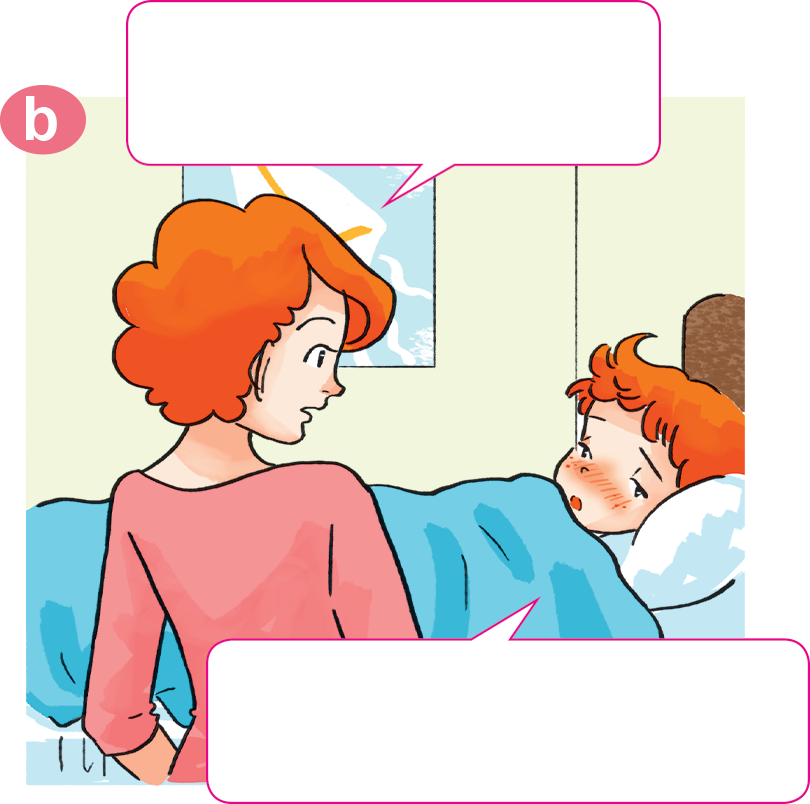 Tony, get up! 
Breakfast's ready.
I don't feel well. 
I have a headache.
Sorry, I can't have breakfast, Mum.
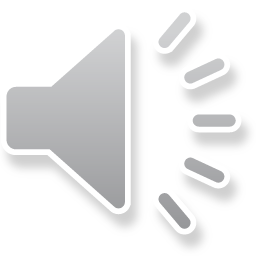 1. Look, listen and repeat.
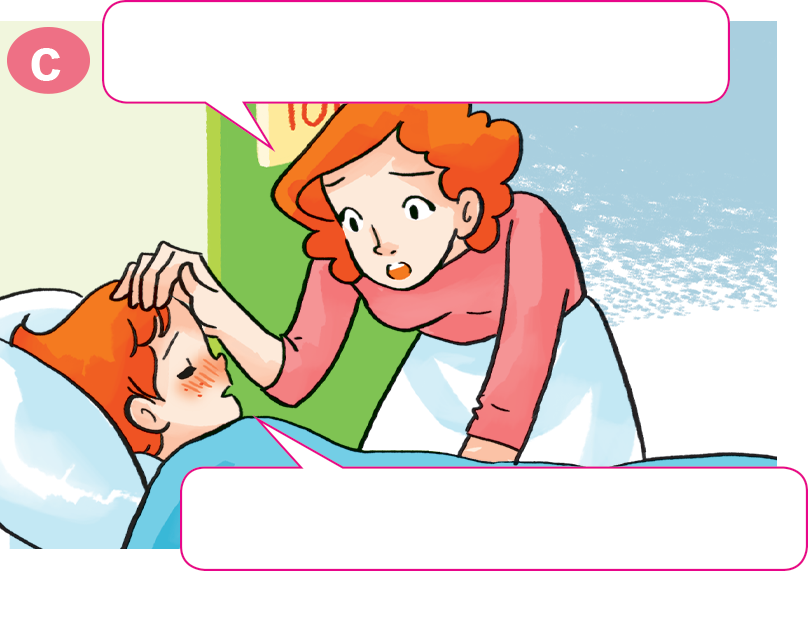 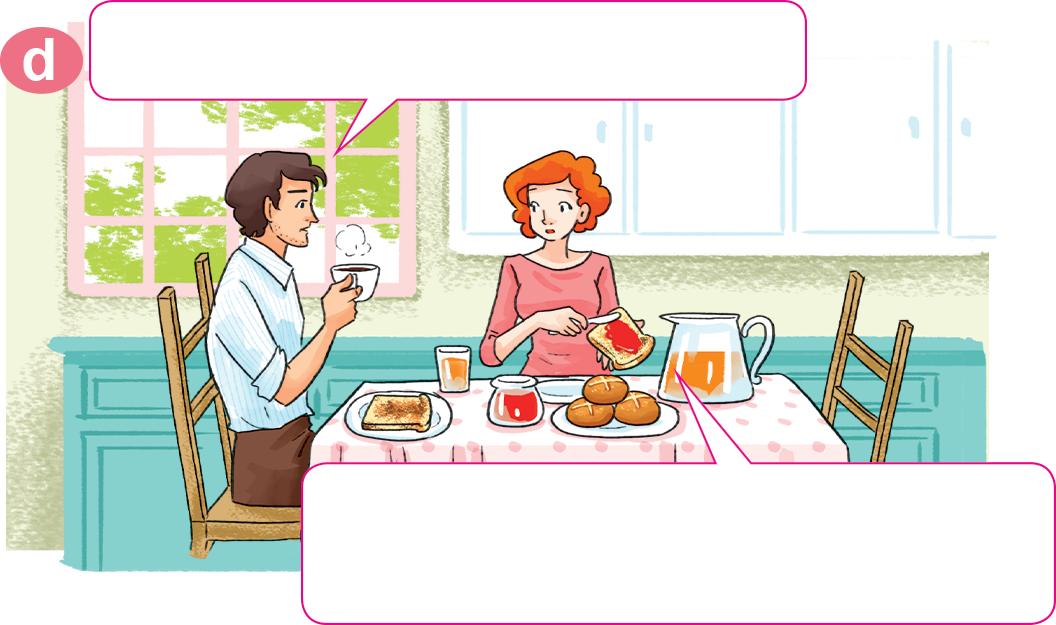 What's the matter with Tony?
Oh, you have a fever, too.
He has a fever. I'll take him to 
the doctor after breakfast.
Yes, Mum. I feel very hot.
2. Sentence pattern:
Mẫu câu hỏi, đáp bạn có vấn đề gì vậy:



Bạn có vấn đề gì vậy? 
Mình bị đau răng.
What’s the matter with you?
I have a toothache.
2. Point and say.
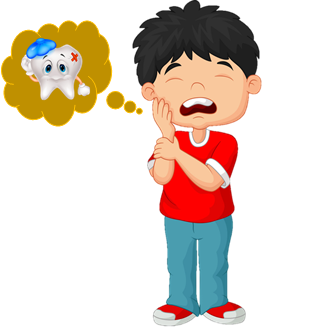 What's the matter with you?
I have a toothache.
___________________
2. Point and say.
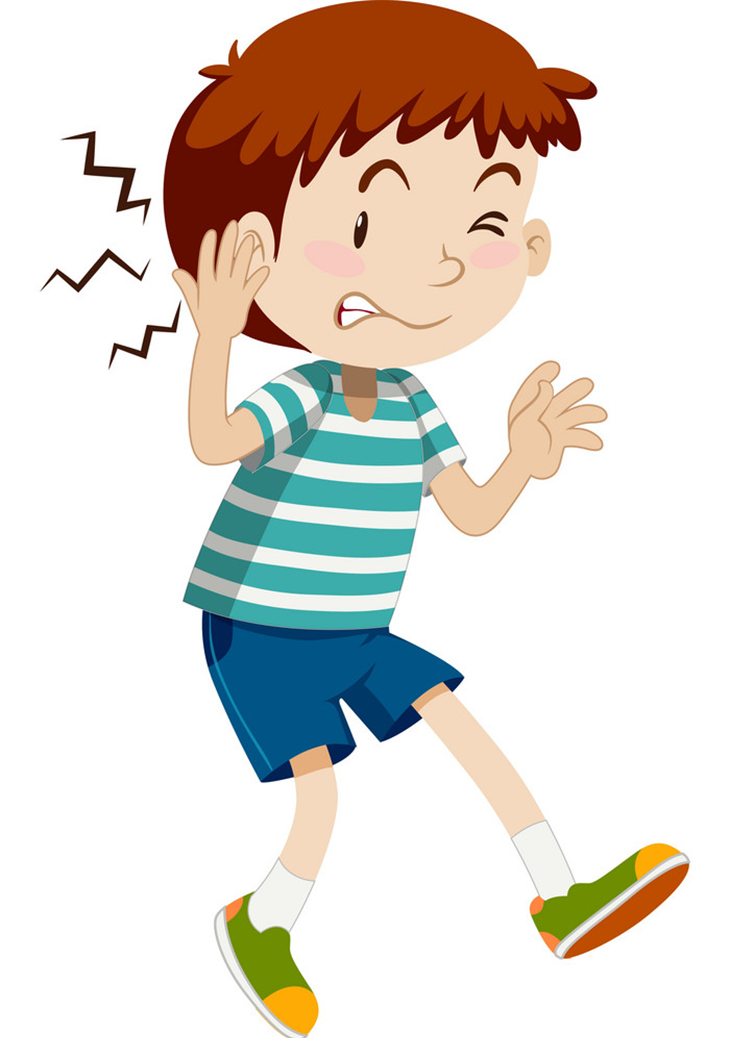 What's the matter with you?
I have an earache.
___________________.
2. Point and say.
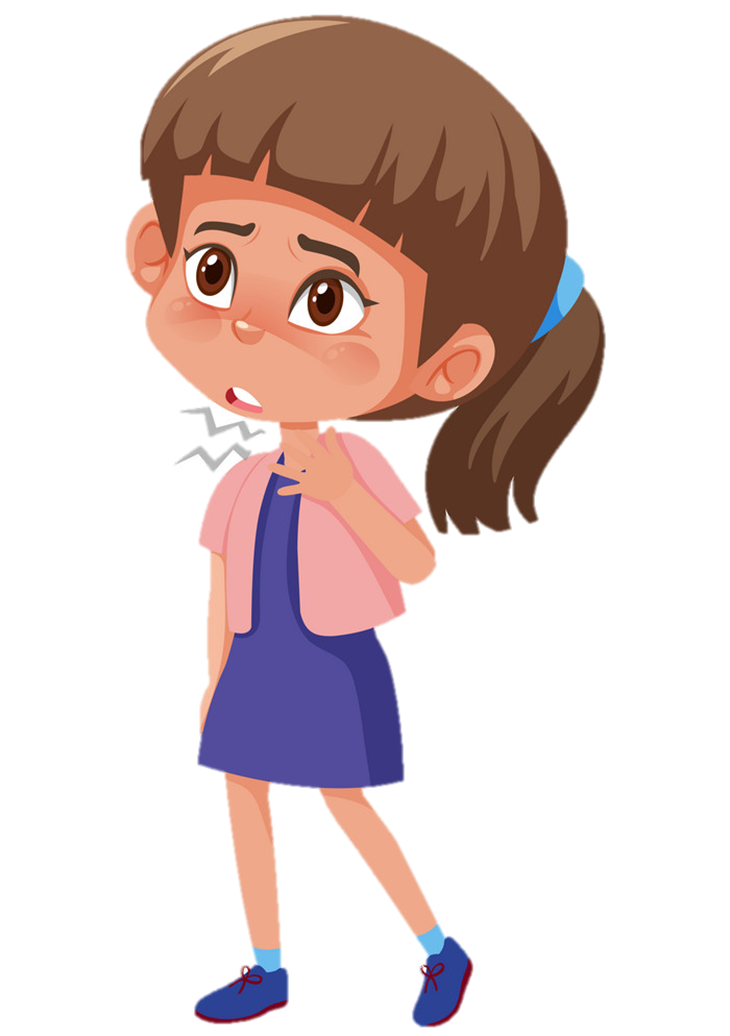 What's the matter with you?
I have a sore throat.
___________________.
2. Point and say.
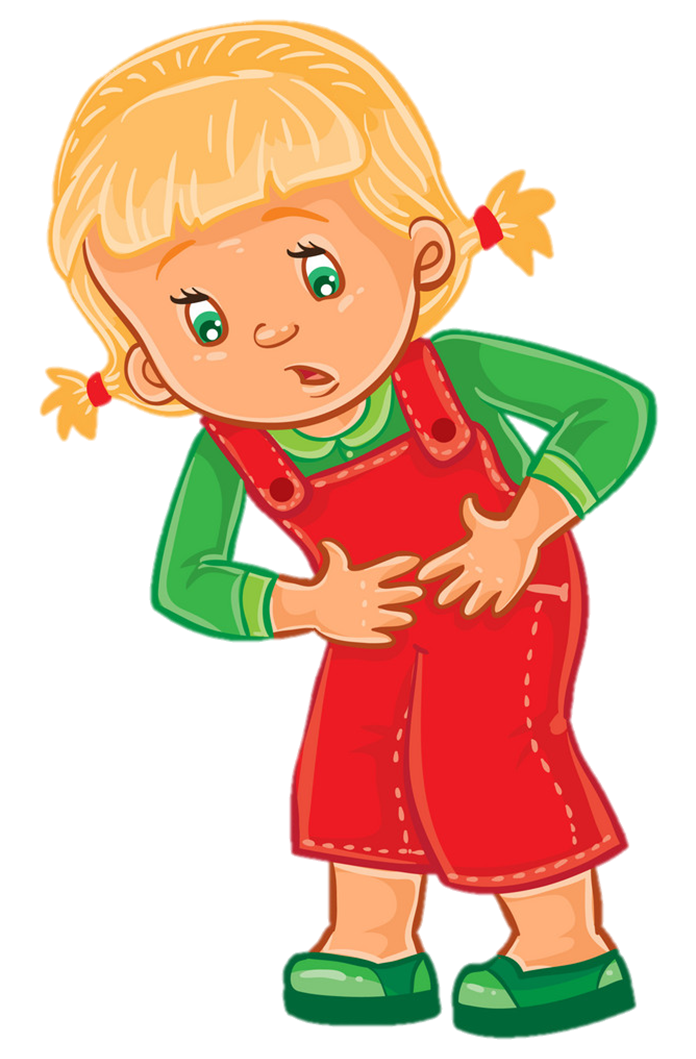 What's the matter with you?
I have a stomach ache.
___________________.
Model sentence
What's the matter with you?
What's the matter with you?
I have a _______________.
I have an _______________.
sore throat
earache
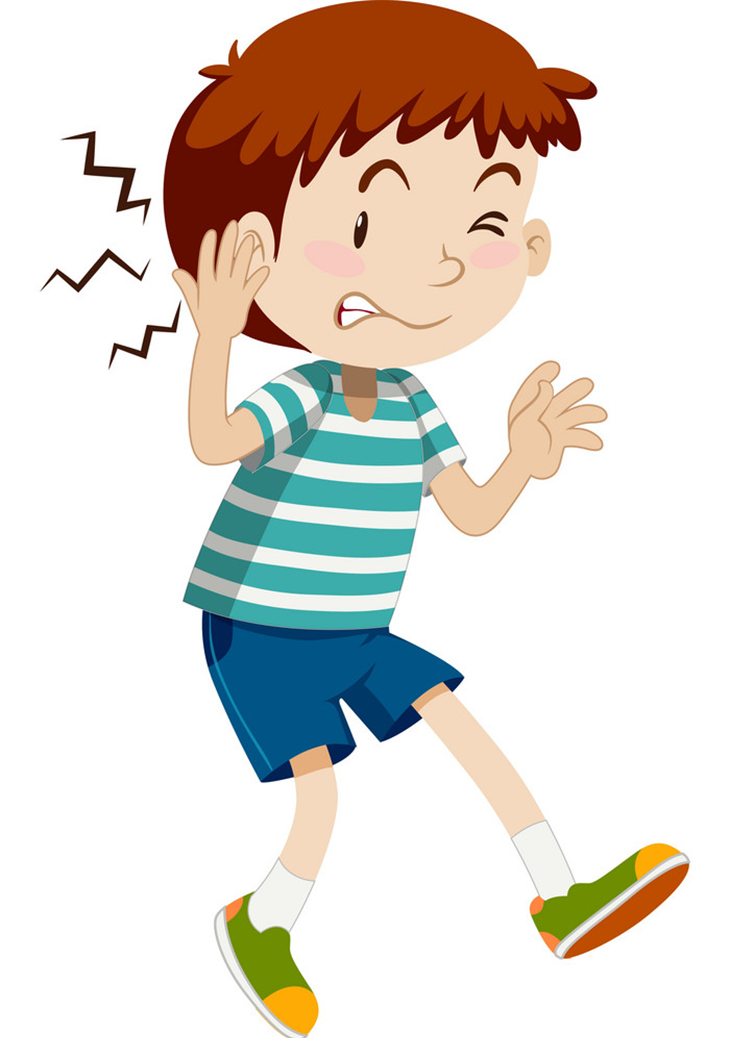 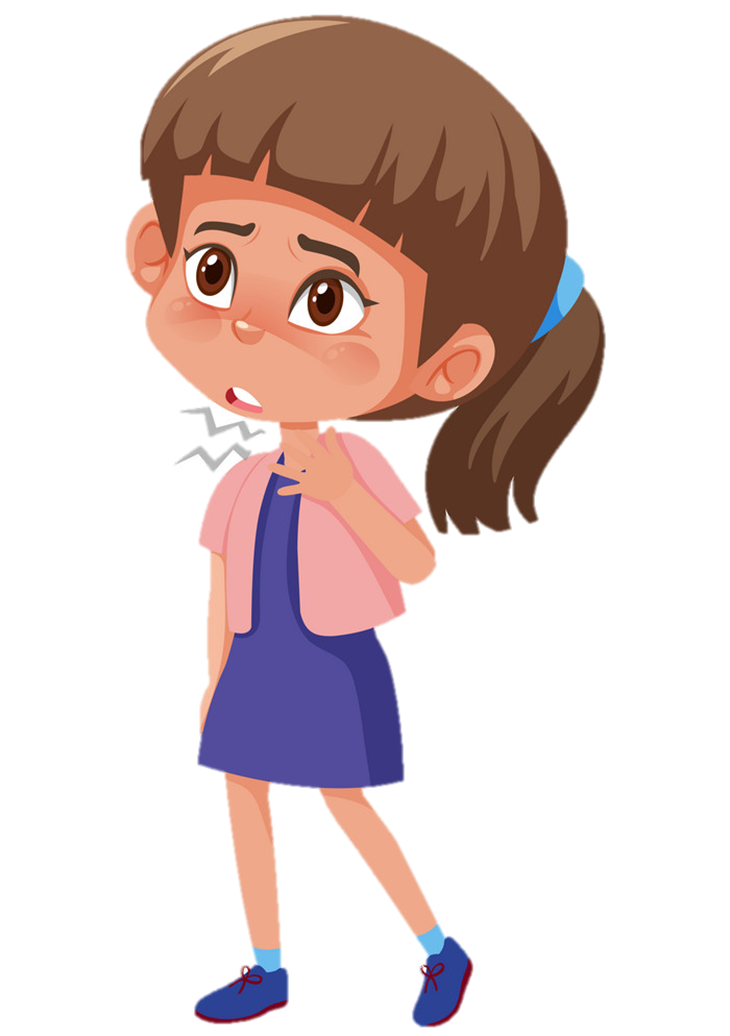 Temperature 
/ˈtemprətʃər/
Model sentence
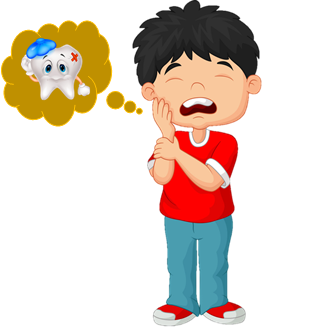 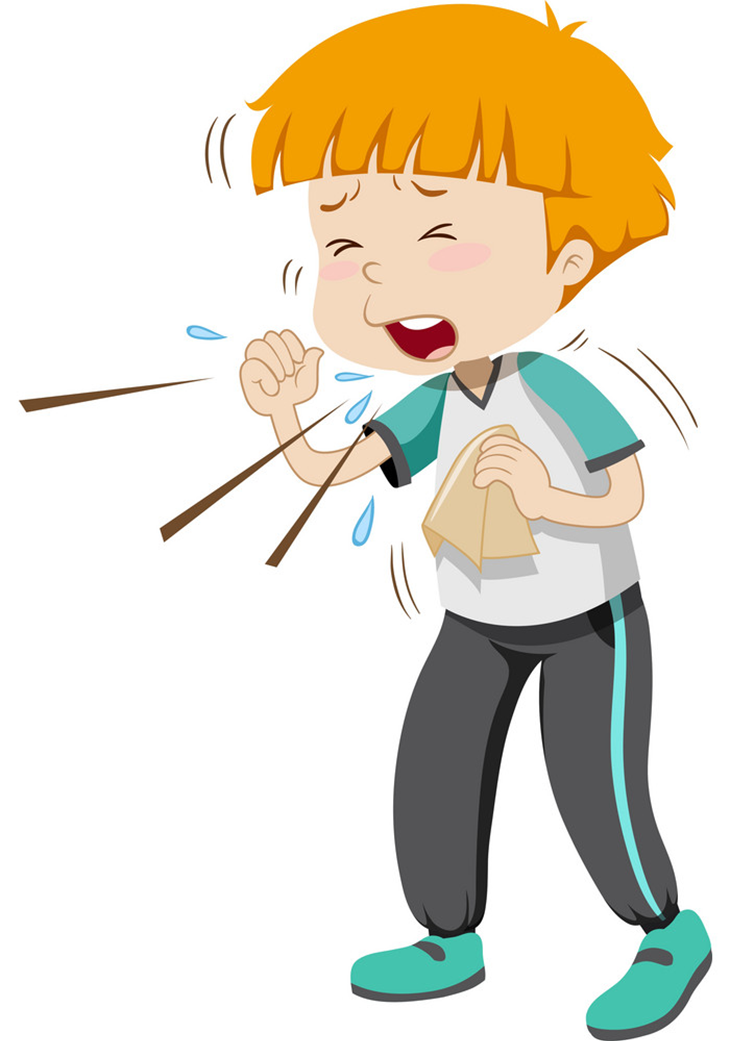 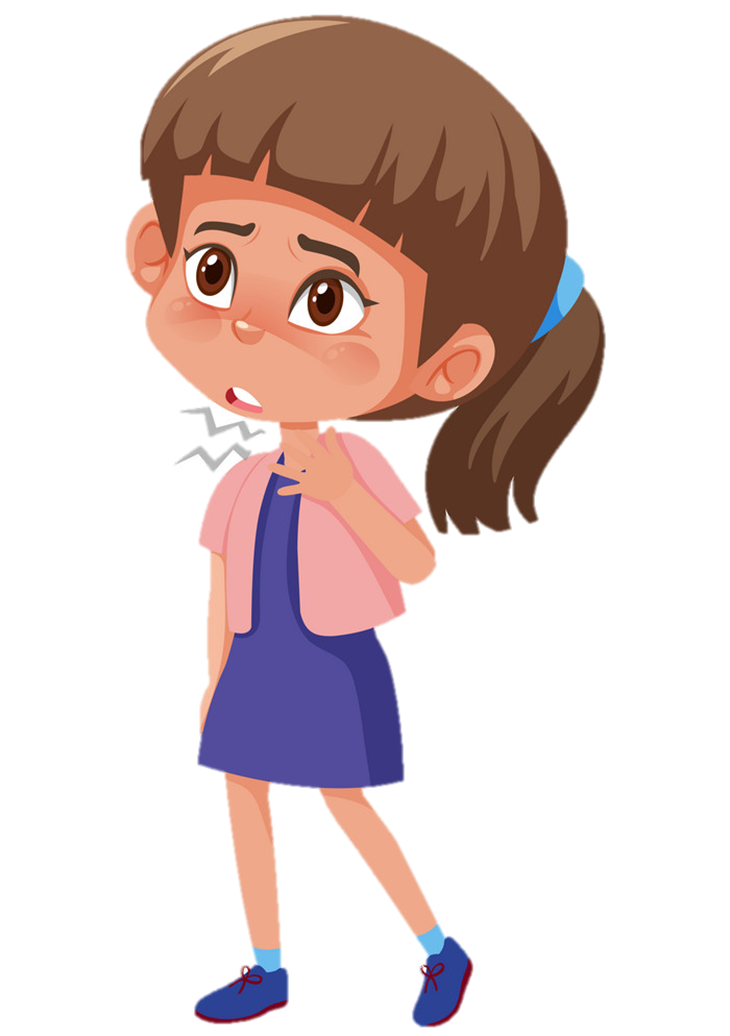 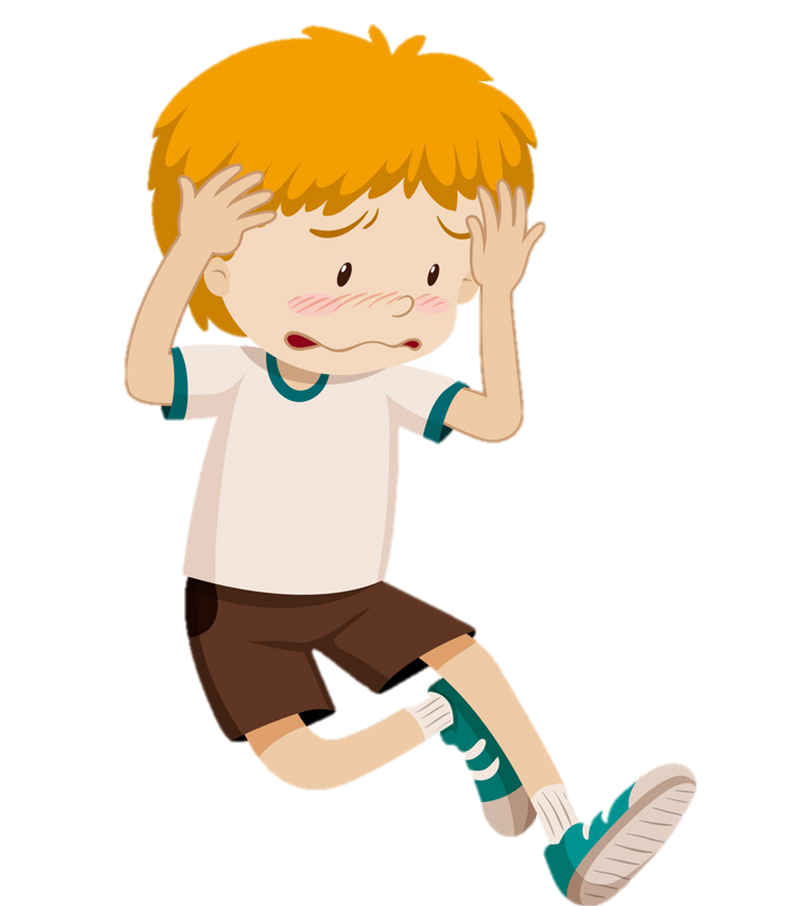 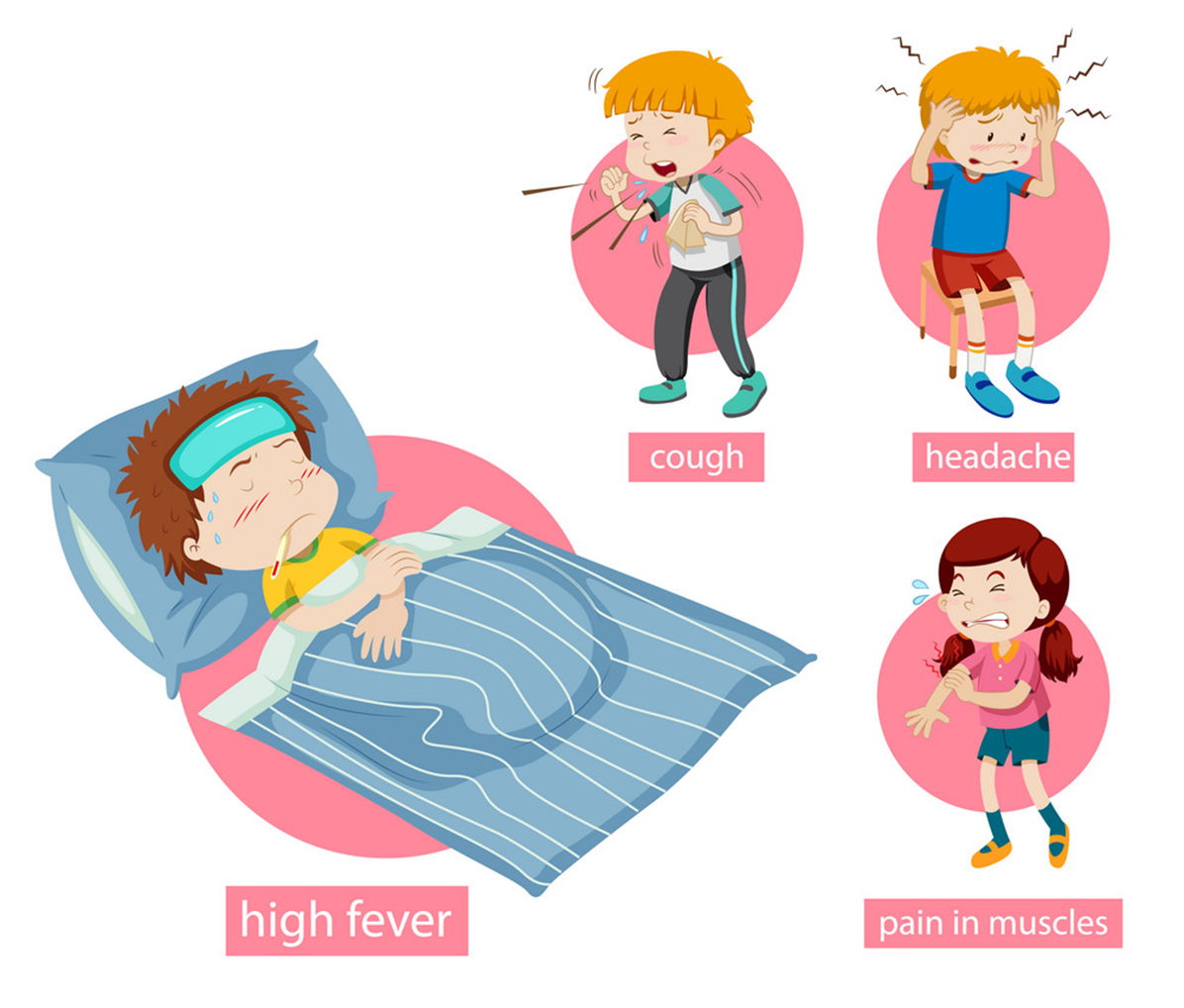 cough
toothache
sore throat
headache
flu
What's the matter with you?
I have a/an ______________.
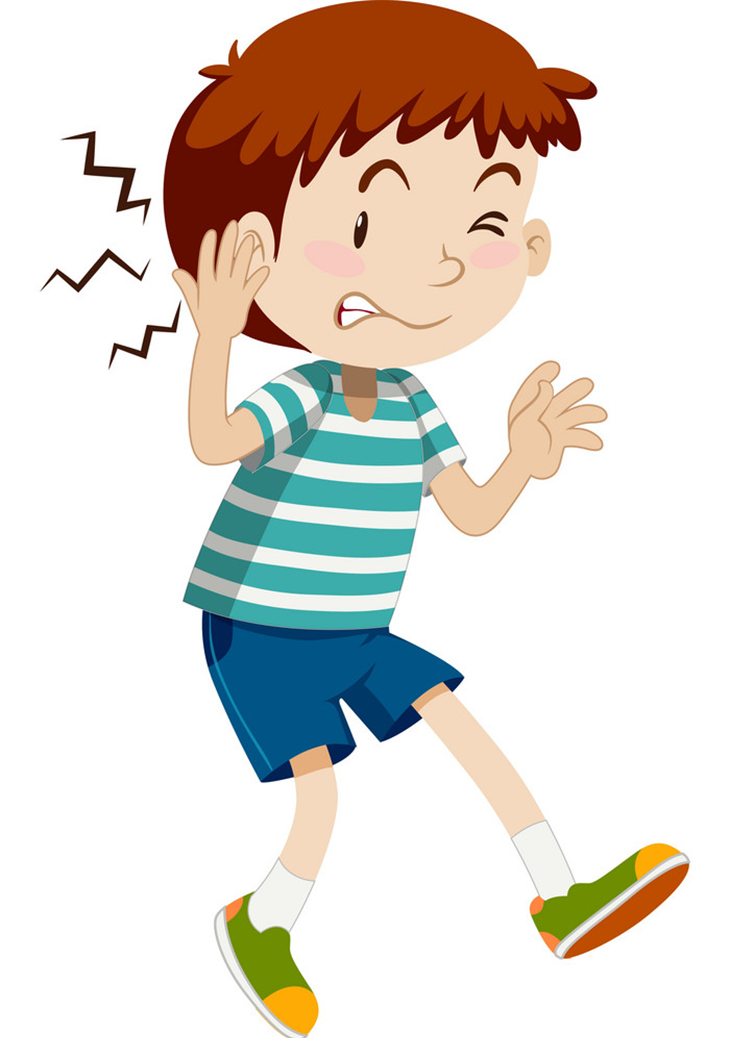 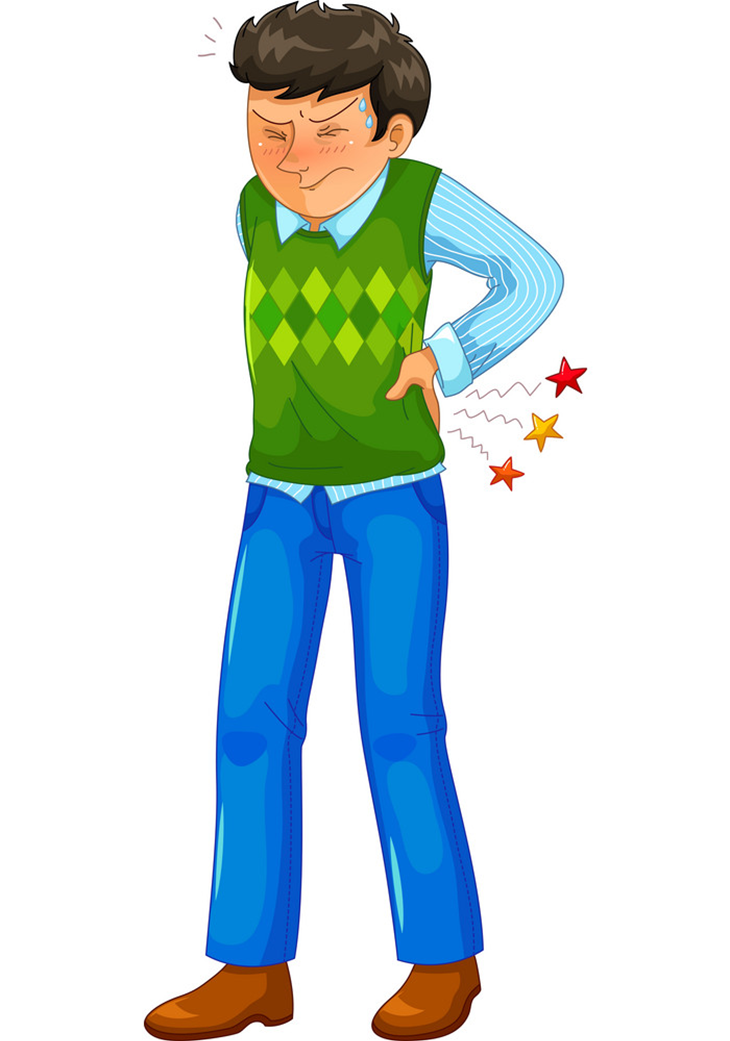 backache
earache
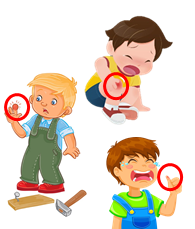 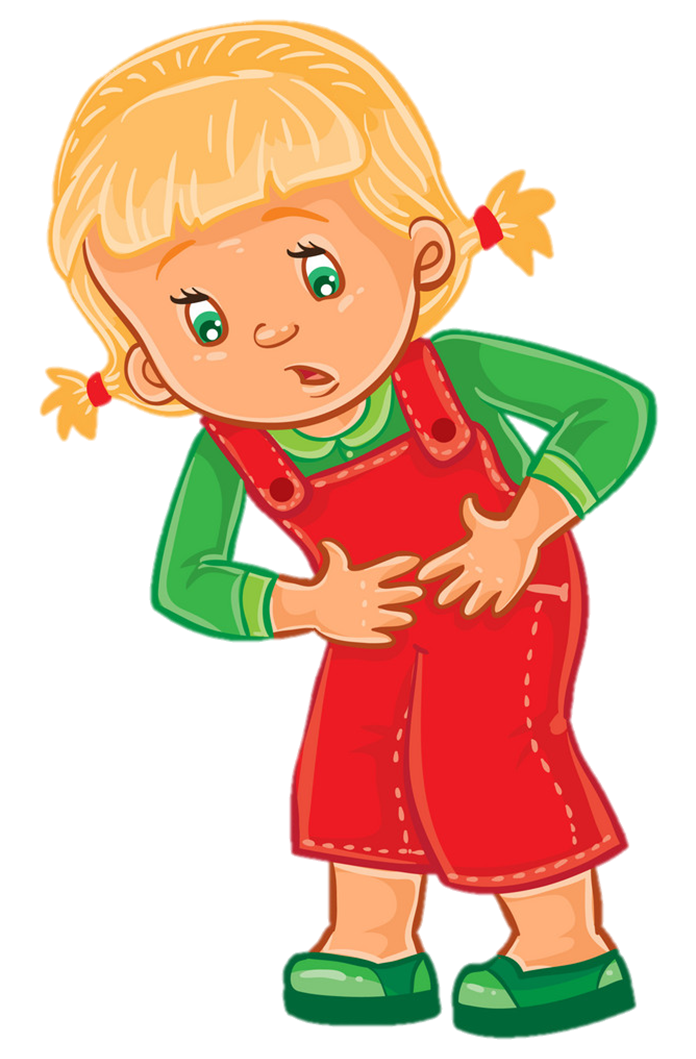 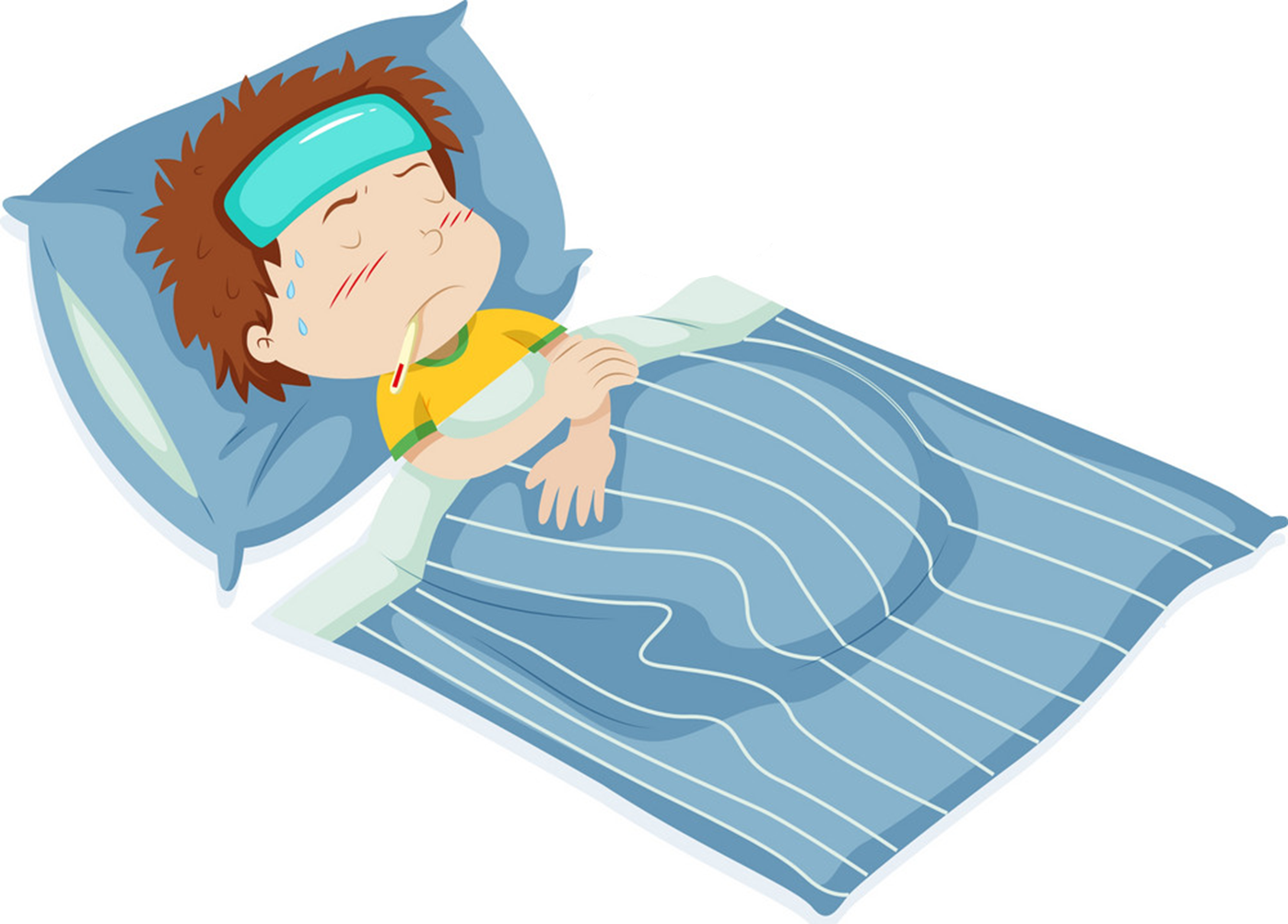 stomach ache
pain
fever
Earache
/ˈɪəreɪk/
Extra sentence
What's the matter with her?
What's the matter with him?
a stomach ache.
She has
a stomach ache.
He has
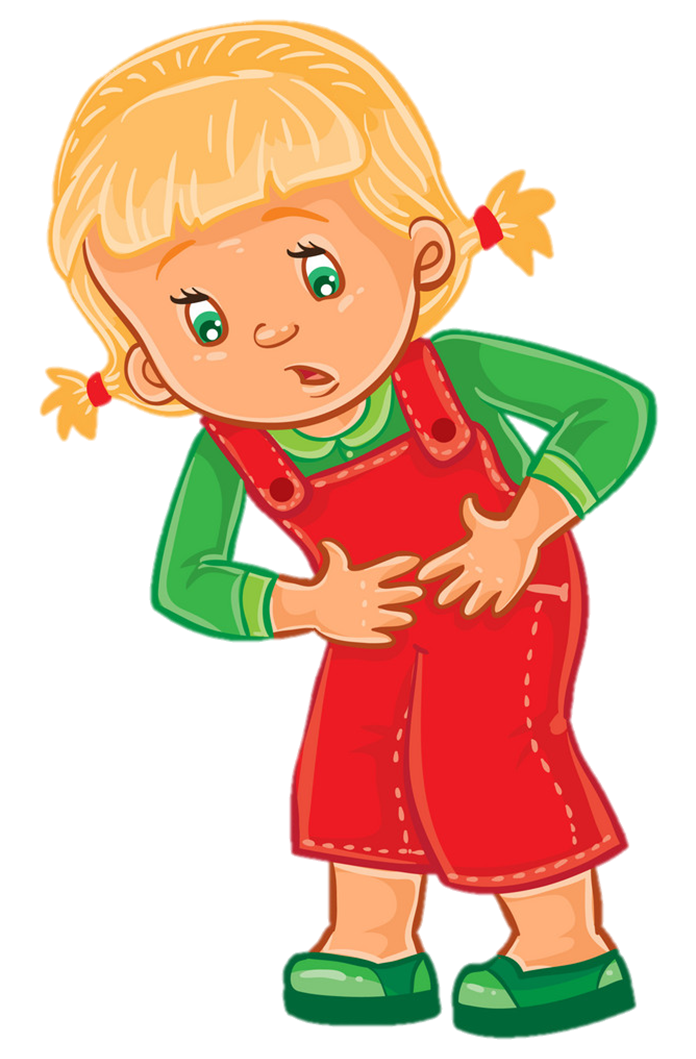 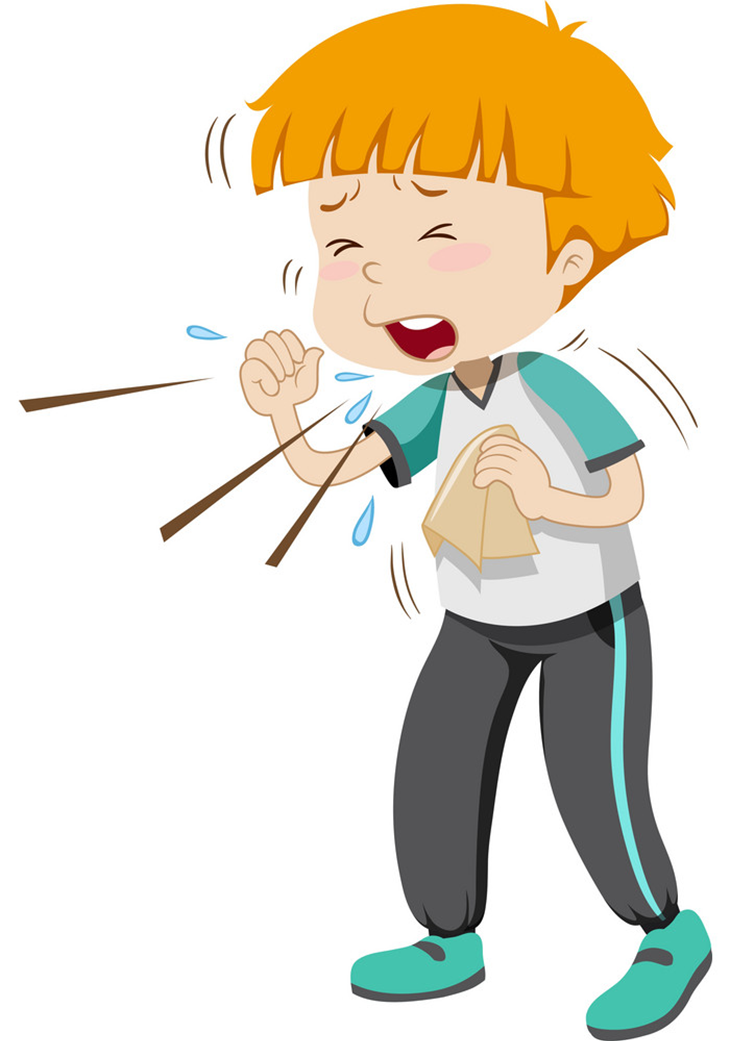 Temperature 
/ˈtemprətʃər/
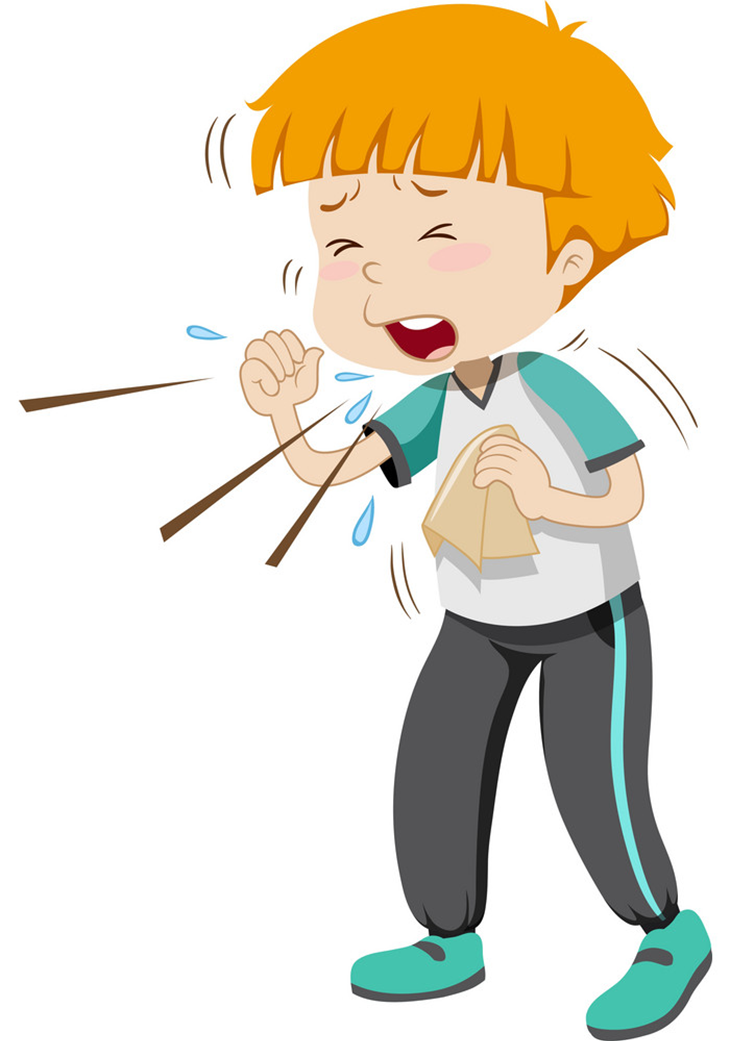 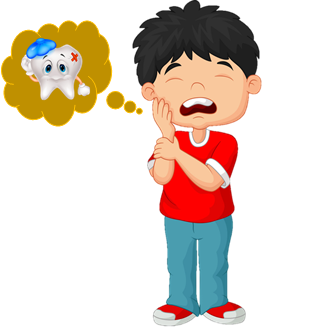 Extra sentence
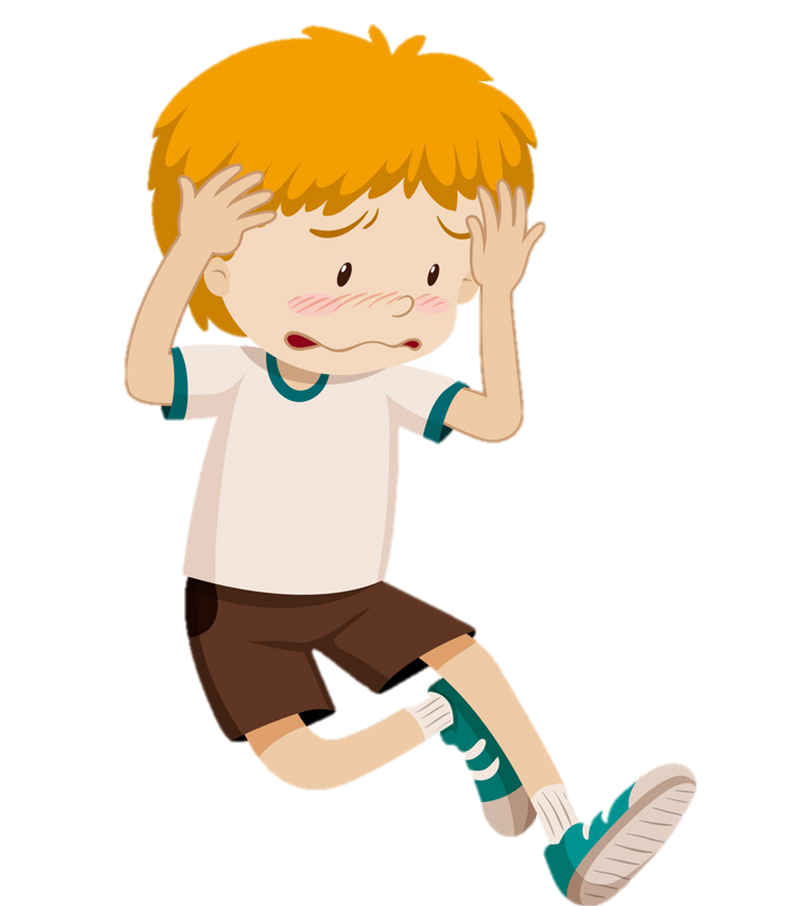 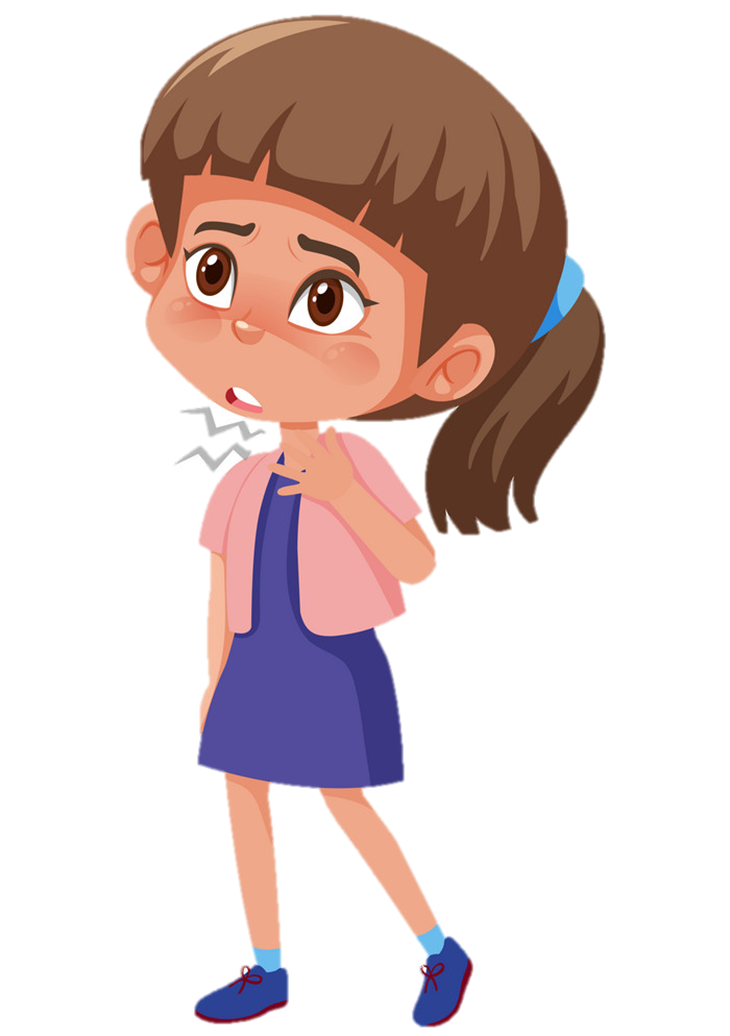 cough
toothache
headache
sore throat
What's the matter with her/him?
She/He has a/an ______________.
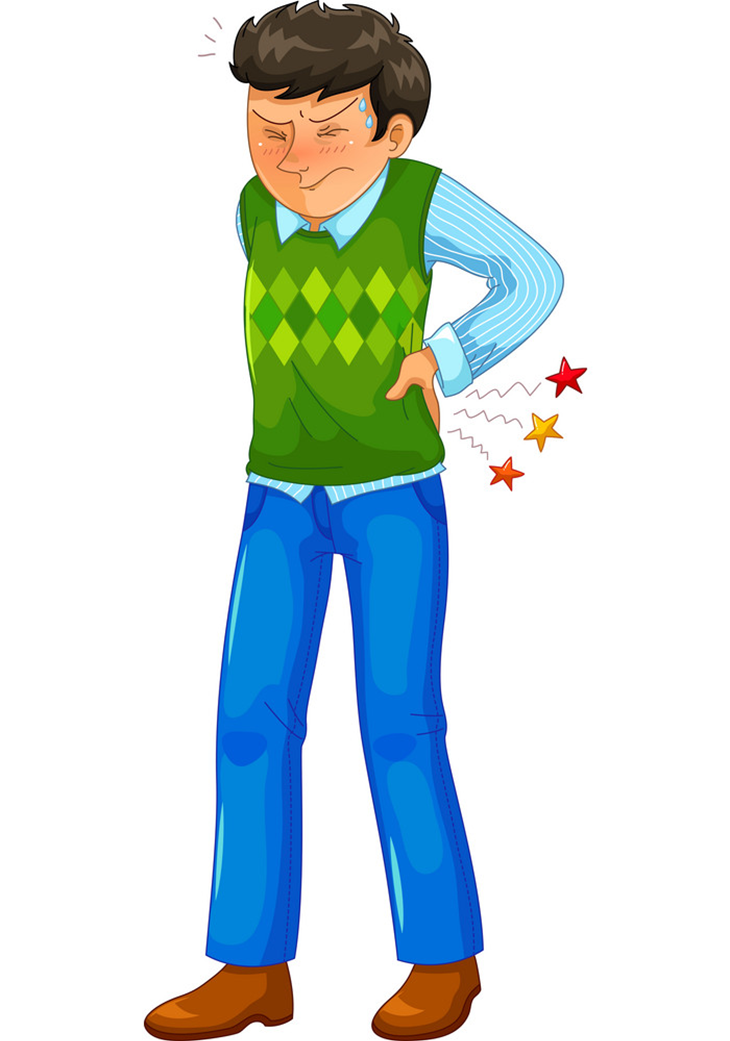 backache
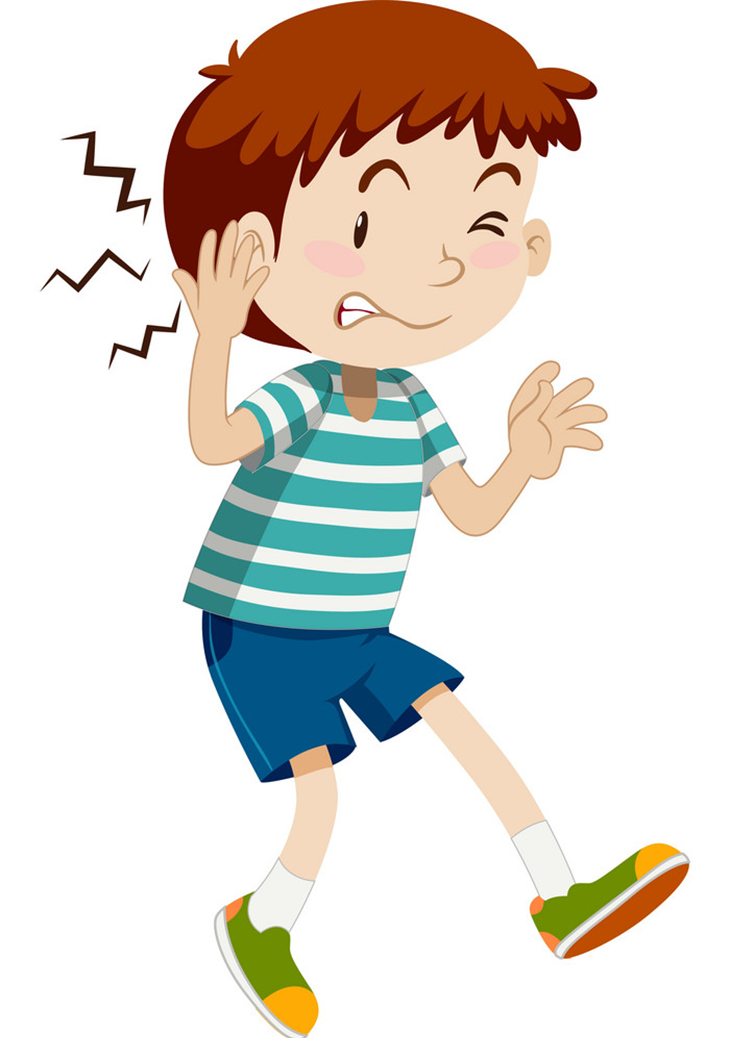 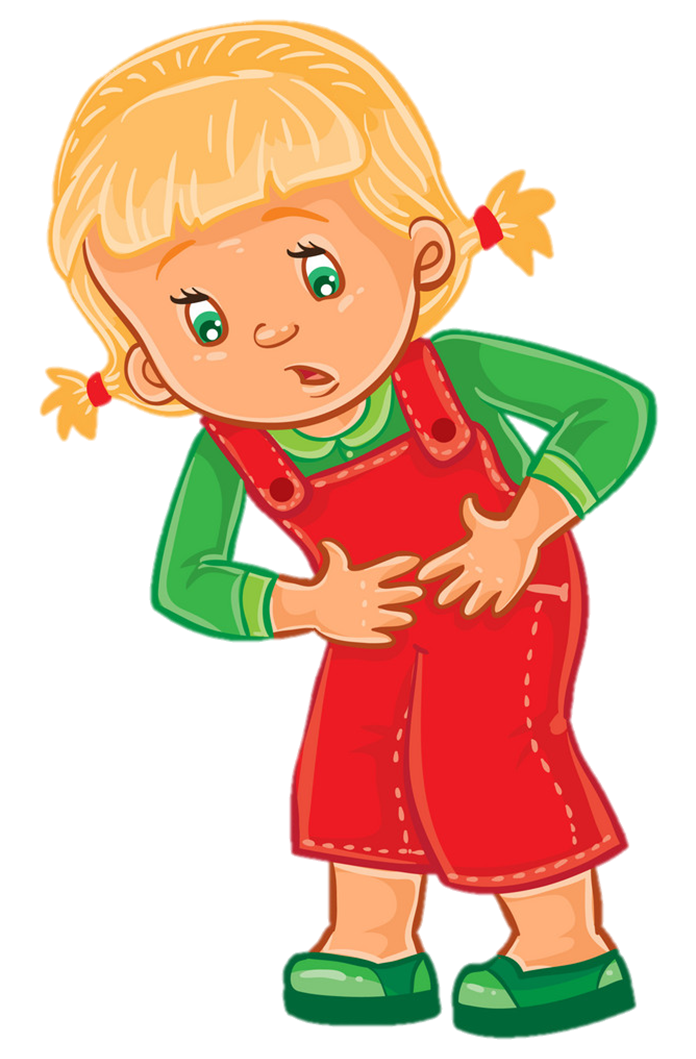 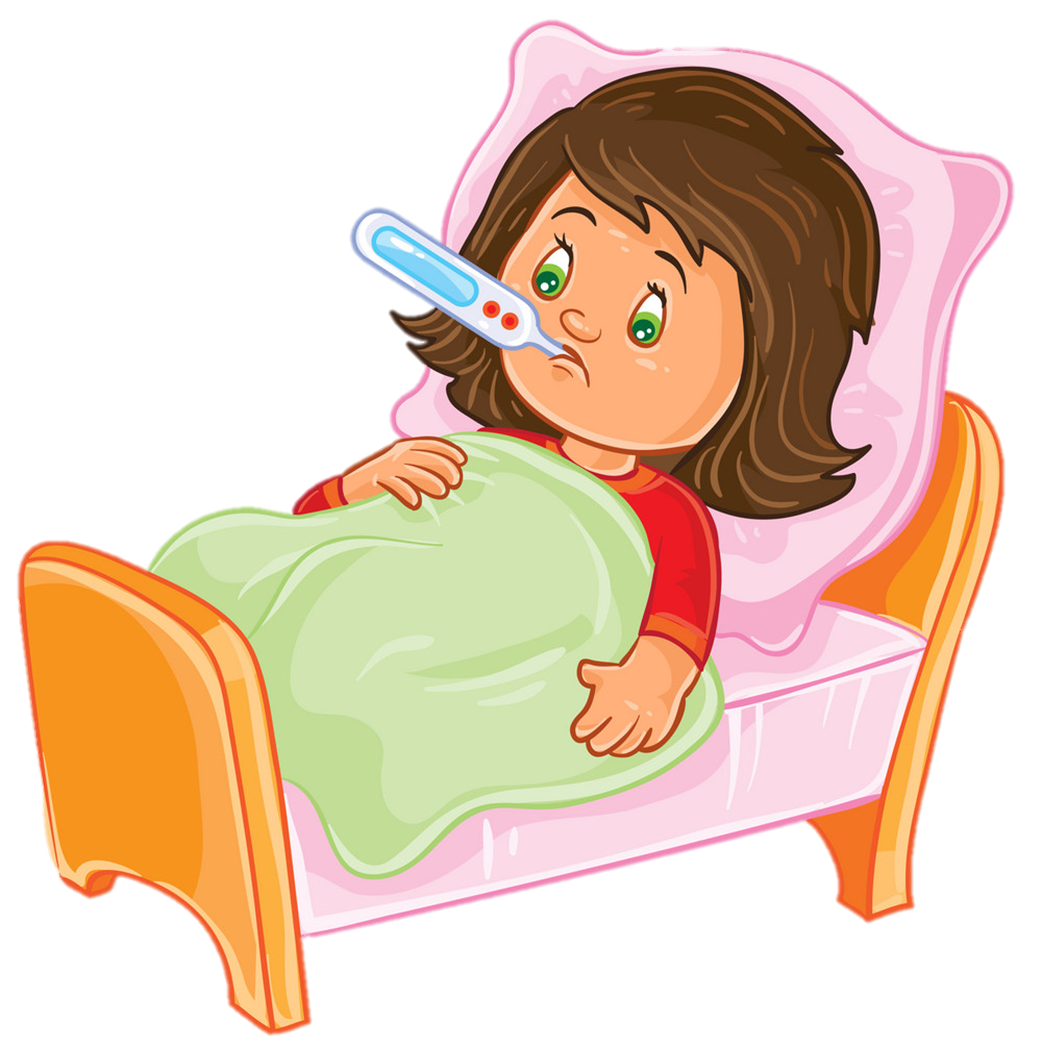 earache
stomach ache
fever
Earache
/ˈɪəreɪk/
Cách chơi:
Chọn trái táo trên cây để mở câu hỏi
Trả lời đúng được nhận 1 trái táo vào giỏ
Click giỏ táo để nhận thêm táo vào giỏ
PLAY
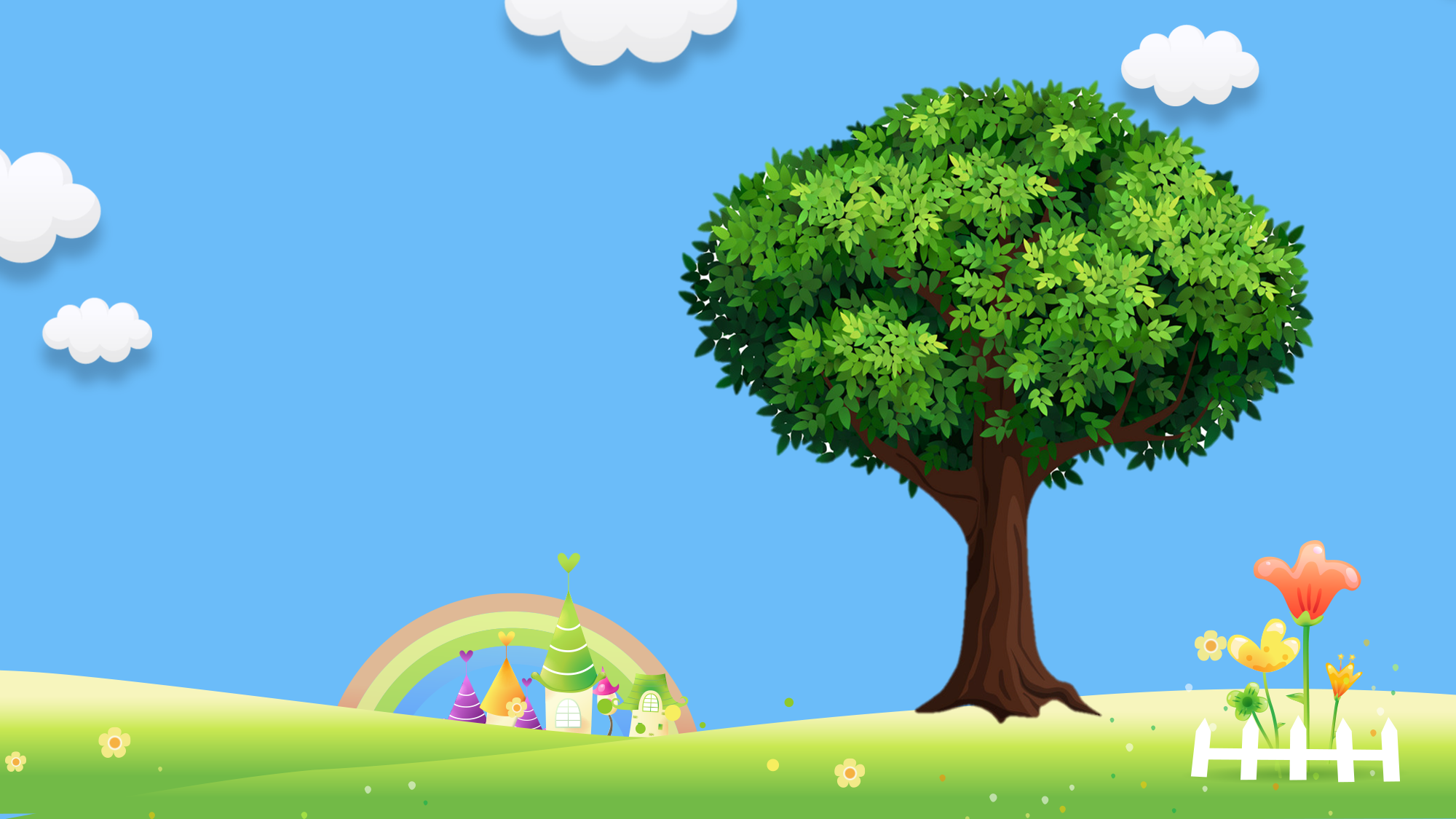 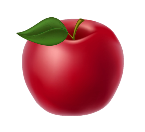 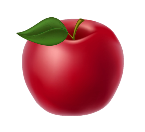 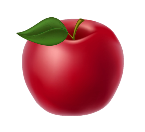 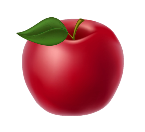 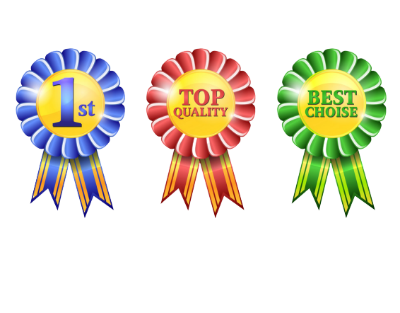 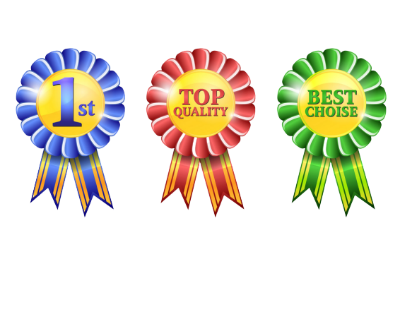 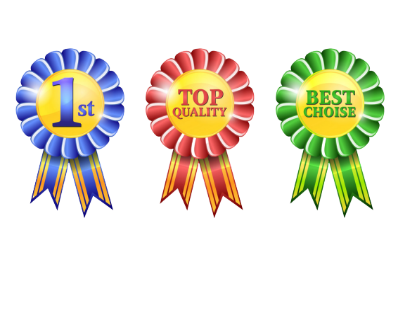 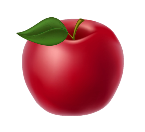 PICKING
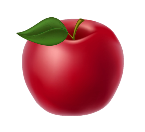 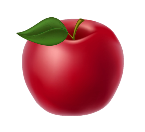 2
1
APPLES
3
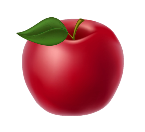 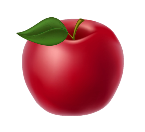 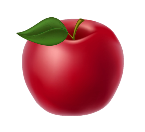 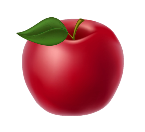 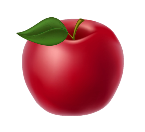 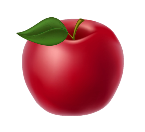 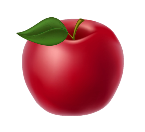 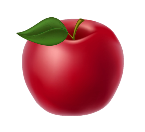 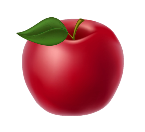 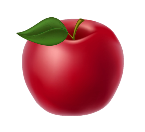 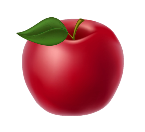 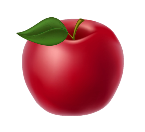 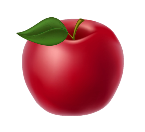 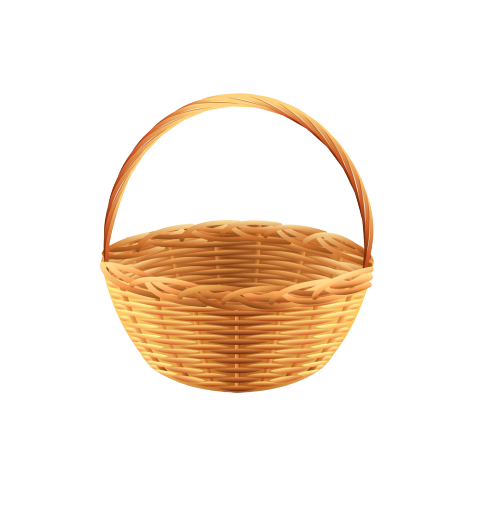 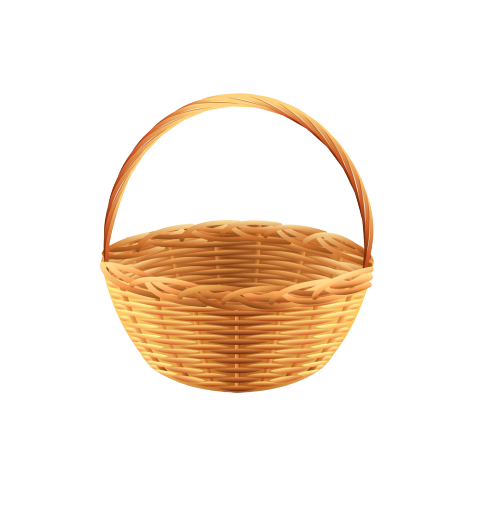 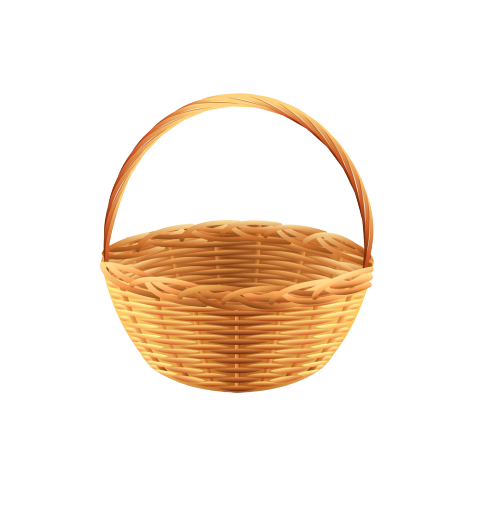 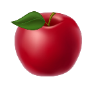 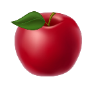 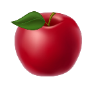 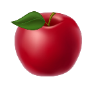 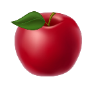 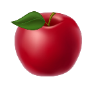 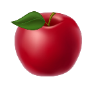 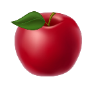 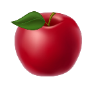 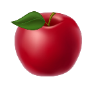 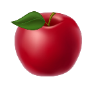 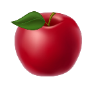 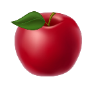 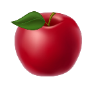 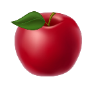 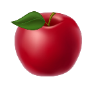 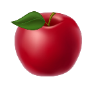 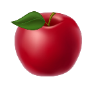 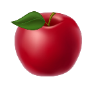 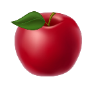 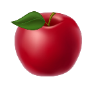 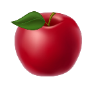 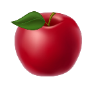 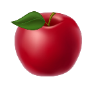 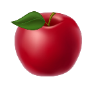 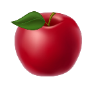 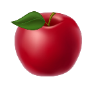 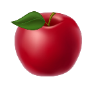 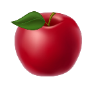 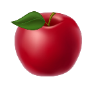 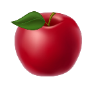 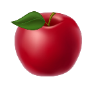 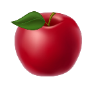 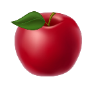 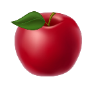 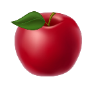 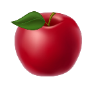 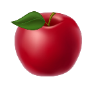 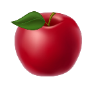 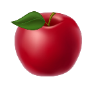 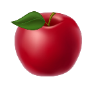 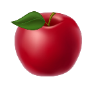 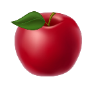 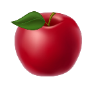 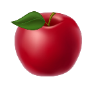 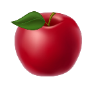 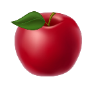 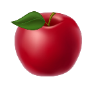 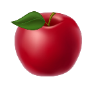 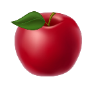 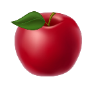 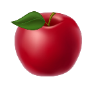 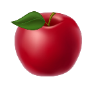 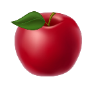 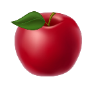 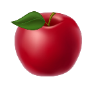 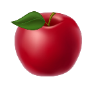 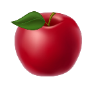 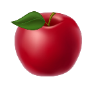 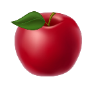 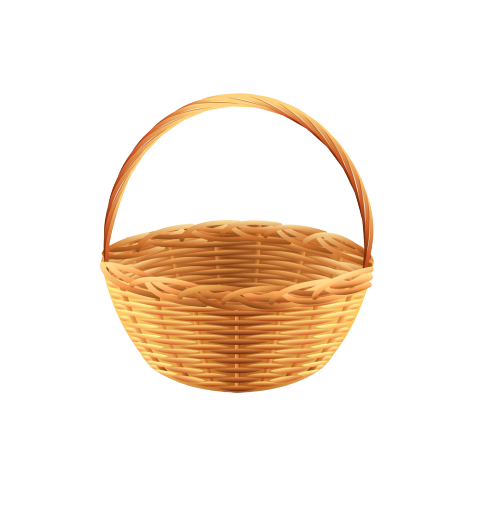 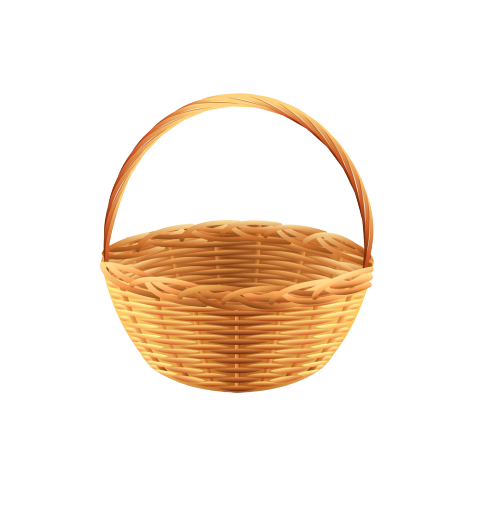 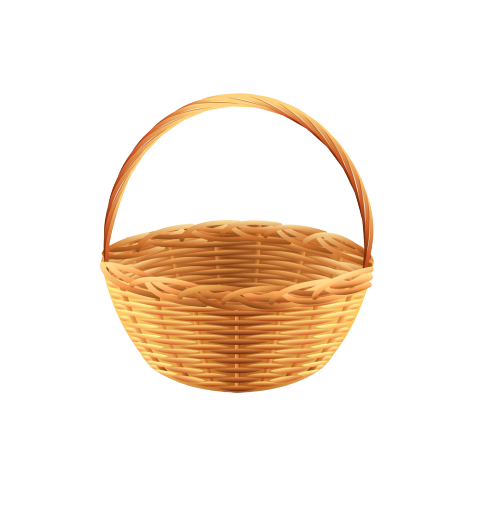 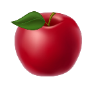 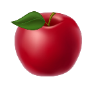 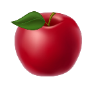 20
19
18
17
16
15
14
13
12
11
10
9
8
7
6
5
4
3
2
1
0
20
19
18
17
16
15
14
13
12
11
10
9
8
7
6
5
4
3
2
1
0
20
19
18
17
16
15
14
13
12
11
10
9
8
7
6
5
4
3
2
1
0
[Speaker Notes: Ms Huyền Phạm - 0936.082.789 – YOUTUBE: MsPham.  Facebook: Dạy và học cùng công nghệ.]
wall
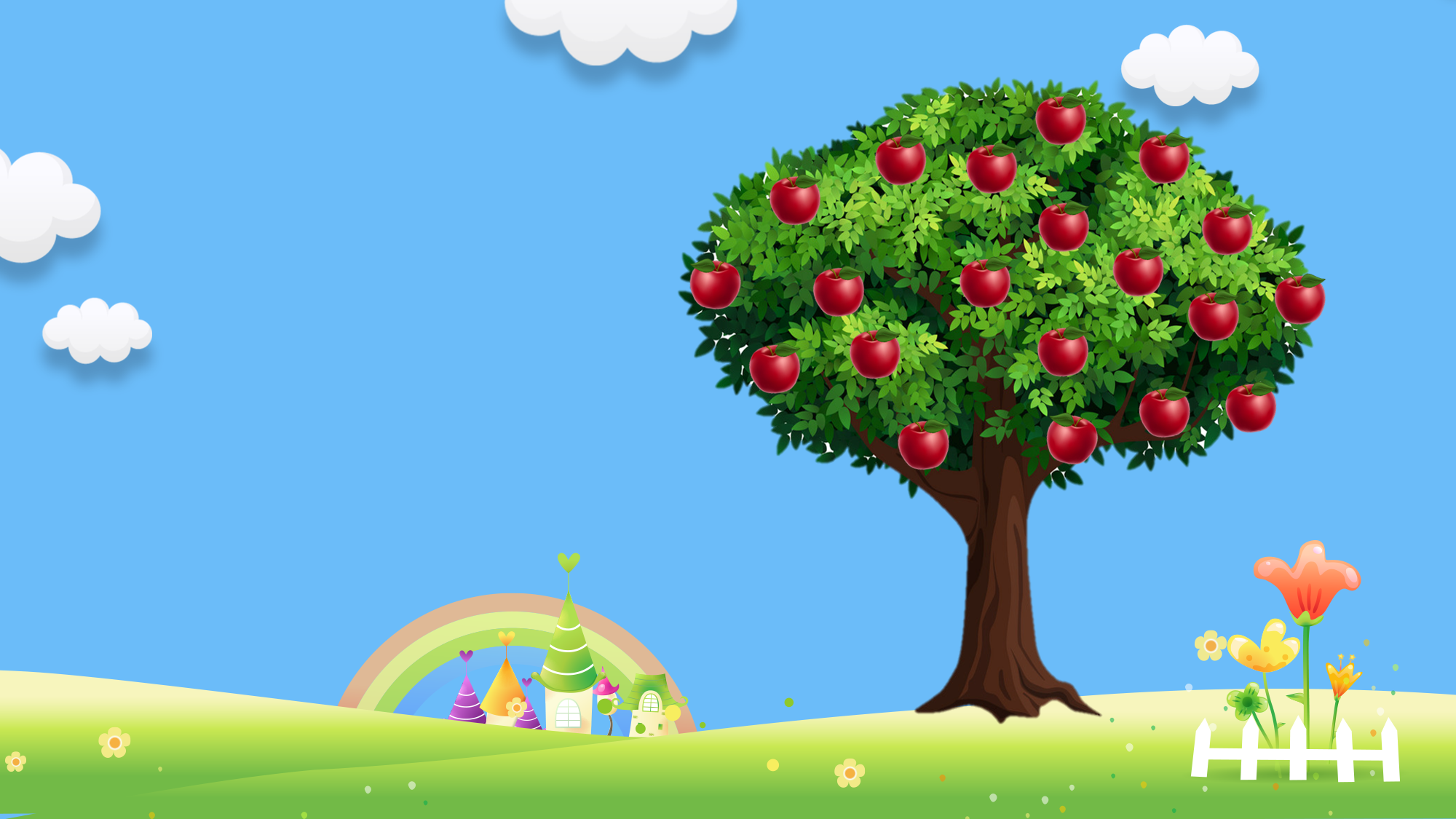 What’s the matter with you?
She have a flu.
I have a flu.
He have a flu.
A
B
C
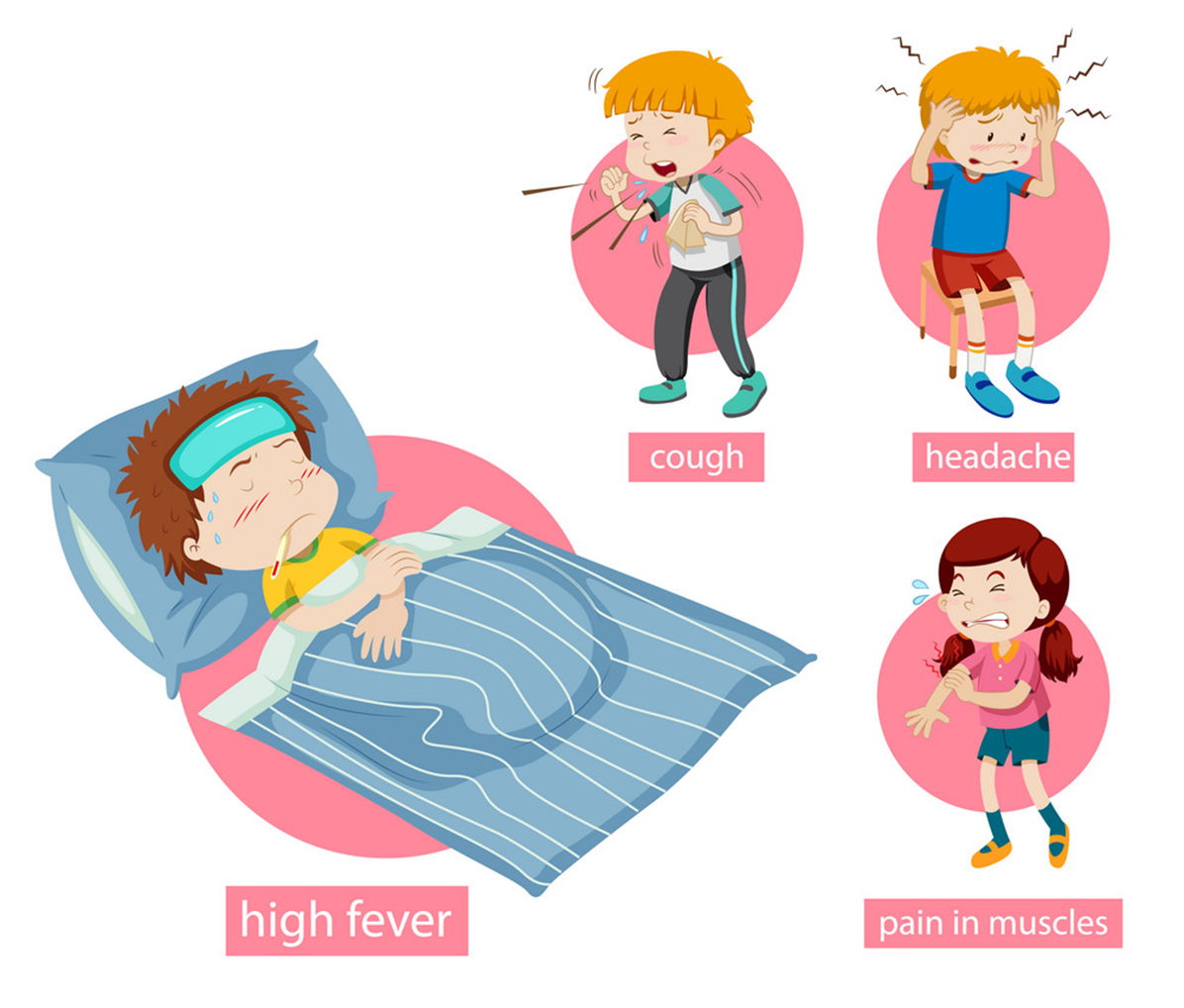 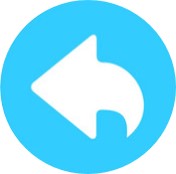 [Speaker Notes: Ms Huyền Phạm - 0936.082.789 – YOUTUBE: MsPham.  Facebook: Dạy và học cùng công nghệ.]
I can see a _______.
zoo
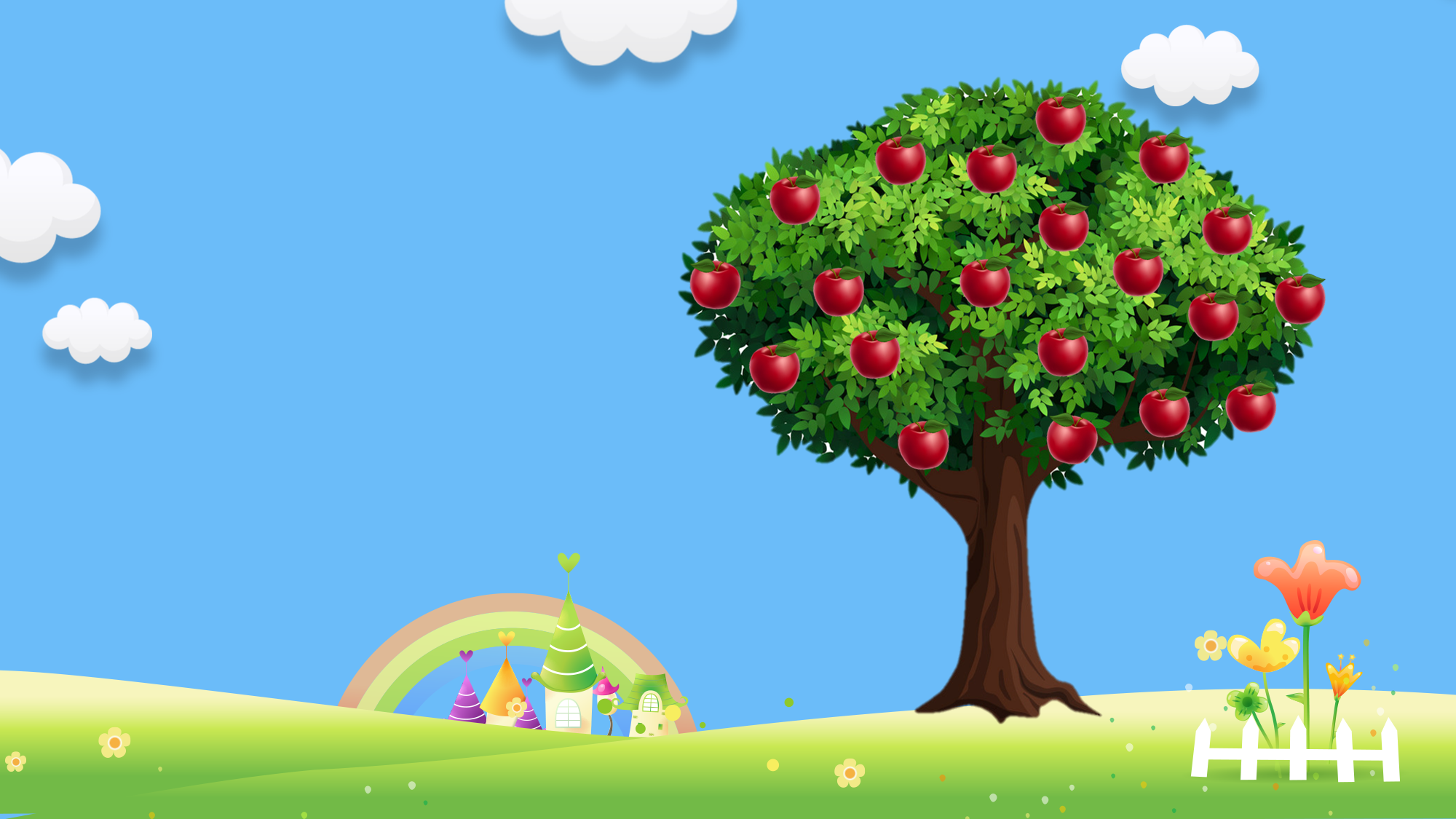 What’s the matter with you?
I have a pain.
I have a toothache.
I have a stomach ache.
A
B
C
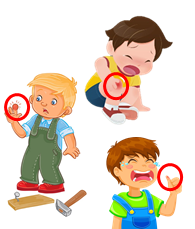 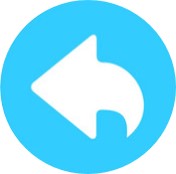 [Speaker Notes: Ms Huyền Phạm - 0936.082.789 – YOUTUBE: MsPham.  Facebook: Dạy và học cùng công nghệ.]
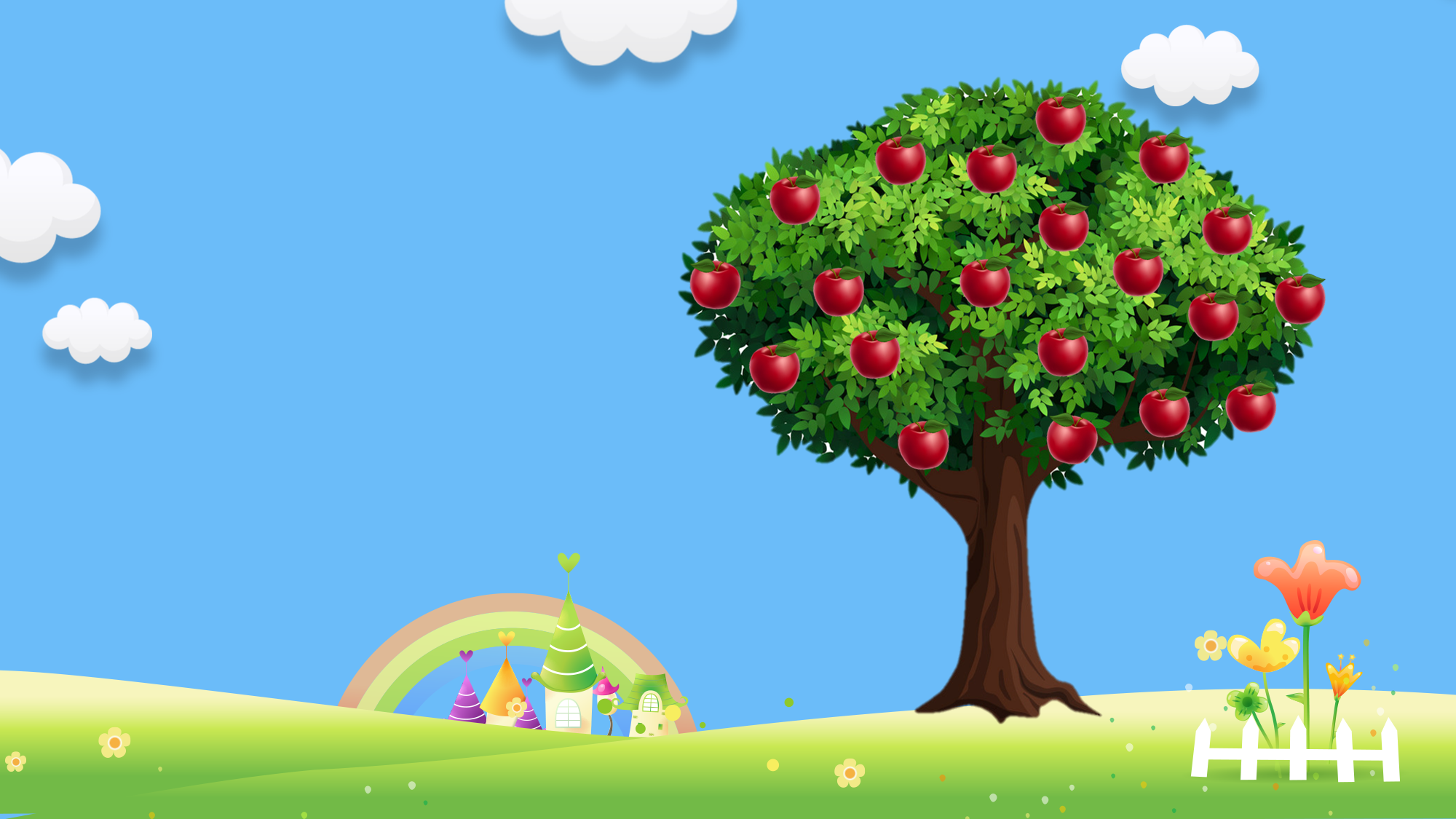 What’s the matter with him?
What’s the matter with her?
What’s the matter with you?
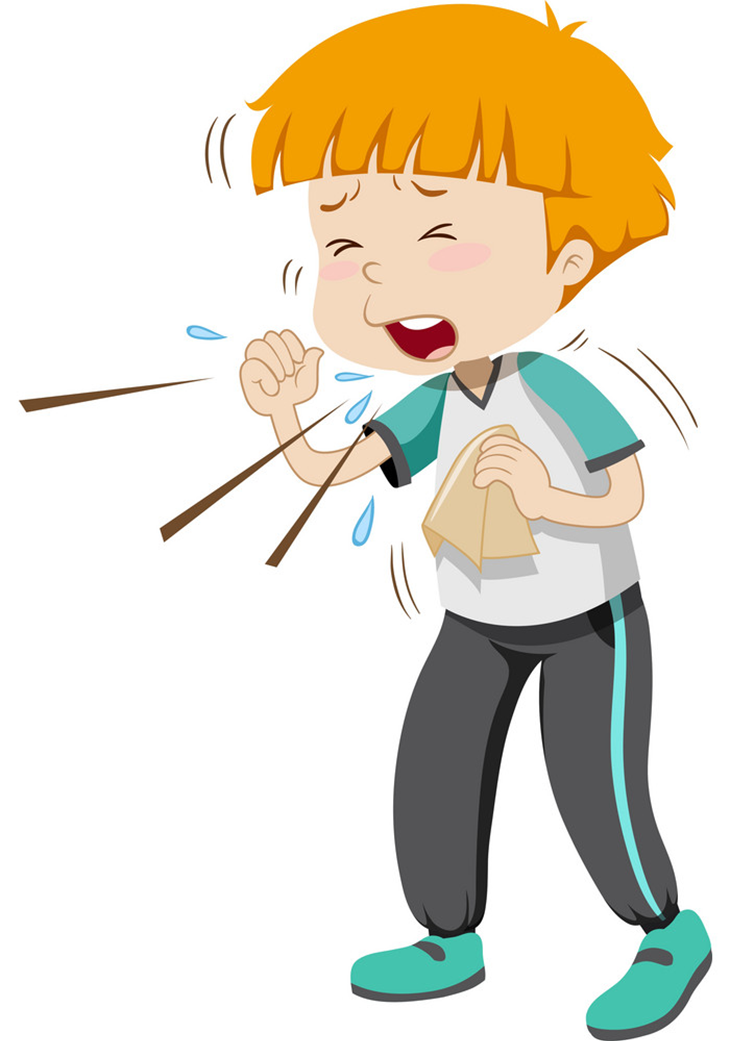 A
C
B
I have a cough.
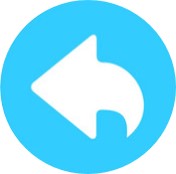 [Speaker Notes: Ms Huyền Phạm - 0936.082.789 – YOUTUBE: MsPham.  Facebook: Dạy và học cùng công nghệ.]
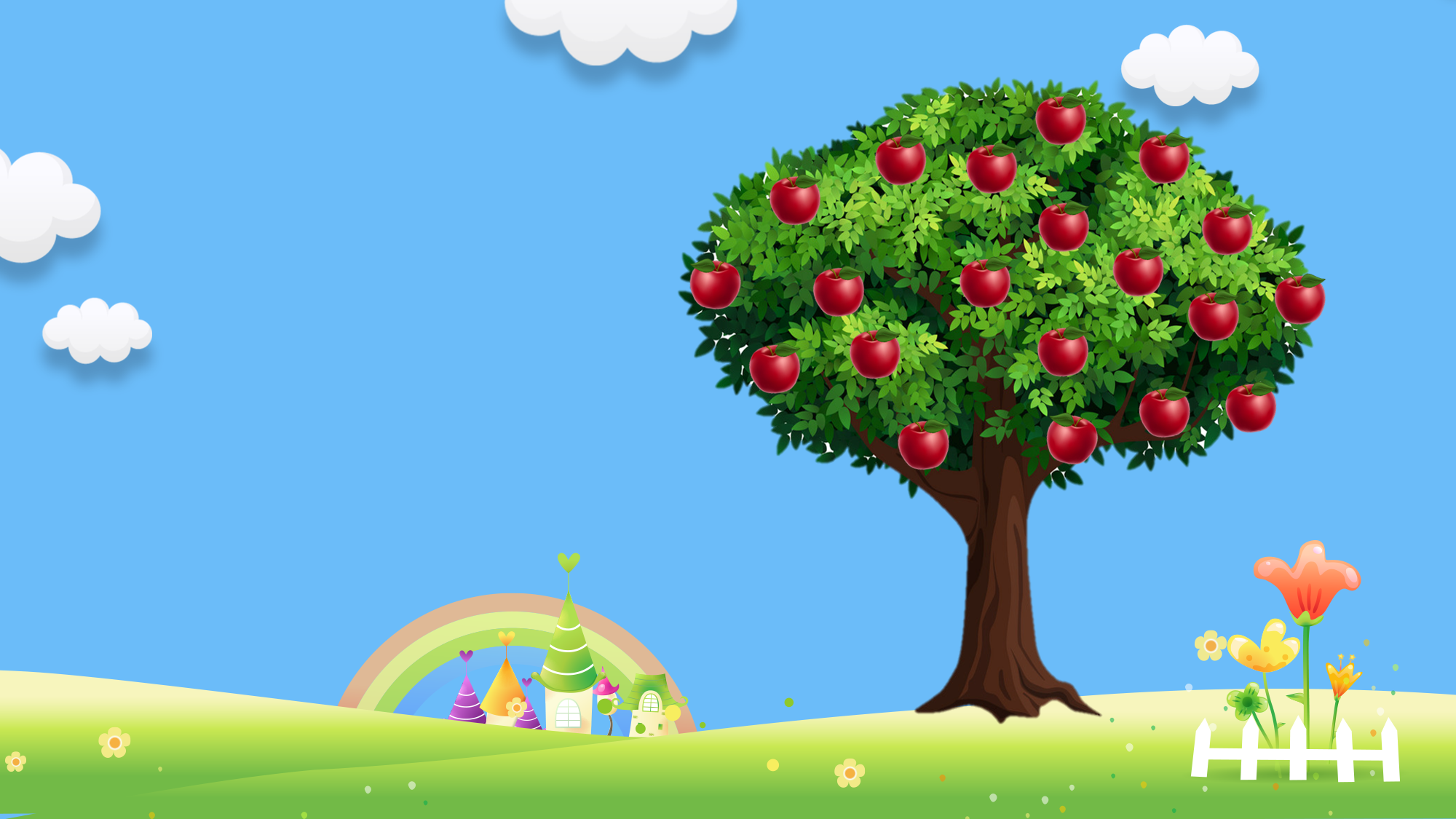 What’s the matter with him?
What’s the matter with you?
What’s the matter with her?
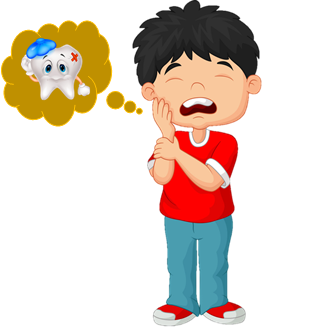 A
B
C
I have a toothache.
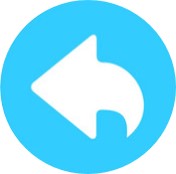 [Speaker Notes: Ms Huyền Phạm - 0936.082.789 – YOUTUBE: MsPham.  Facebook: Dạy và học cùng công nghệ.]
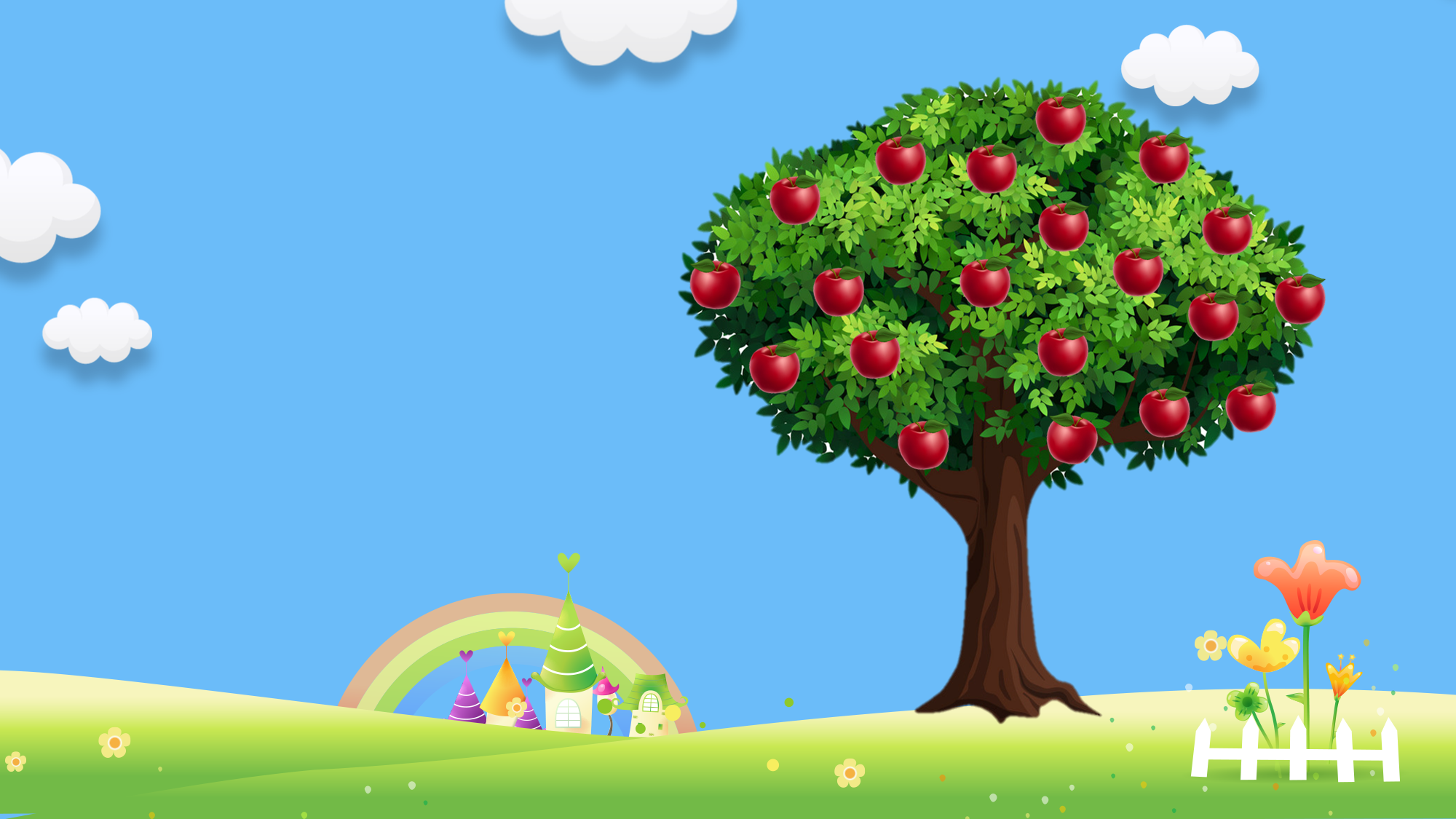 What’s the matter with him?
What’s the matter with you?
What’s the matter with her?
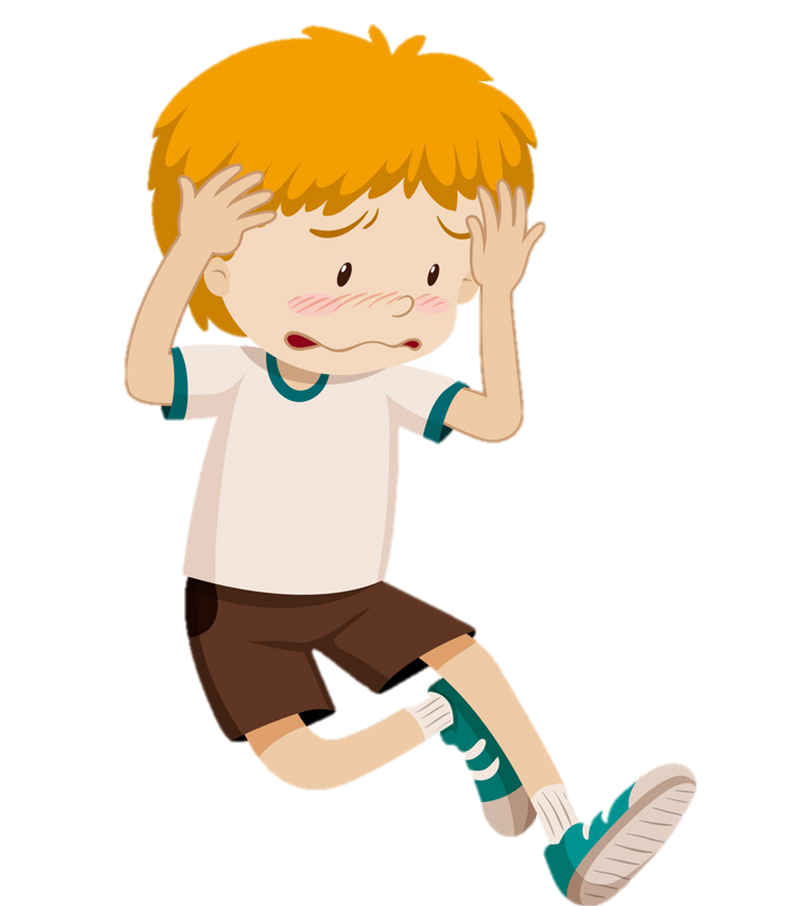 A
B
C
He has a headache.
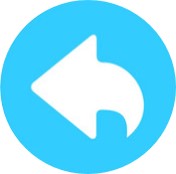 [Speaker Notes: Ms Huyền Phạm - 0936.082.789 – YOUTUBE: MsPham.  Facebook: Dạy và học cùng công nghệ.]
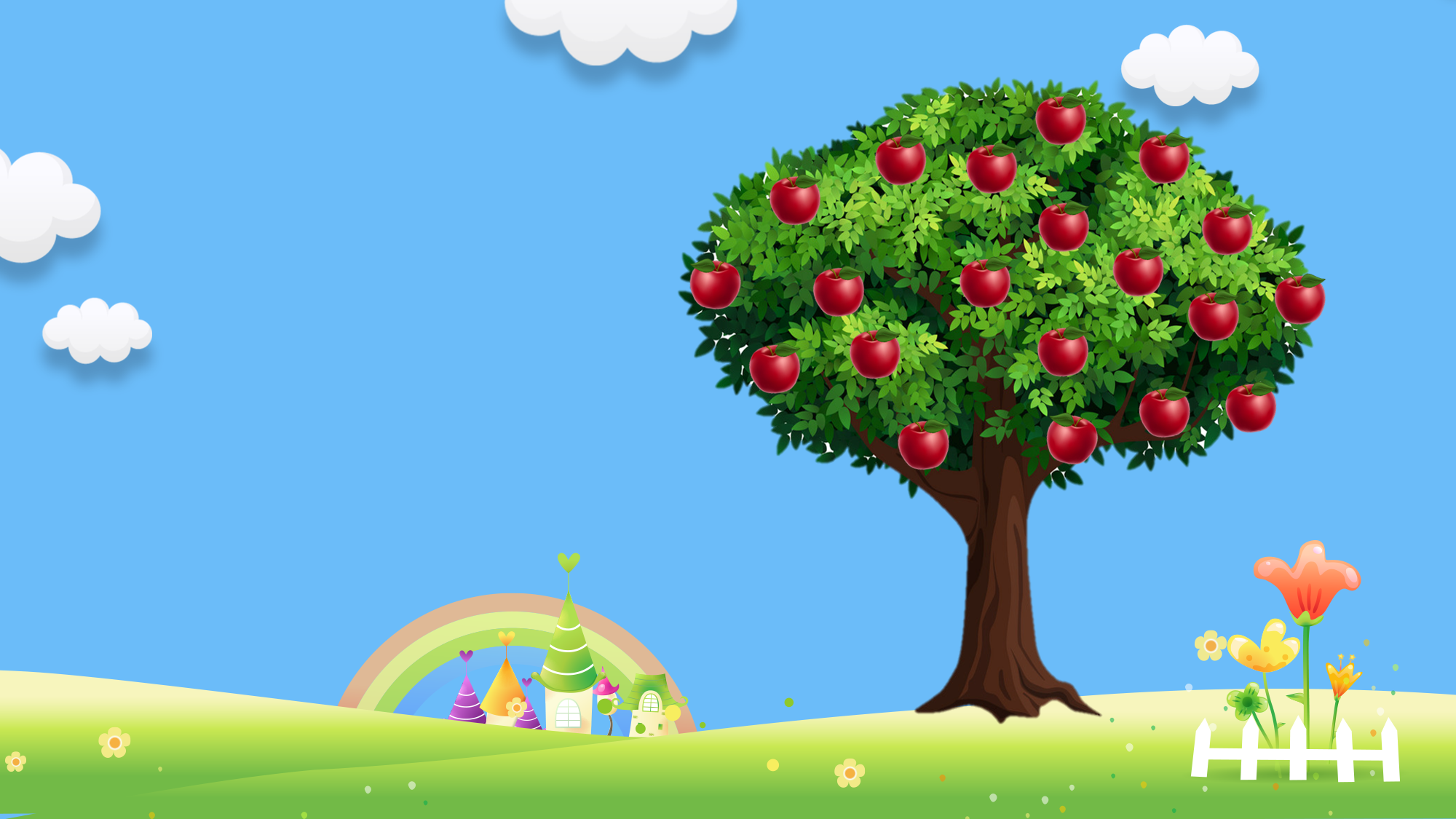 What’s the matter with her?
I have a sore throat.
He has a 
sore throat.
She has a 
sore throat.
A
B
C
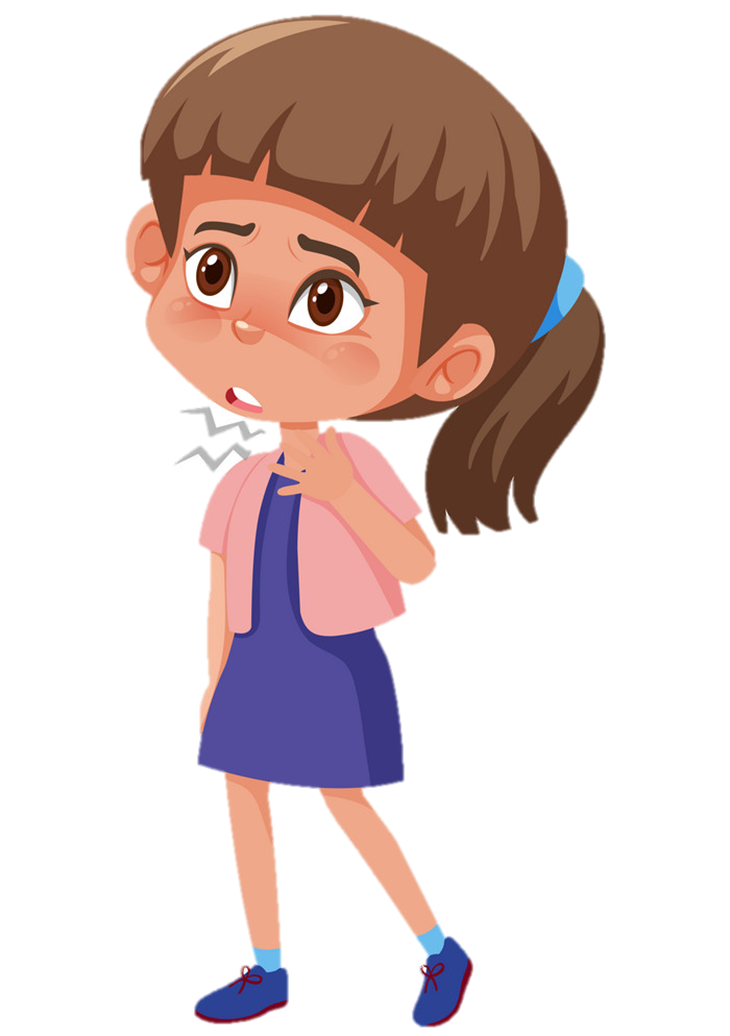 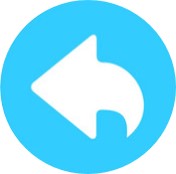 [Speaker Notes: Ms Huyền Phạm - 0936.082.789 – YOUTUBE: MsPham.  Facebook: Dạy và học cùng công nghệ.]
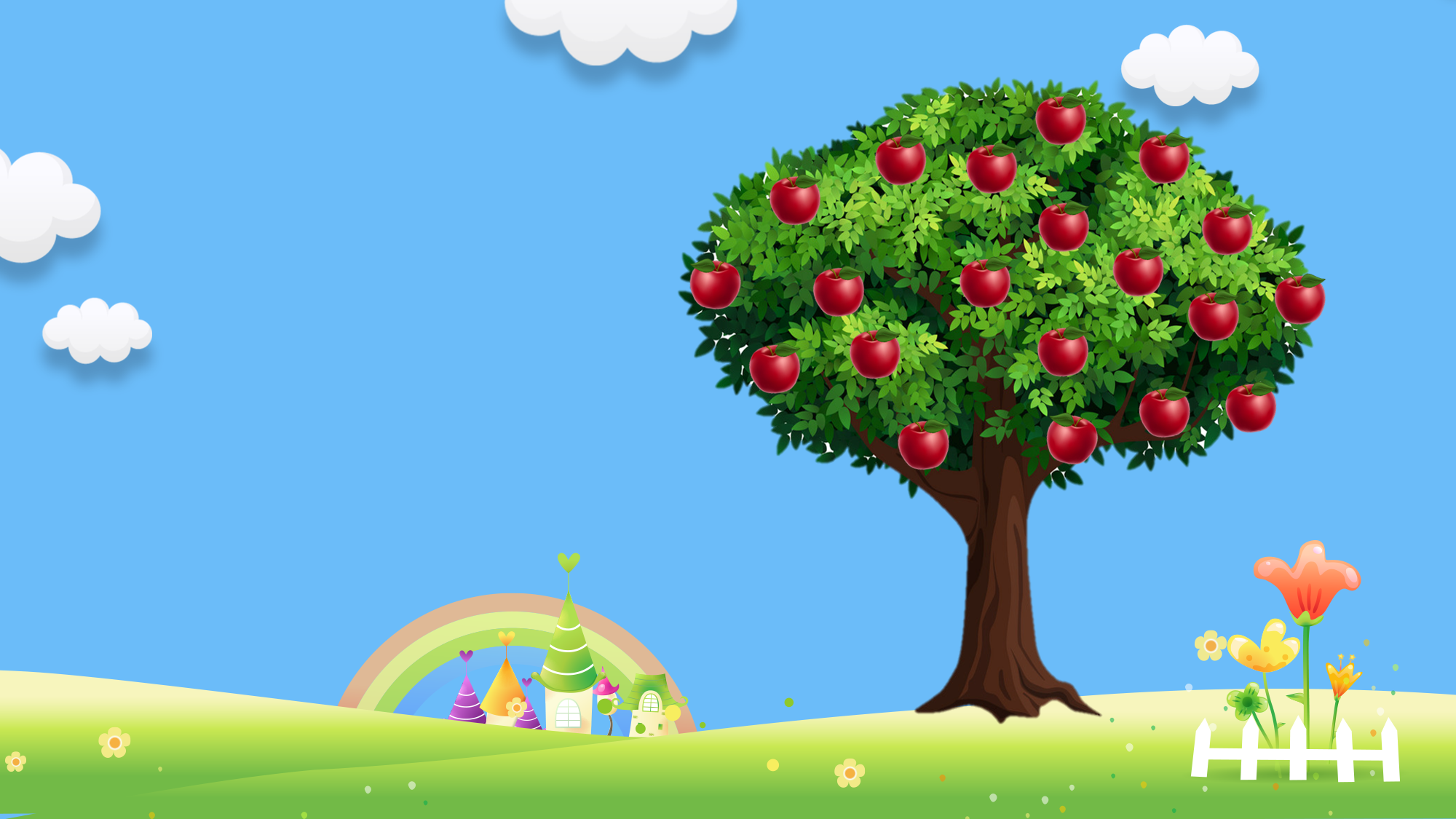 What’s the matter with him?
I have a fever.
He has a fever.
She has a fever.
A
B
C
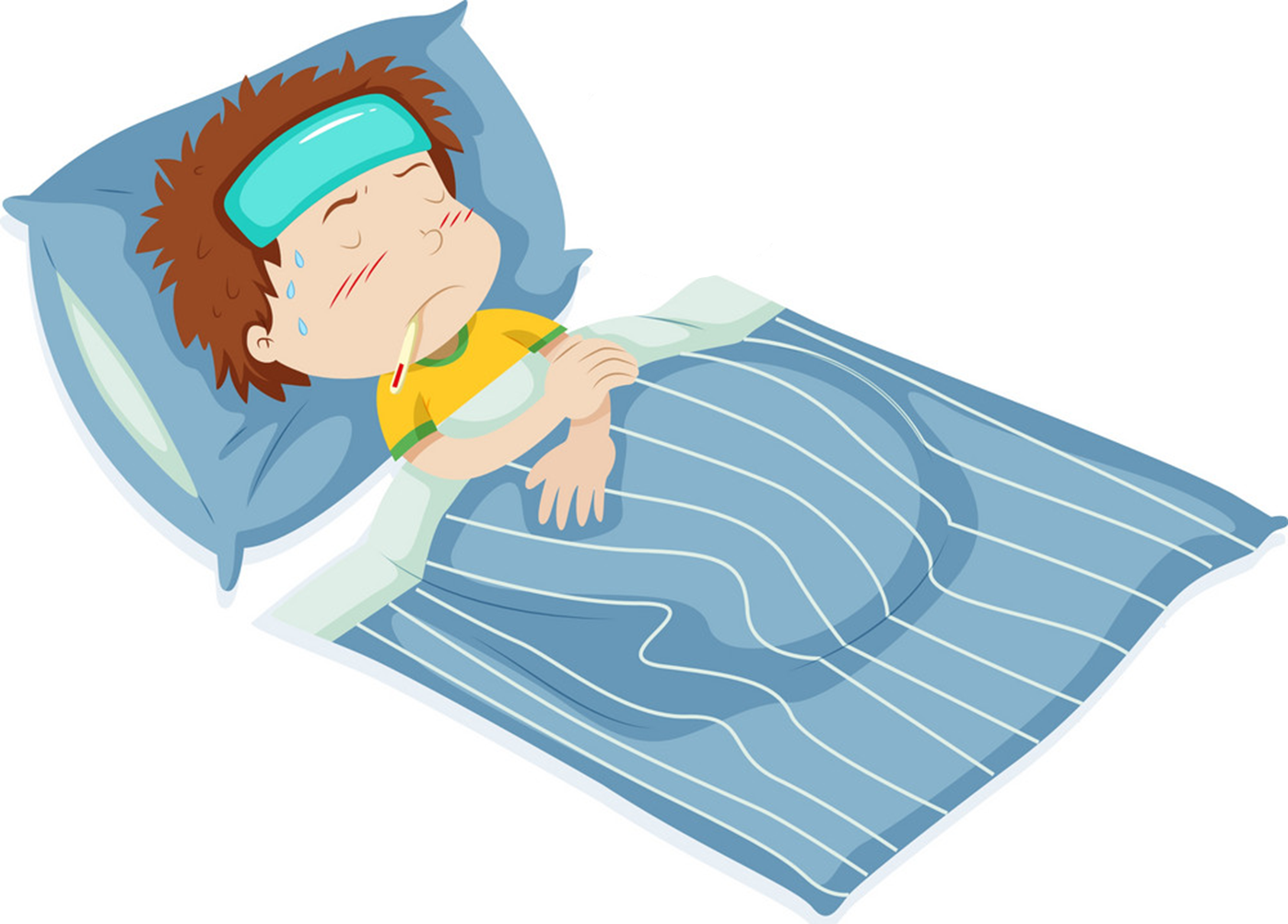 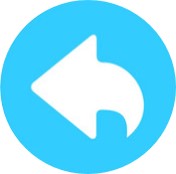 [Speaker Notes: Ms Huyền Phạm - 0936.082.789 – YOUTUBE: MsPham.  Facebook: Dạy và học cùng công nghệ.]
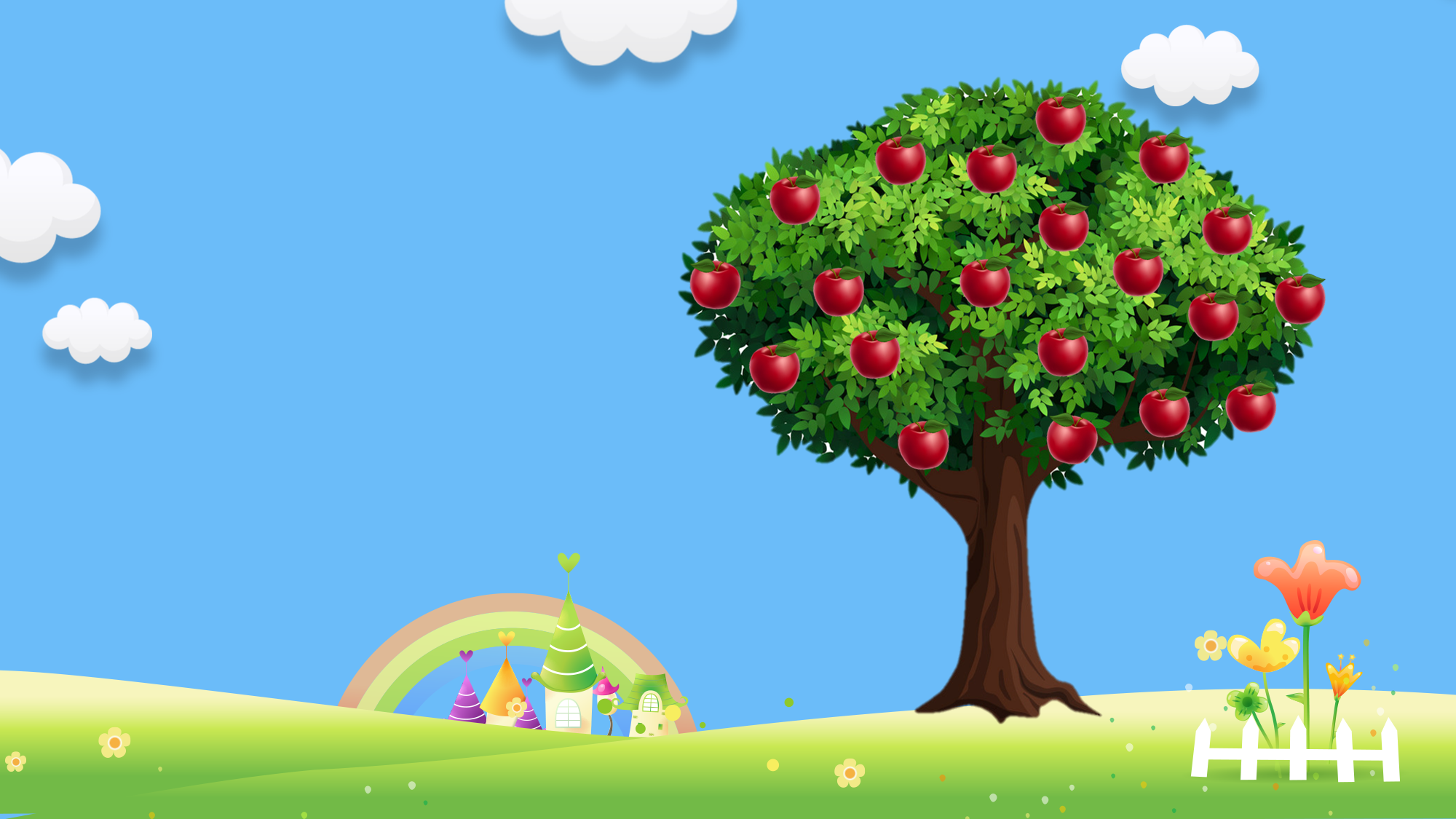 him
her
you
What’s the matter with___?
He has a backache.
A
B
C
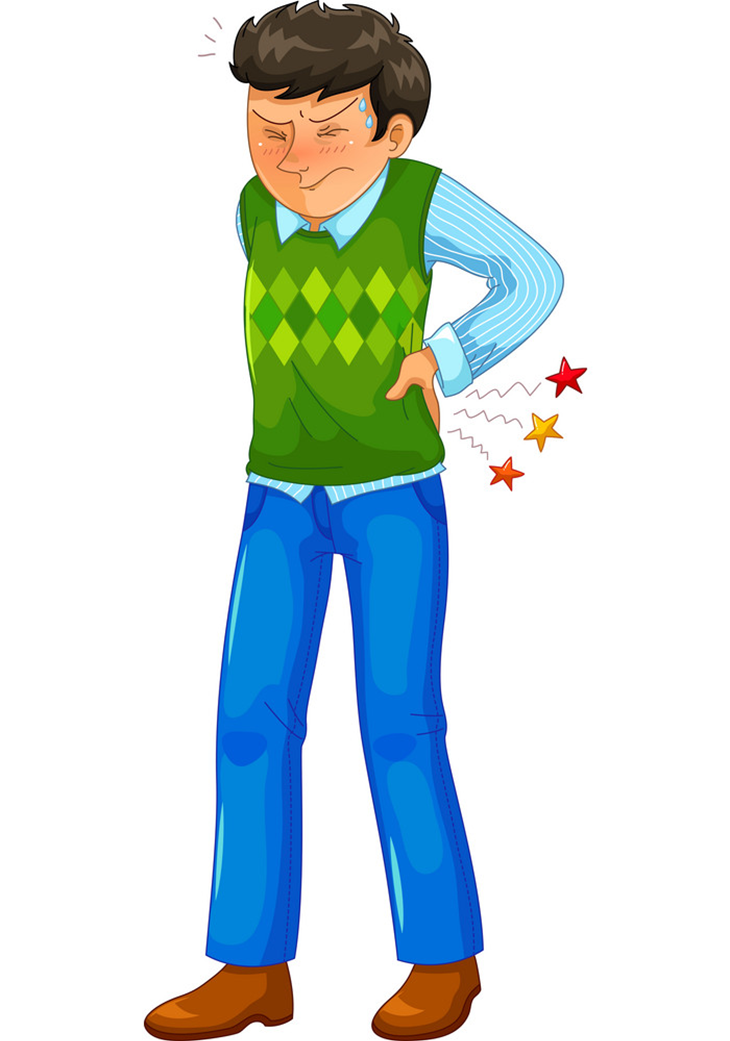 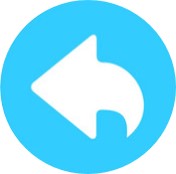 [Speaker Notes: Ms Huyền Phạm - 0936.082.789 – YOUTUBE: MsPham.  Facebook: Dạy và học cùng công nghệ.]
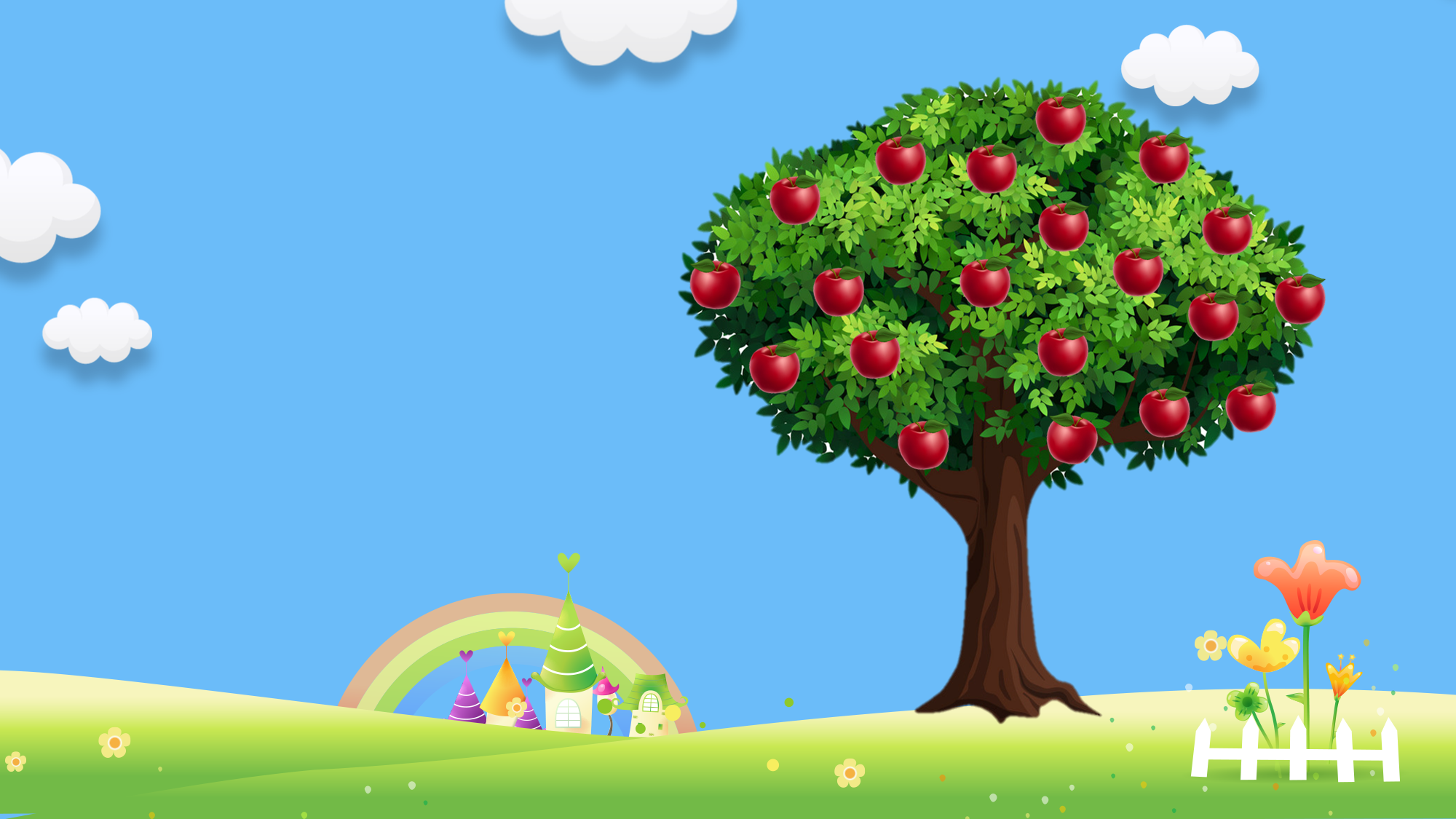 you
he
her
What’s the matter with___?
She has a backache.
A
B
C
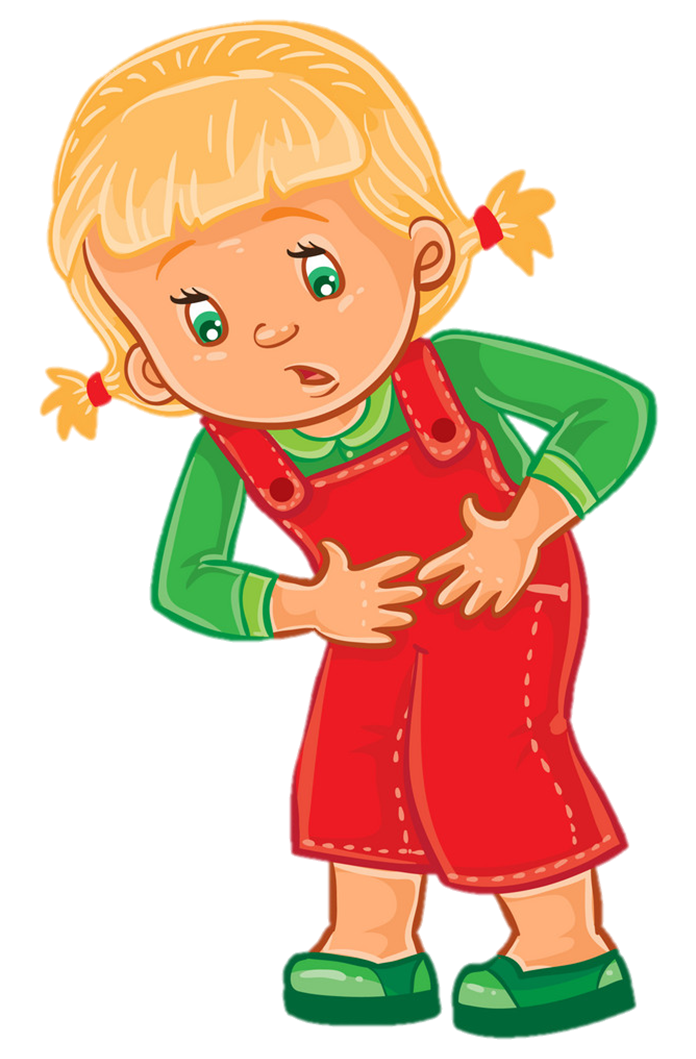 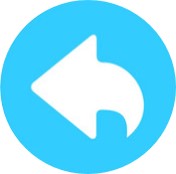 [Speaker Notes: Ms Huyền Phạm - 0936.082.789 – YOUTUBE: MsPham.  Facebook: Dạy và học cùng công nghệ.]
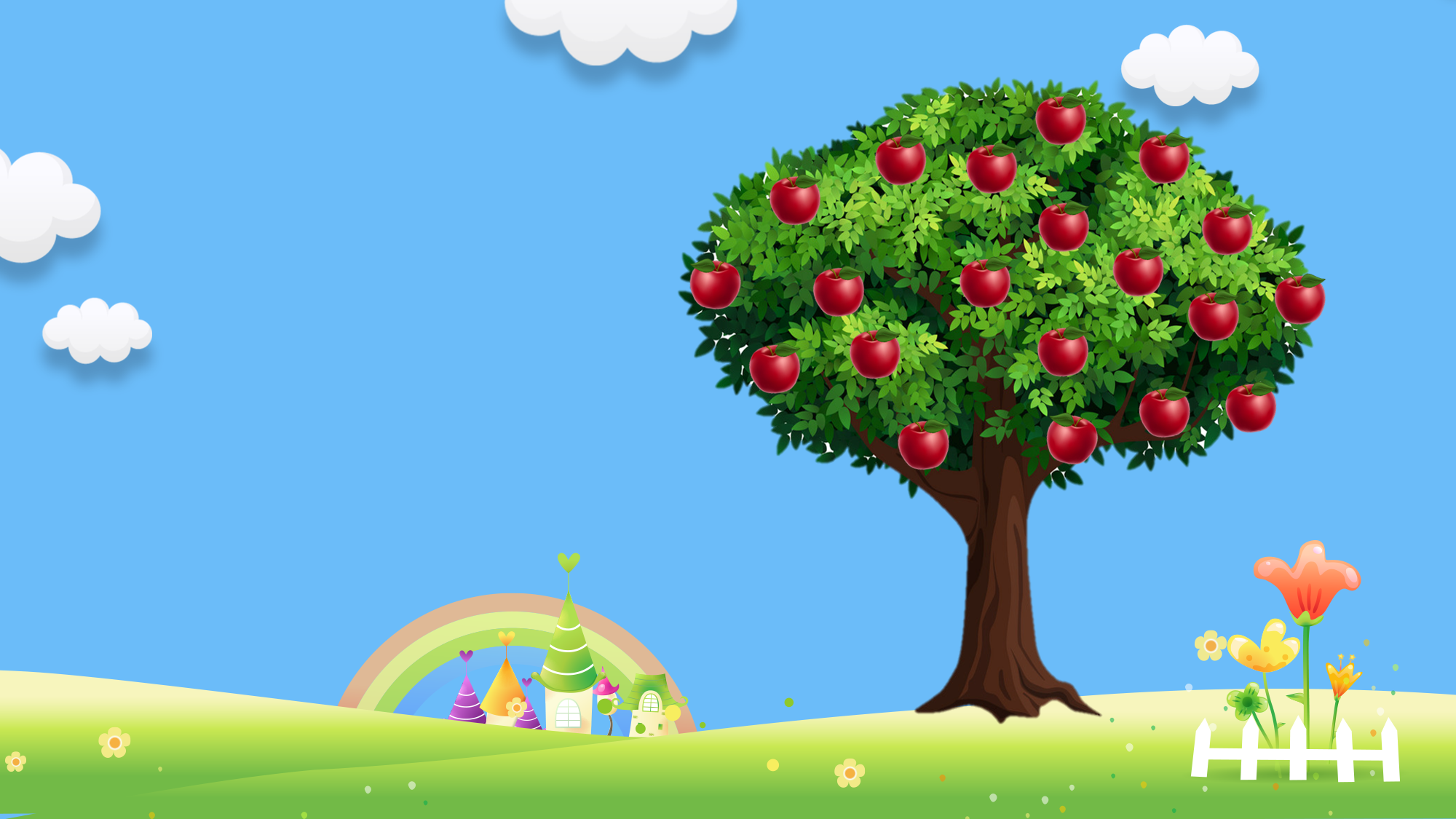 he
you
she
What’s the matter with___?
I have a backache.
A
B
C
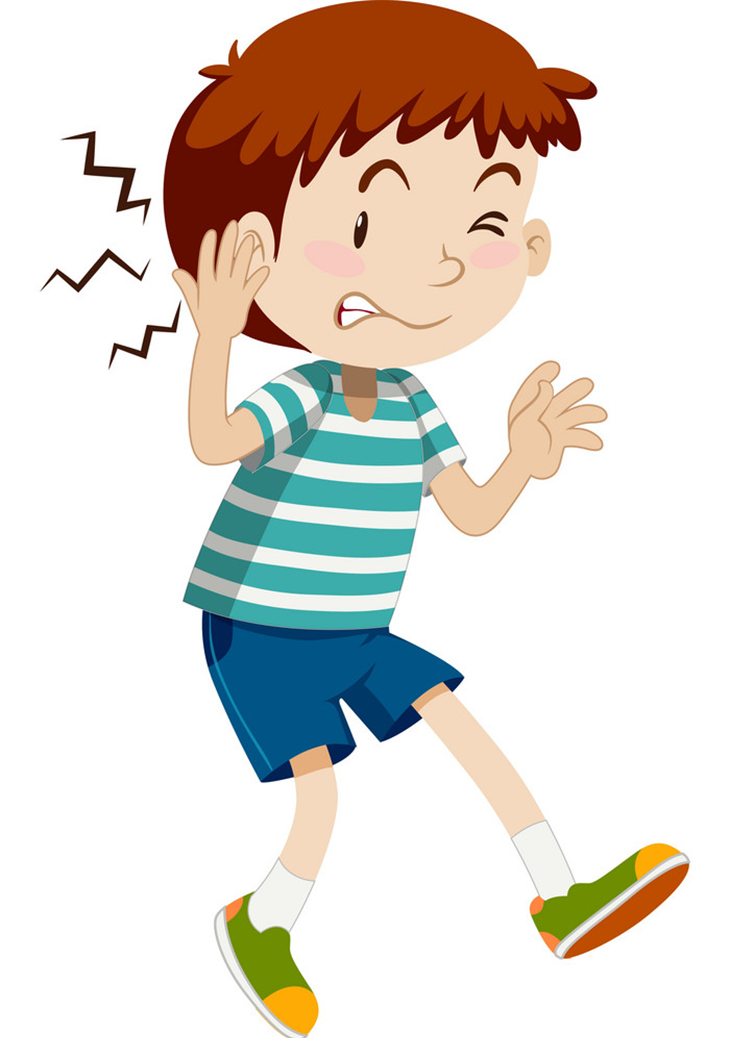 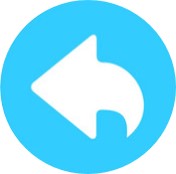 [Speaker Notes: Ms Huyền Phạm - 0936.082.789 – YOUTUBE: MsPham.  Facebook: Dạy và học cùng công nghệ.]
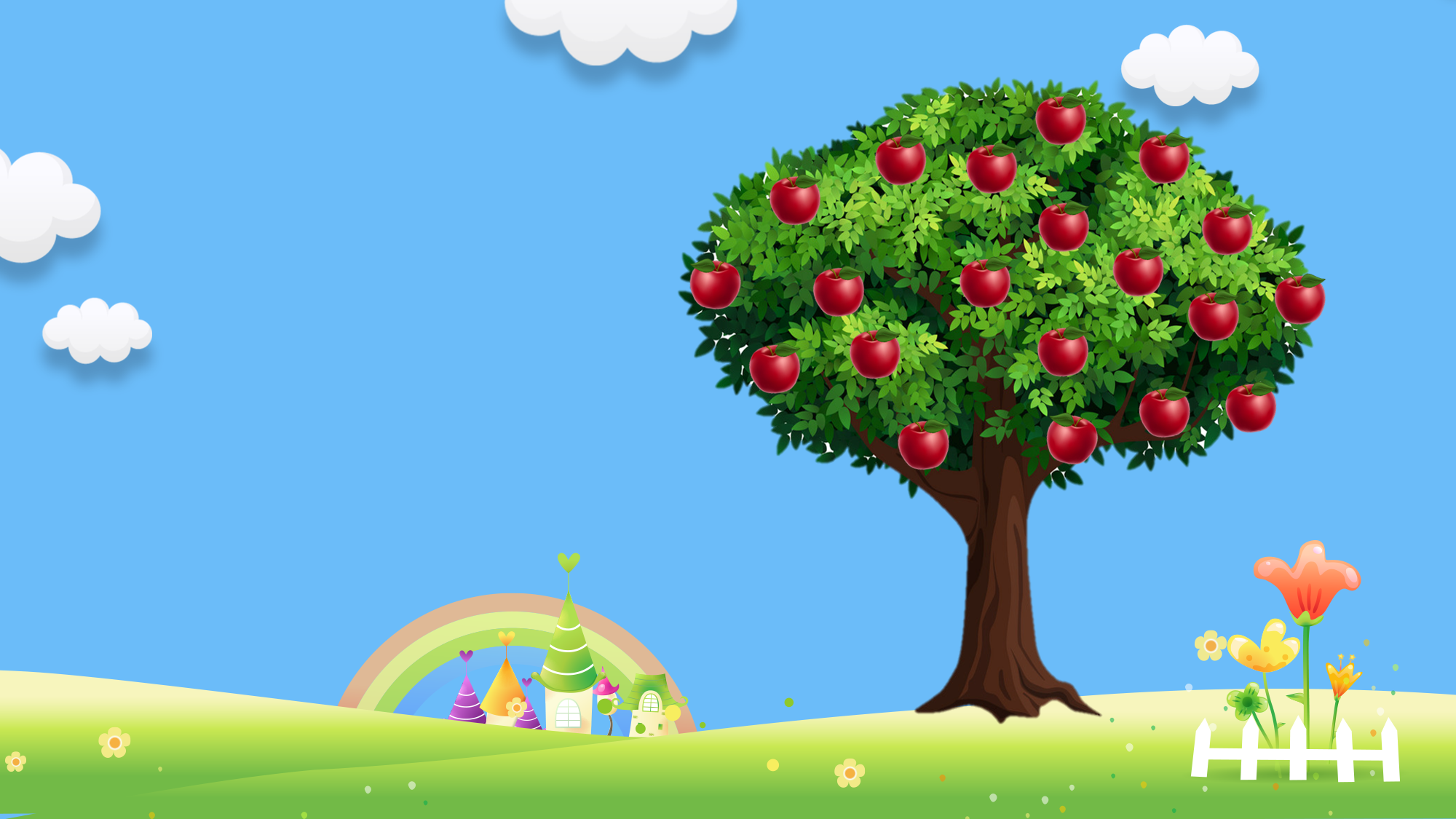 have
has
jo-jo
What’s the matter with you?
I ___ a toothache.
A
B
C
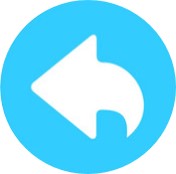 [Speaker Notes: Ms Huyền Phạm - 0936.082.789 – YOUTUBE: MsPham.  Facebook: Dạy và học cùng công nghệ.]
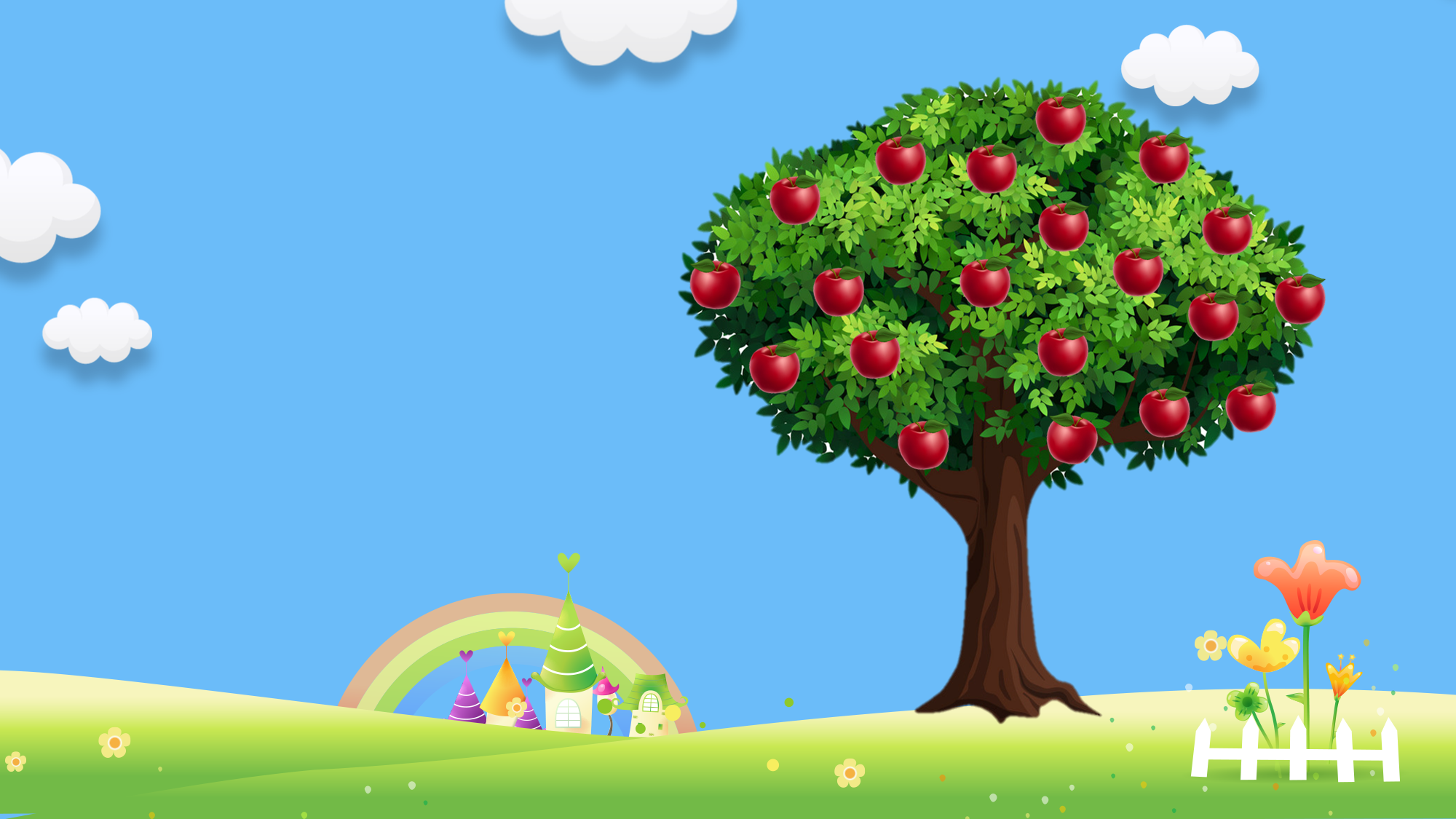 have
slake
has
What’s the matter with him?
He ___ a headache.
A
B
B
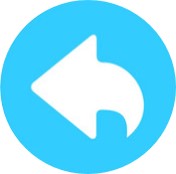 [Speaker Notes: Ms Huyền Phạm - 0936.082.789 – YOUTUBE: MsPham.  Facebook: Dạy và học cùng công nghệ.]
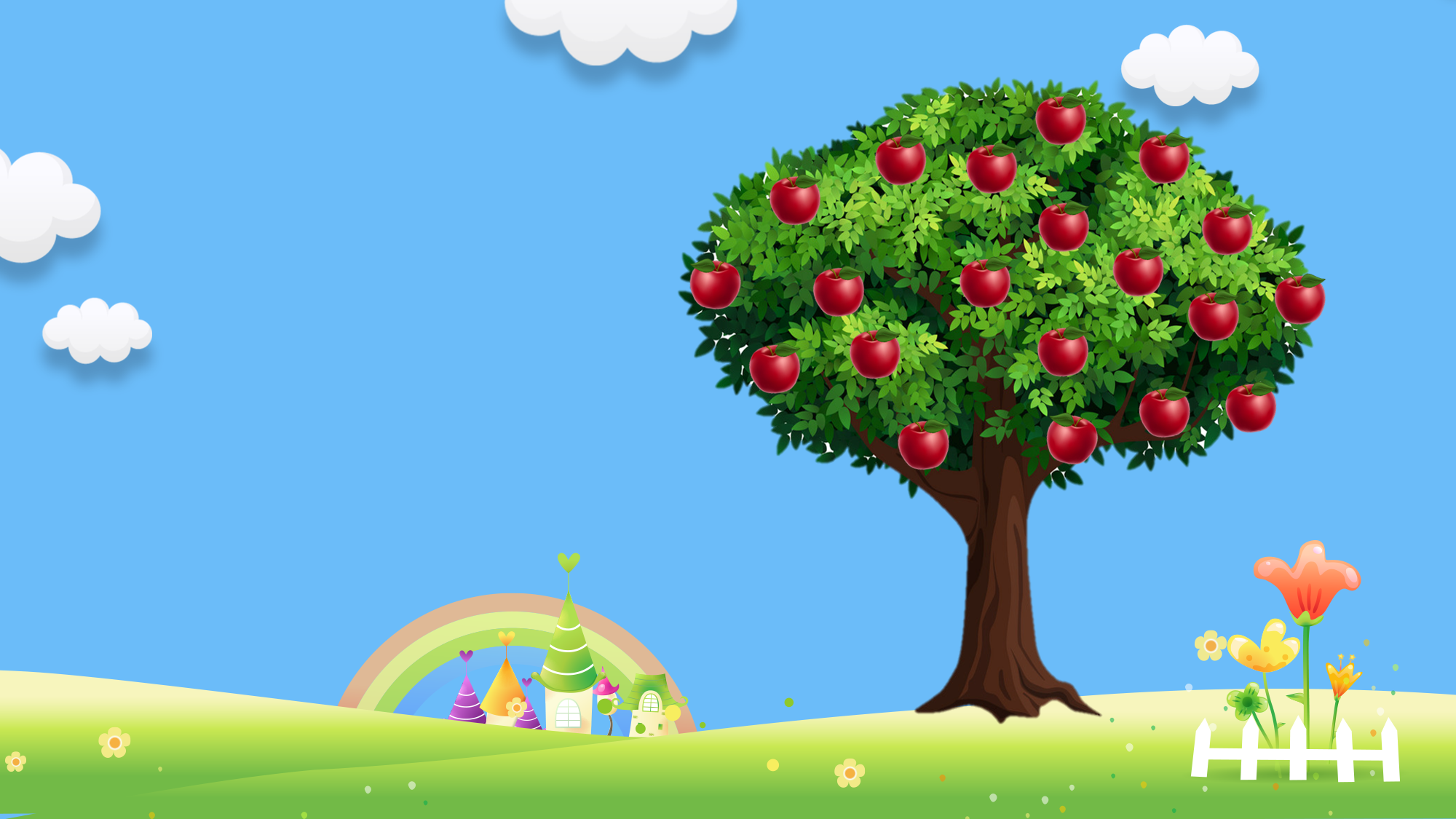 have
has
vall
What’s the matter with her?
She ___ a pain.
A
B
C
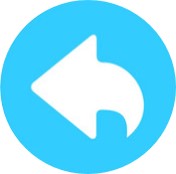 [Speaker Notes: Ms Huyền Phạm - 0936.082.789 – YOUTUBE: MsPham.  Facebook: Dạy và học cùng công nghệ.]
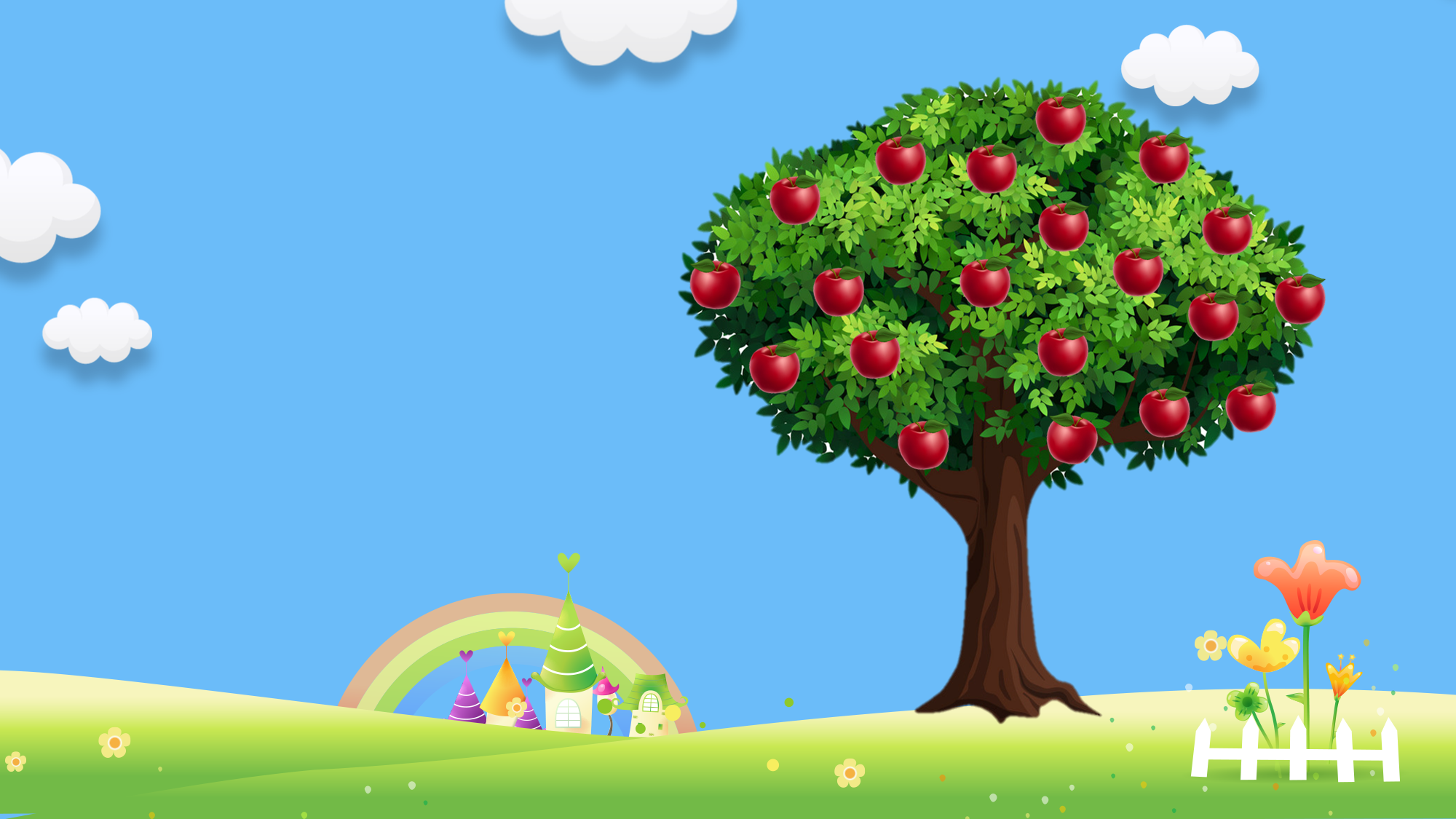 She has a flu.
She have a flu.
She has a flu.
What’s the matter with her?
A
B
C
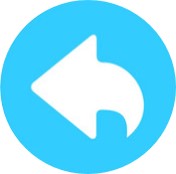 [Speaker Notes: Ms Huyền Phạm - 0936.082.789 – YOUTUBE: MsPham.  Facebook: Dạy và học cùng công nghệ.]
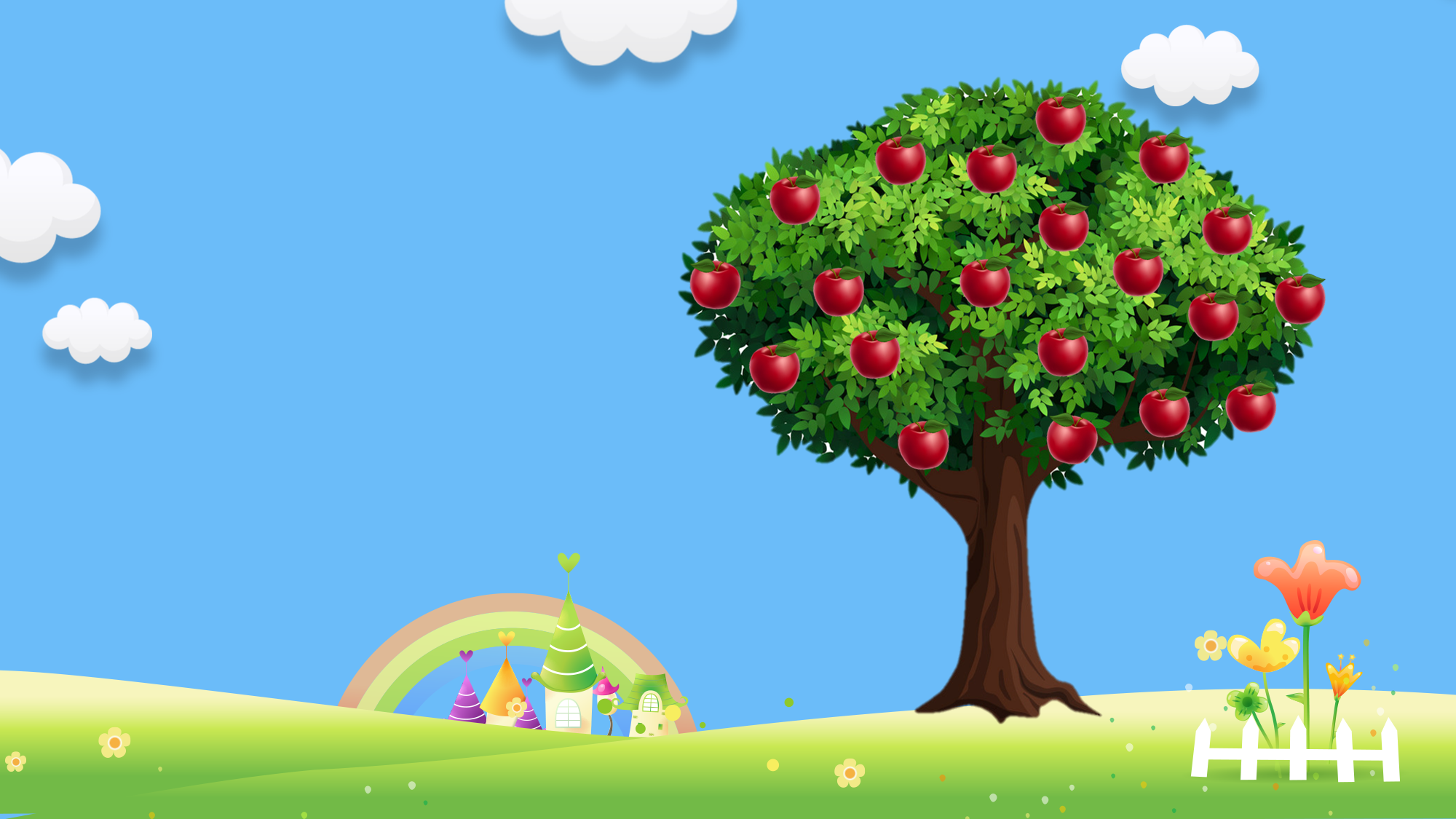 He
you
I
What’s the matter with you?
_____ have a fever.
A
B
C
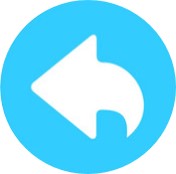 [Speaker Notes: Ms Huyền Phạm - 0936.082.789 – YOUTUBE: MsPham.  Facebook: Dạy và học cùng công nghệ.]
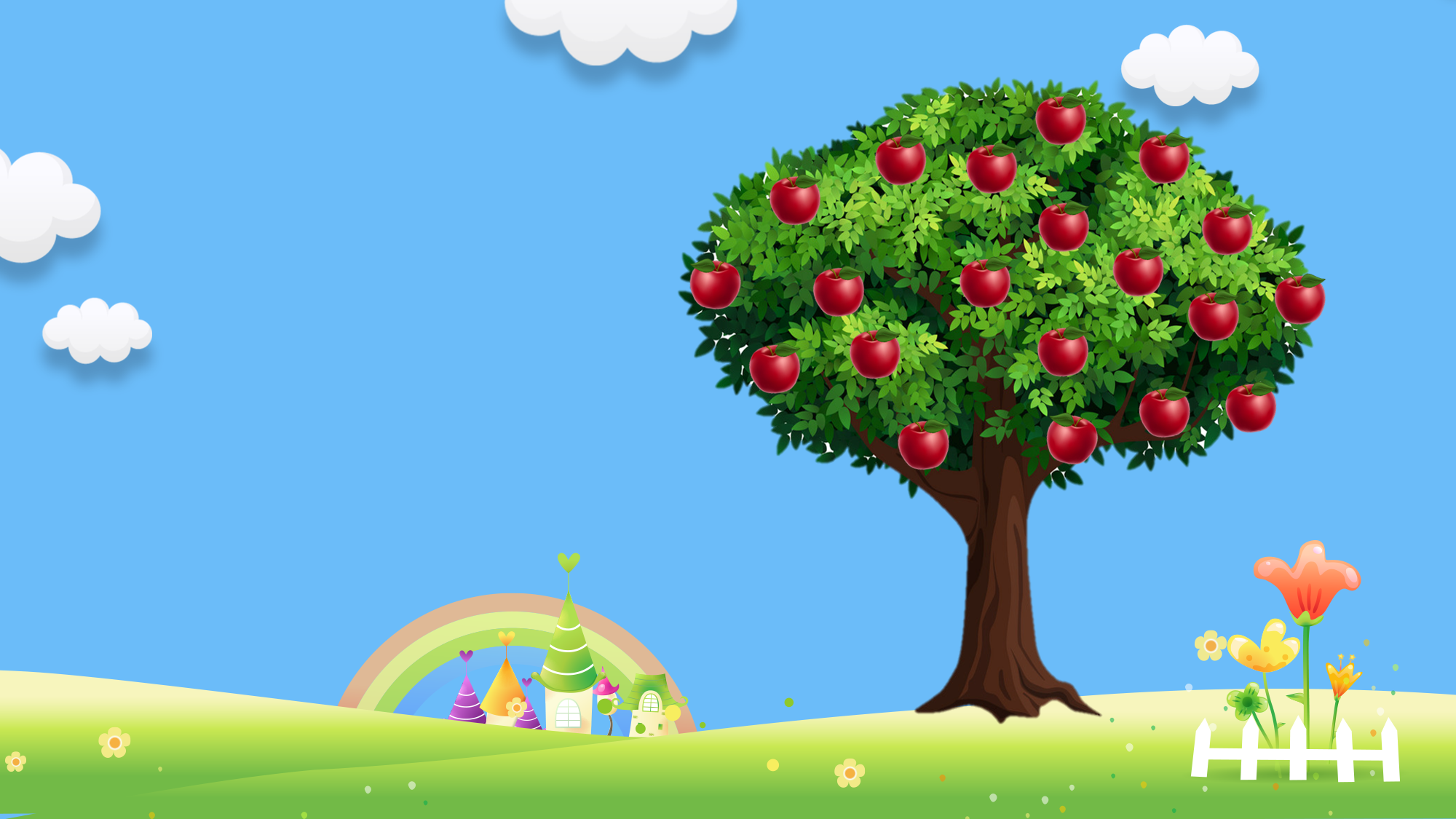 He have
He has
vall
What’s the matter with him?
_____ _____ a fever.
A
B
C
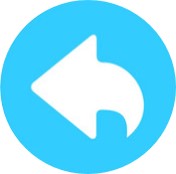 [Speaker Notes: Ms Huyền Phạm - 0936.082.789 – YOUTUBE: MsPham.  Facebook: Dạy và học cùng công nghệ.]
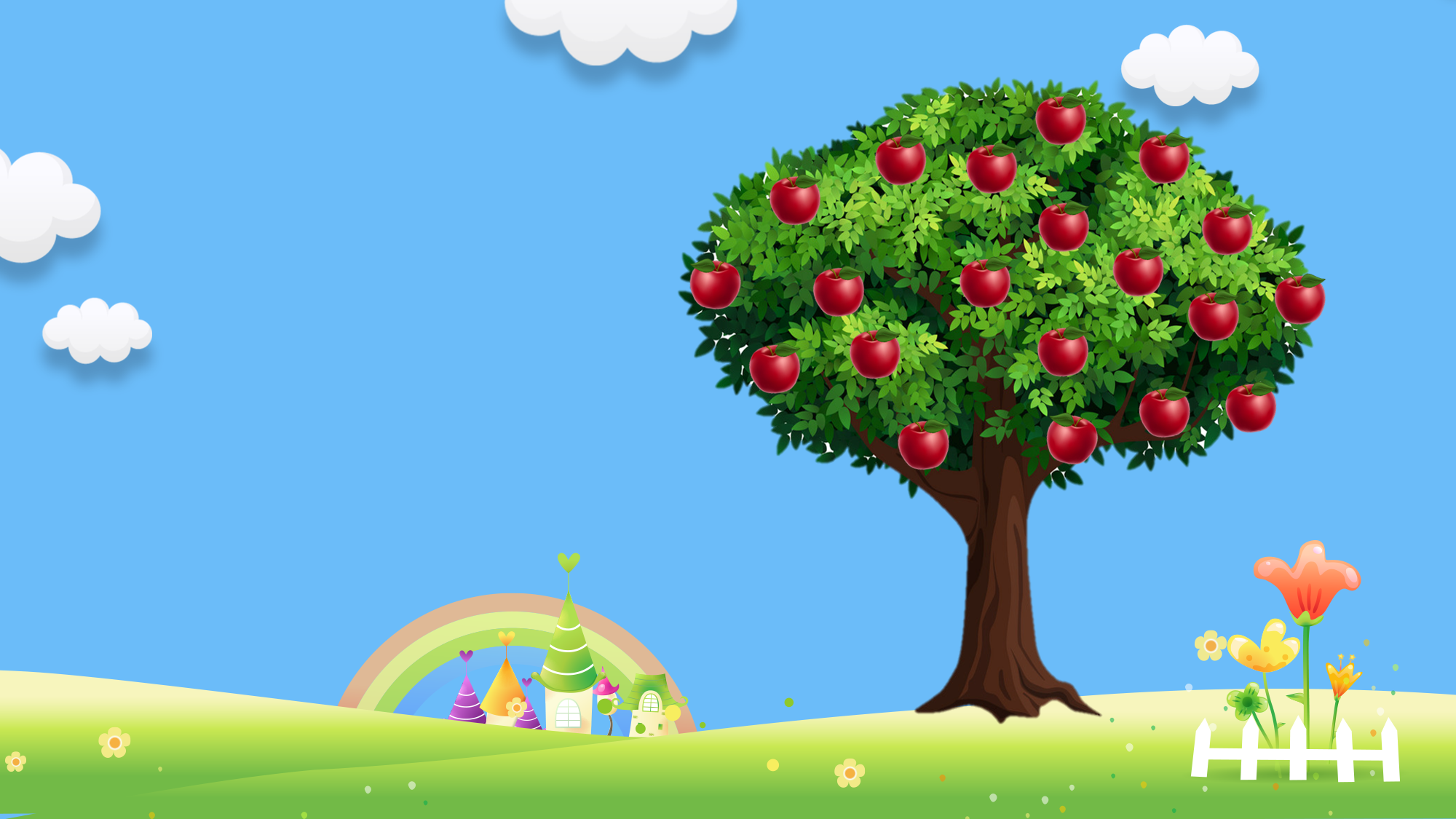 I have
I has
jo-jo
What’s the matter with you?
_____ _____ a stomach ache.
A
B
C
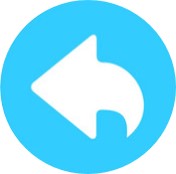 [Speaker Notes: Ms Huyền Phạm - 0936.082.789 – YOUTUBE: MsPham.  Facebook: Dạy và học cùng công nghệ.]
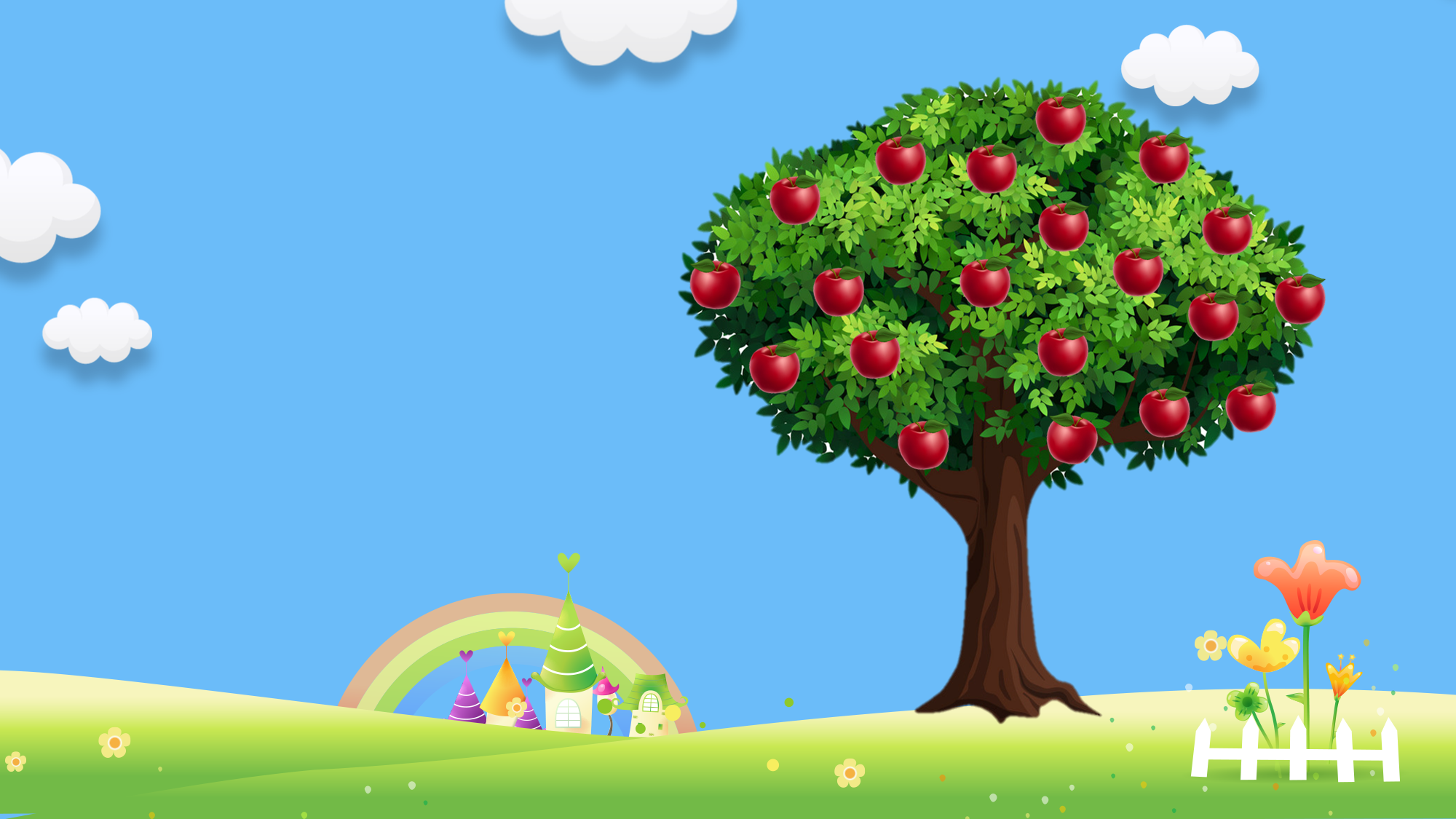 snaek
a
an
What’s the matter with you?
I have _____ earache.
A
A
B
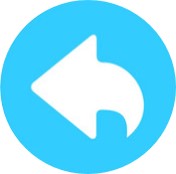 [Speaker Notes: Ms Huyền Phạm - 0936.082.789 – YOUTUBE: MsPham.  Facebook: Dạy và học cùng công nghệ.]
wall
This is a ______.
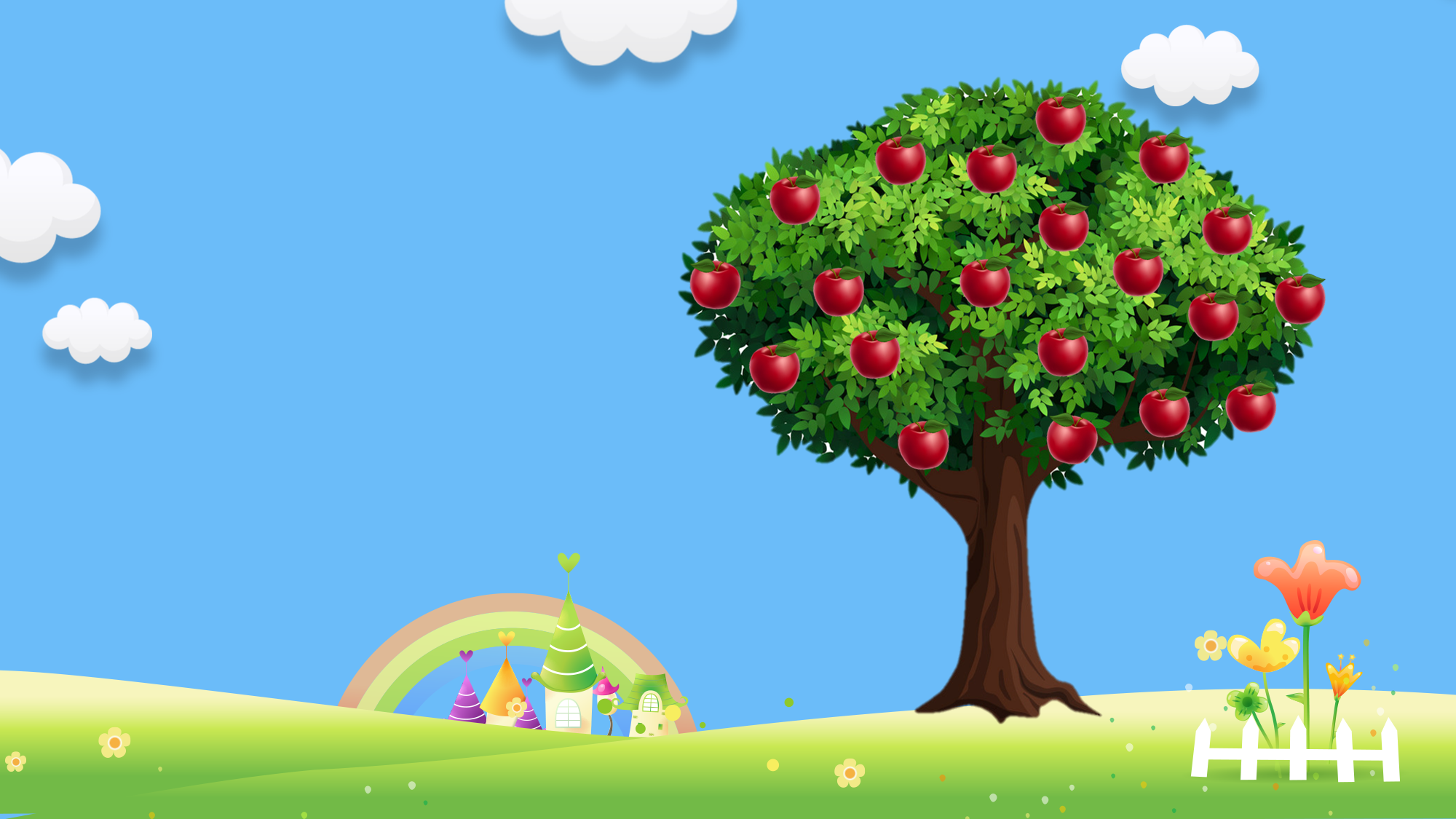 mall
True
False
What’s the matter with him?
He has an earache.
A
B
C
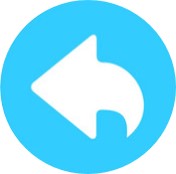 [Speaker Notes: Ms Huyền Phạm - 0936.082.789 – YOUTUBE: MsPham.  Facebook: Dạy và học cùng công nghệ.]
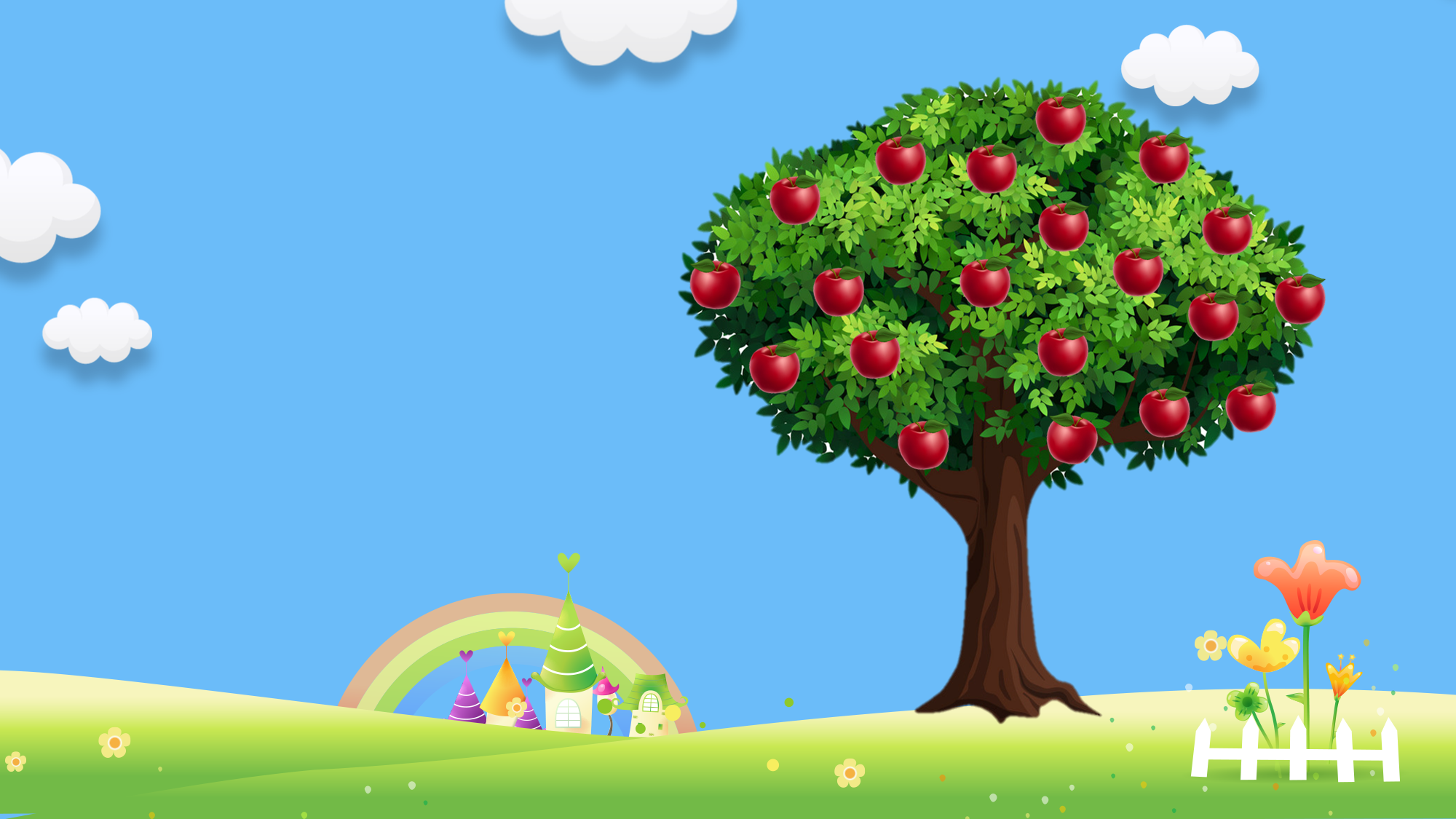 I can see a _______.
zoo
False
True
jo-jo
What’s the matter with her?
She have a sore throat.
B
A
C
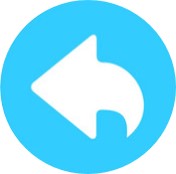 [Speaker Notes: Ms Huyền Phạm - 0936.082.789 – YOUTUBE: MsPham.  Facebook: Dạy và học cùng công nghệ.]
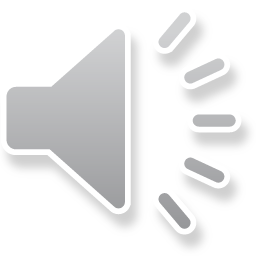 4. Listen and tick.
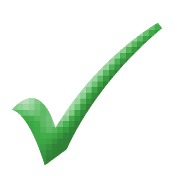 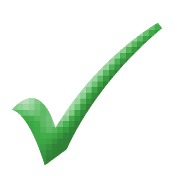 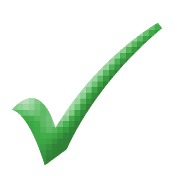 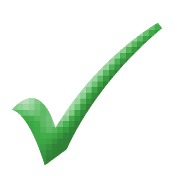 5. Read and complete.
1. She has a pain in her tooth. 
She has a toothache.
2. Nam has a high temperature. 
He has a fever.
3. Mai has a pain in her ear. 
She has an earache.
4. Quan has a pain in his stomach. 
He has a stomach ache.
5. Linda has a pain in her throat. 
She has a sore throat.
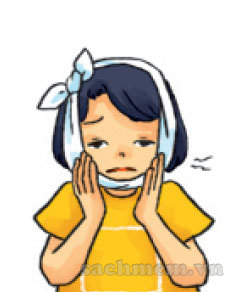 ________________
a stomach ache
a toothache
a sore throat
a fever
an earache
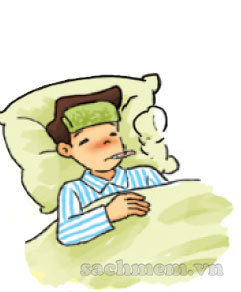 _______
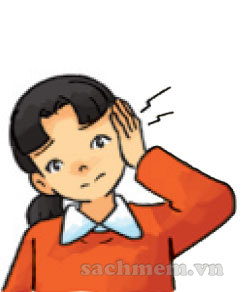 _______________
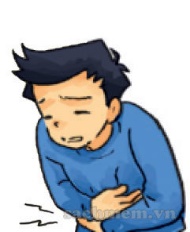 _______________
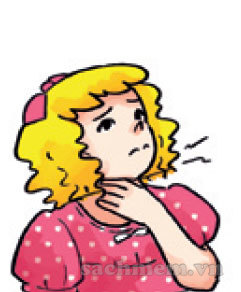 _______________
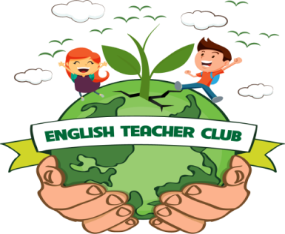 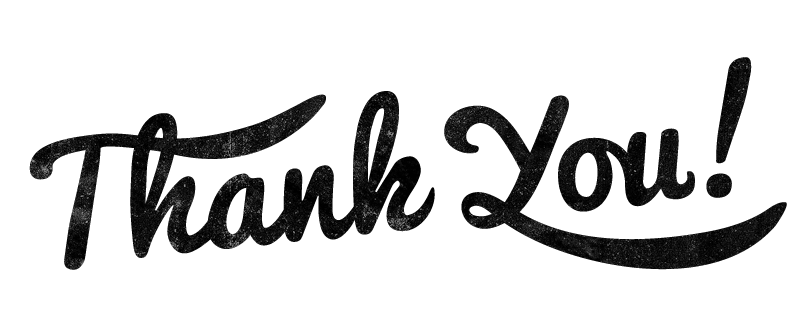 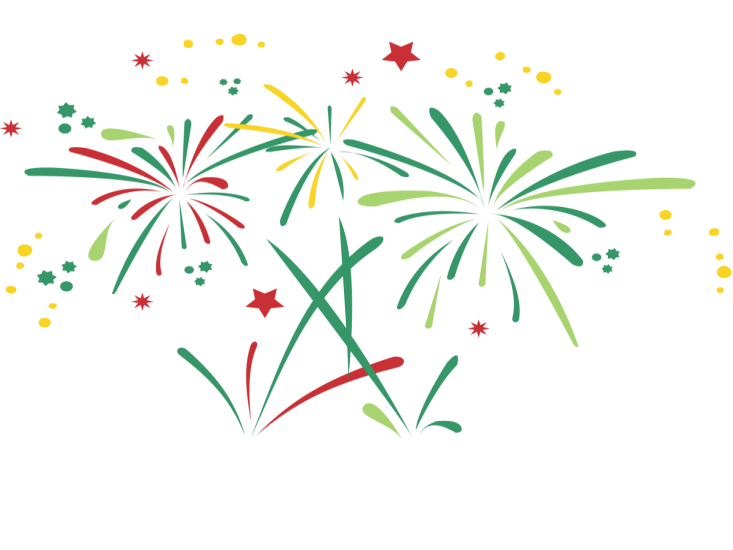 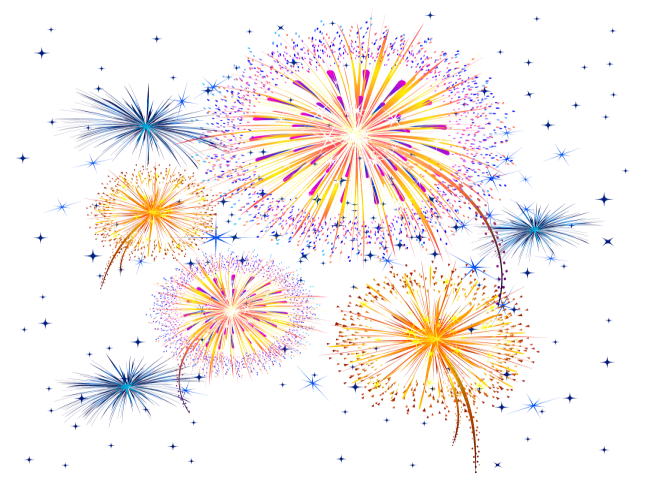 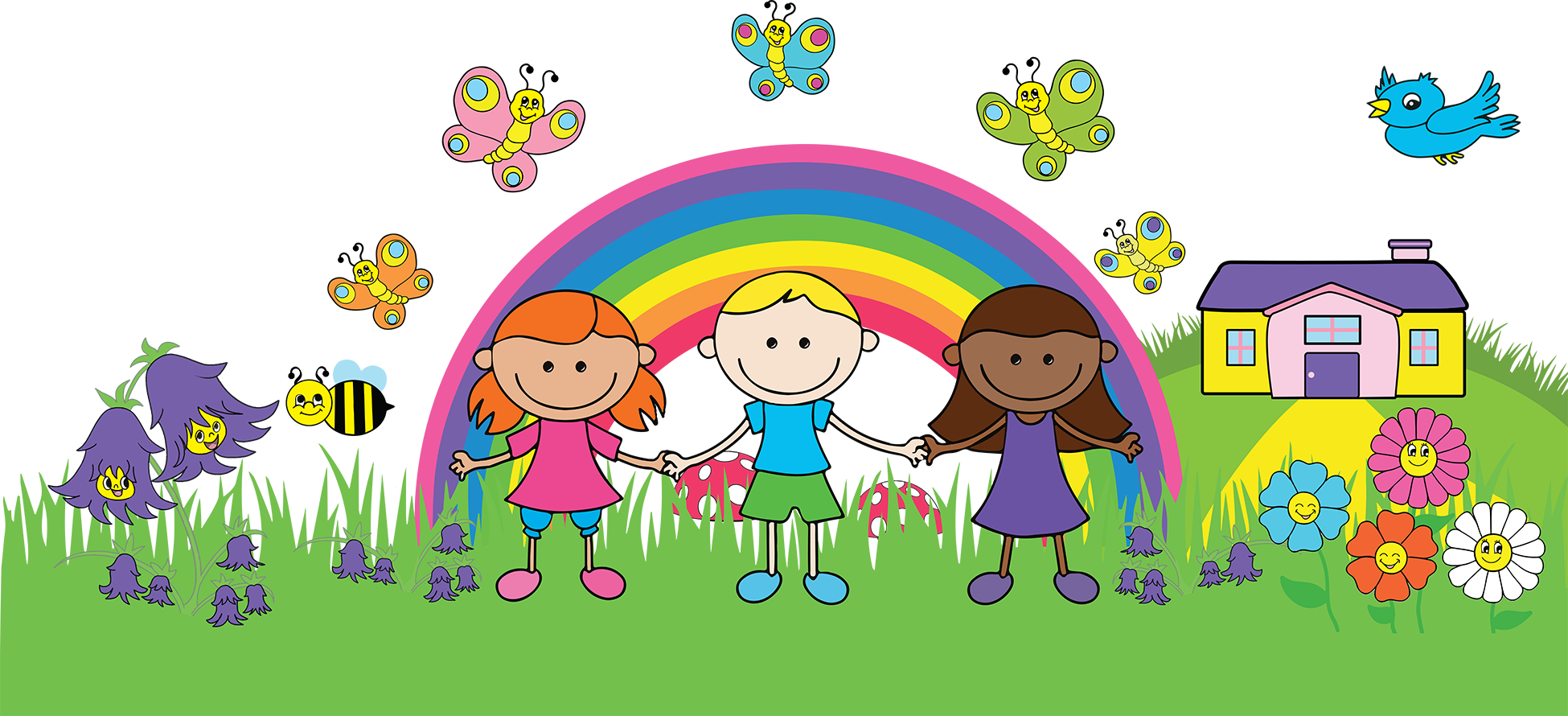